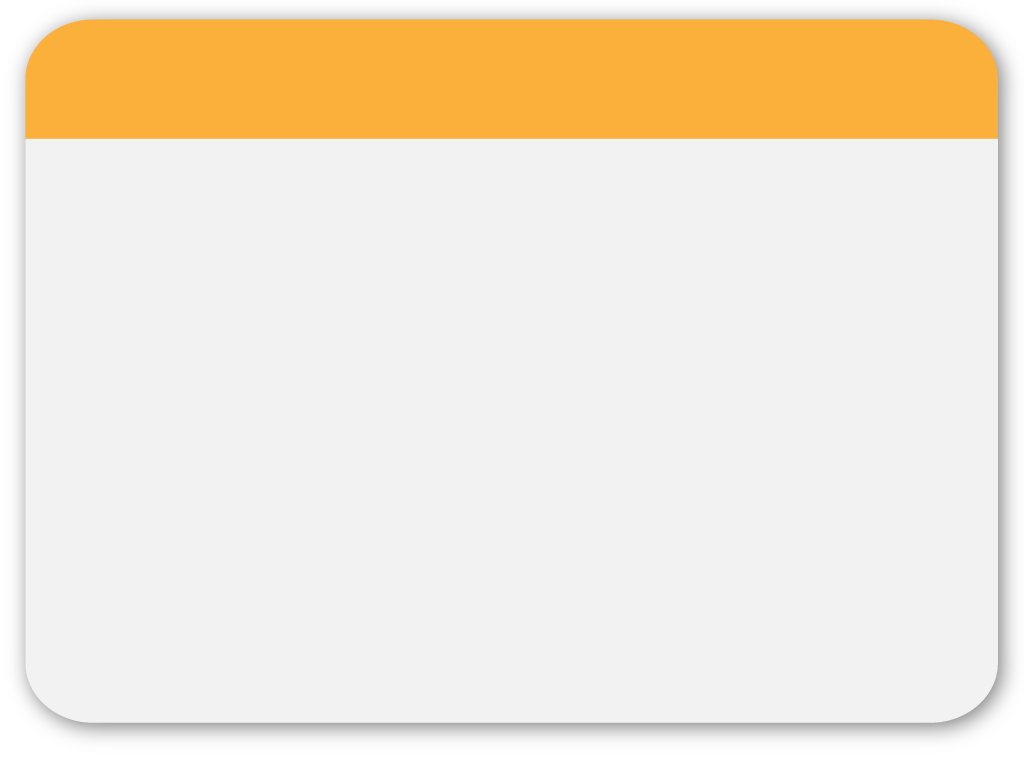 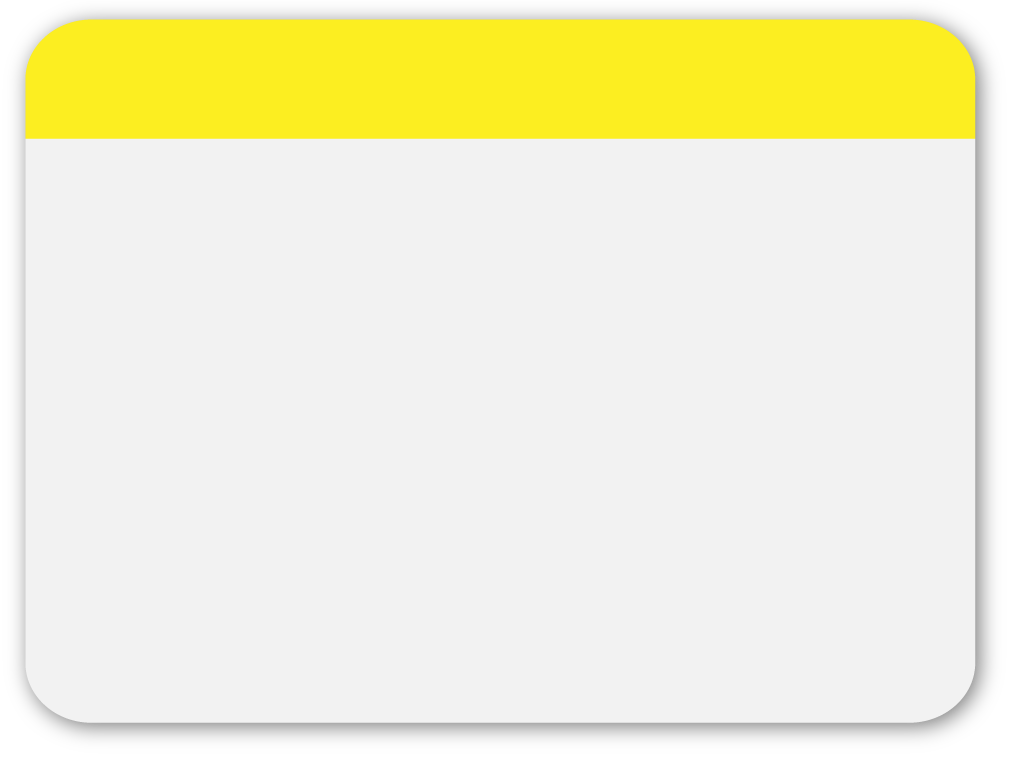 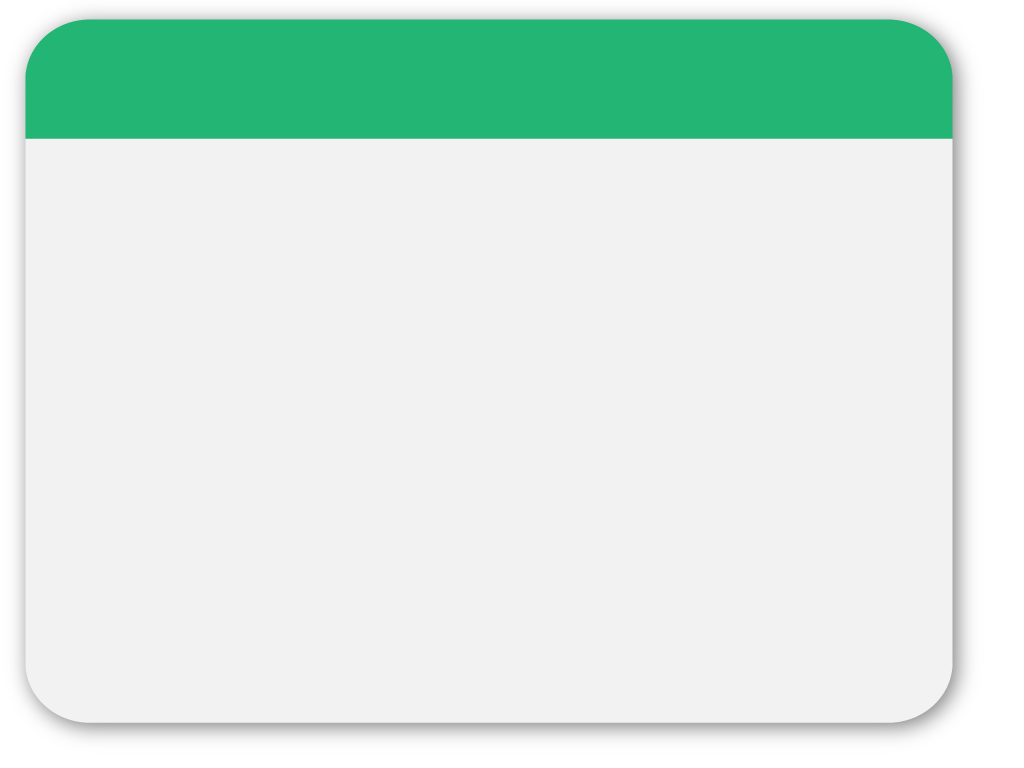 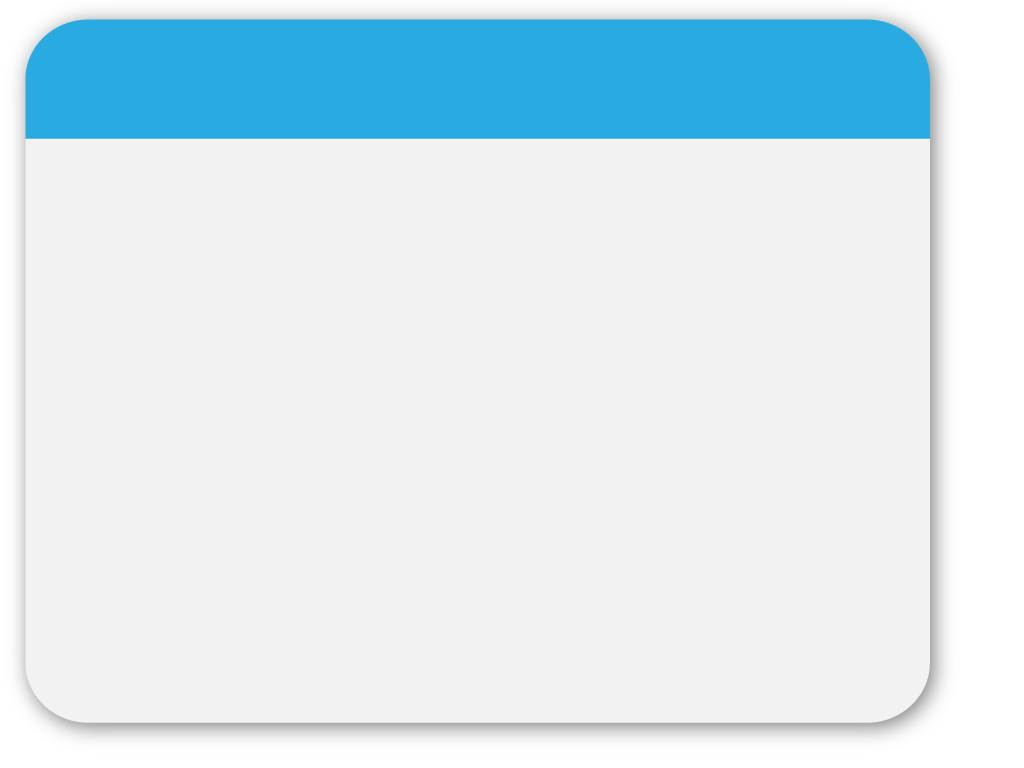 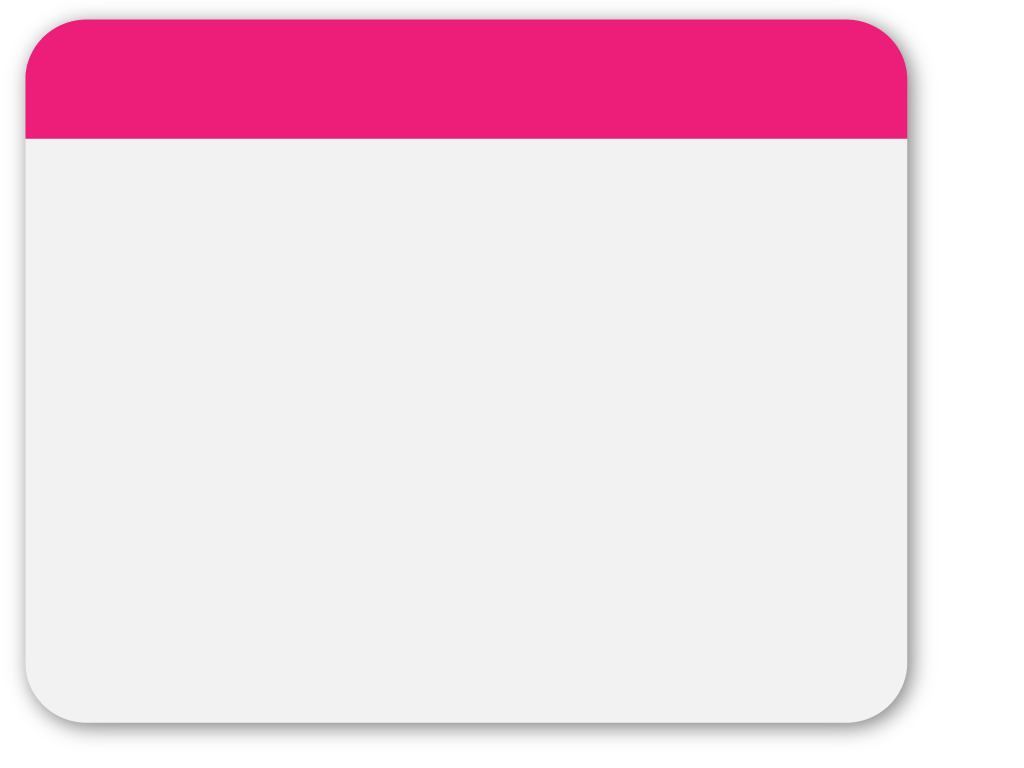 01
WINTER
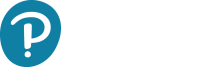 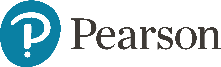 Preparing for your  
Maths Exam
Template
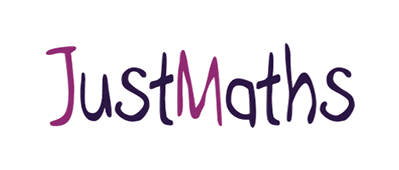 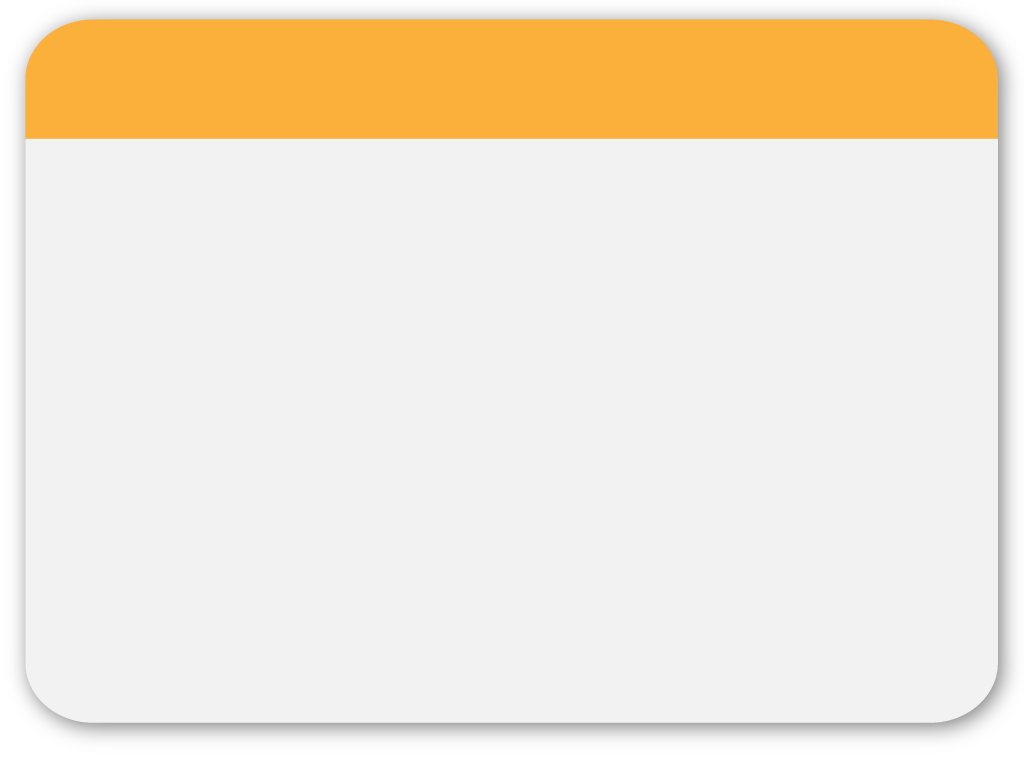 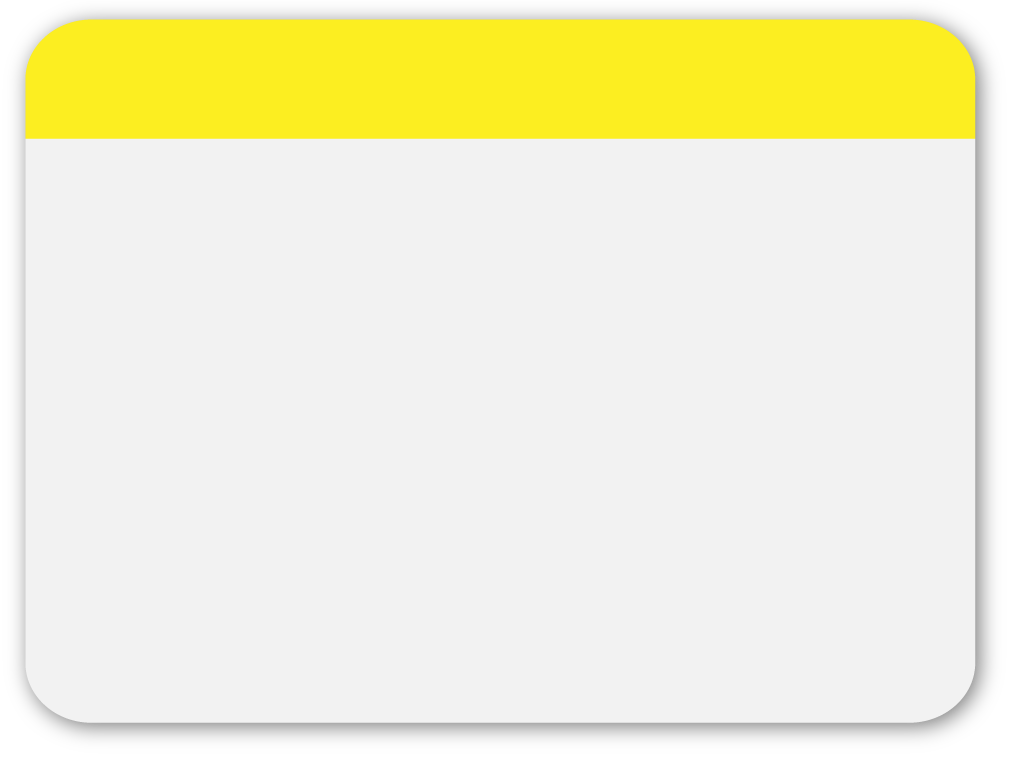 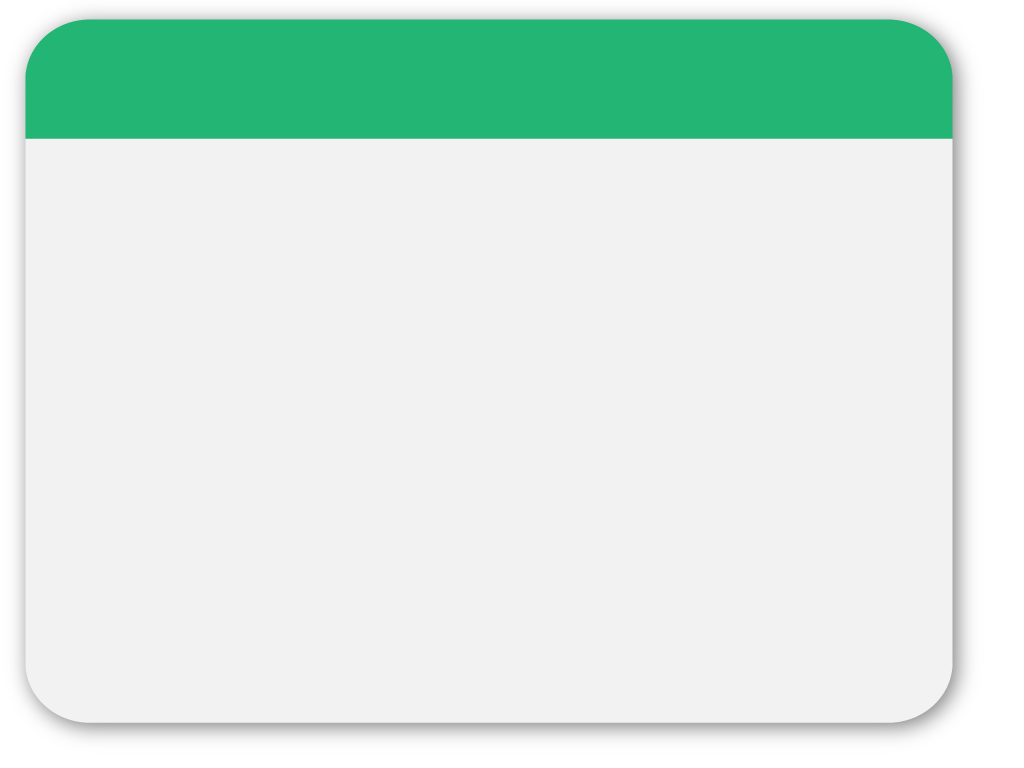 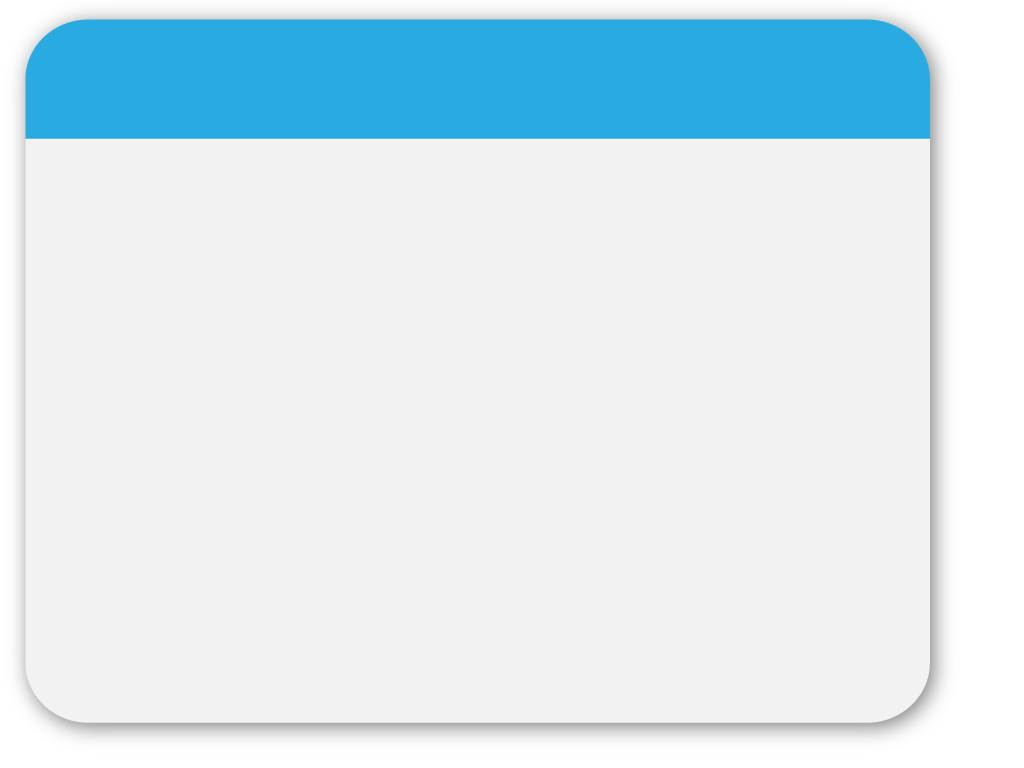 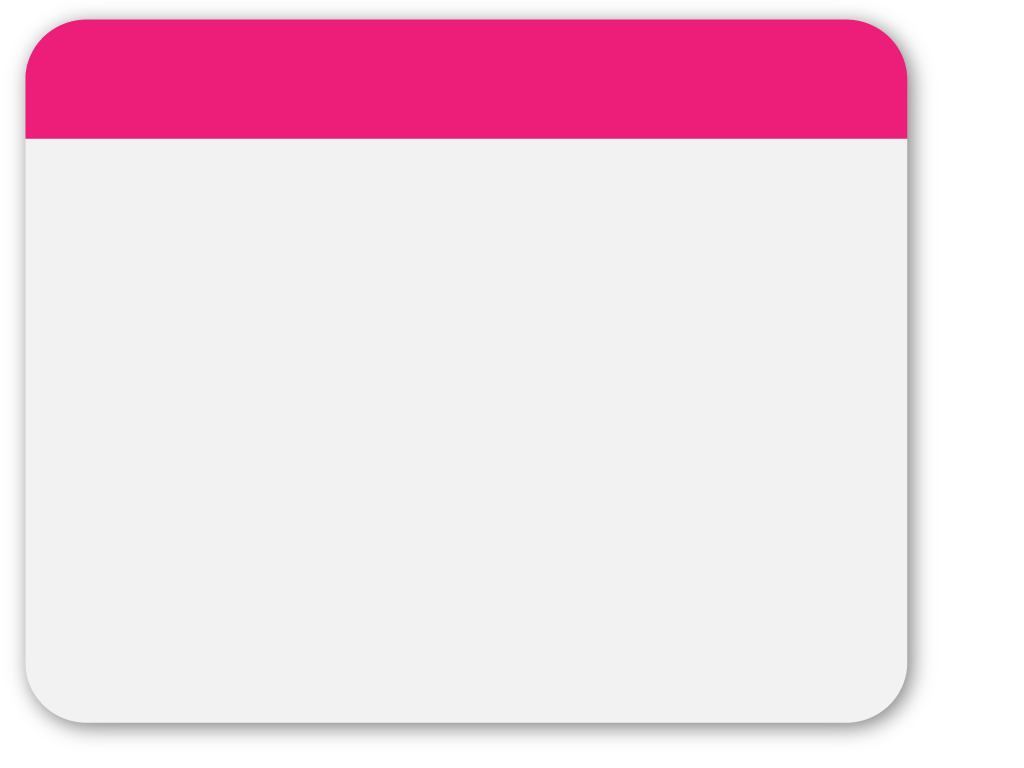 02
Be prepared …
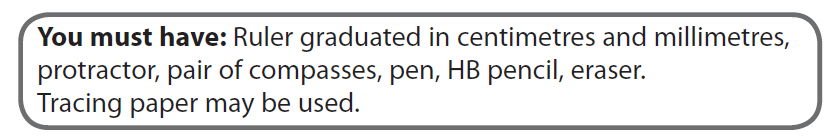 THIS
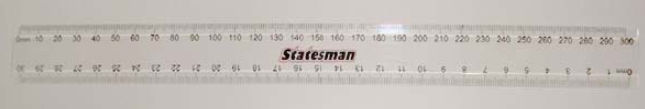 Clear plastic marked with cm and mm
NOT THIS
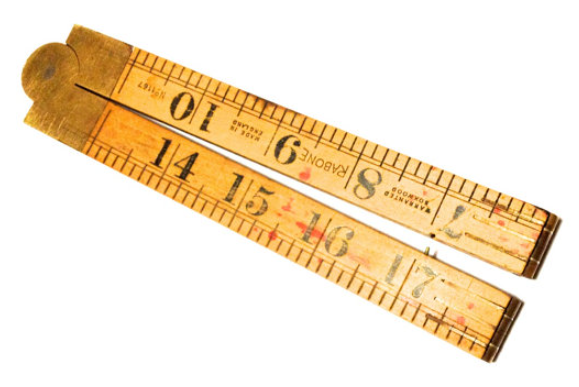 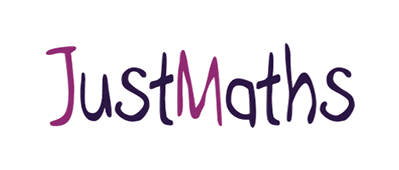 Wooden or with only inches on it
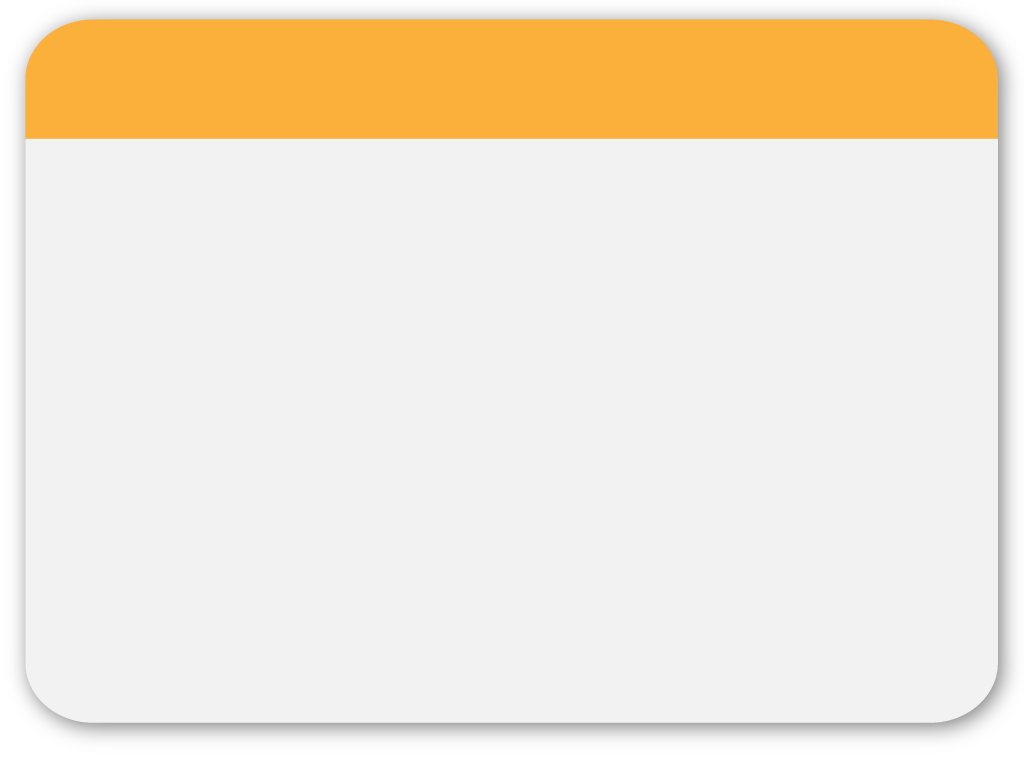 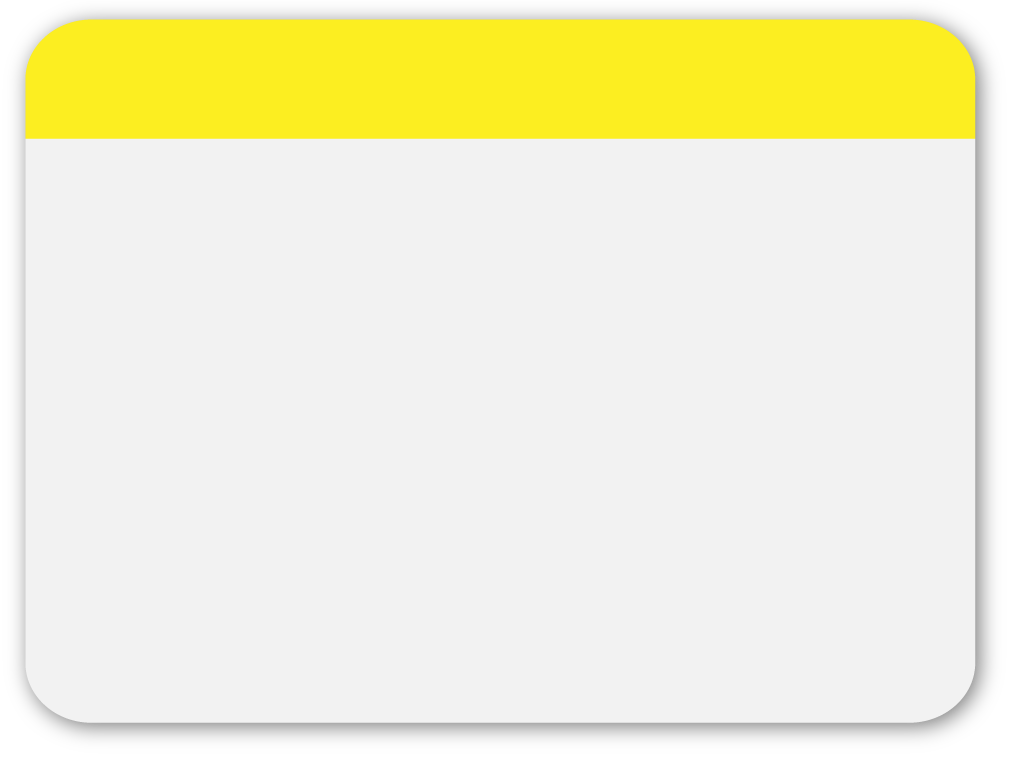 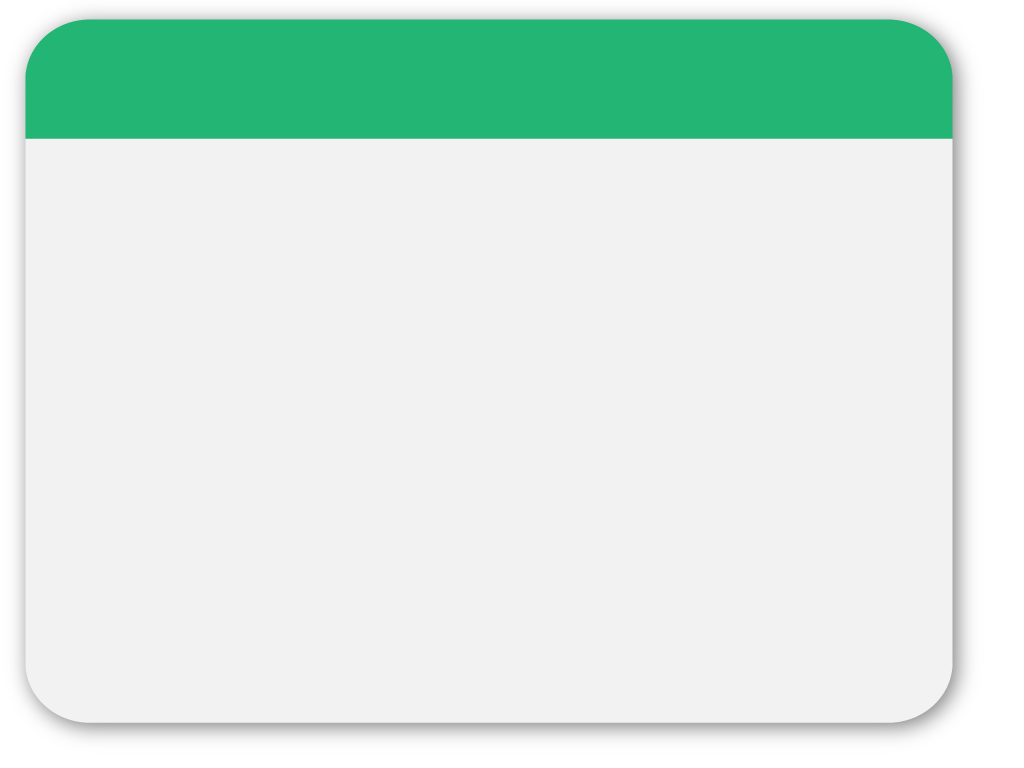 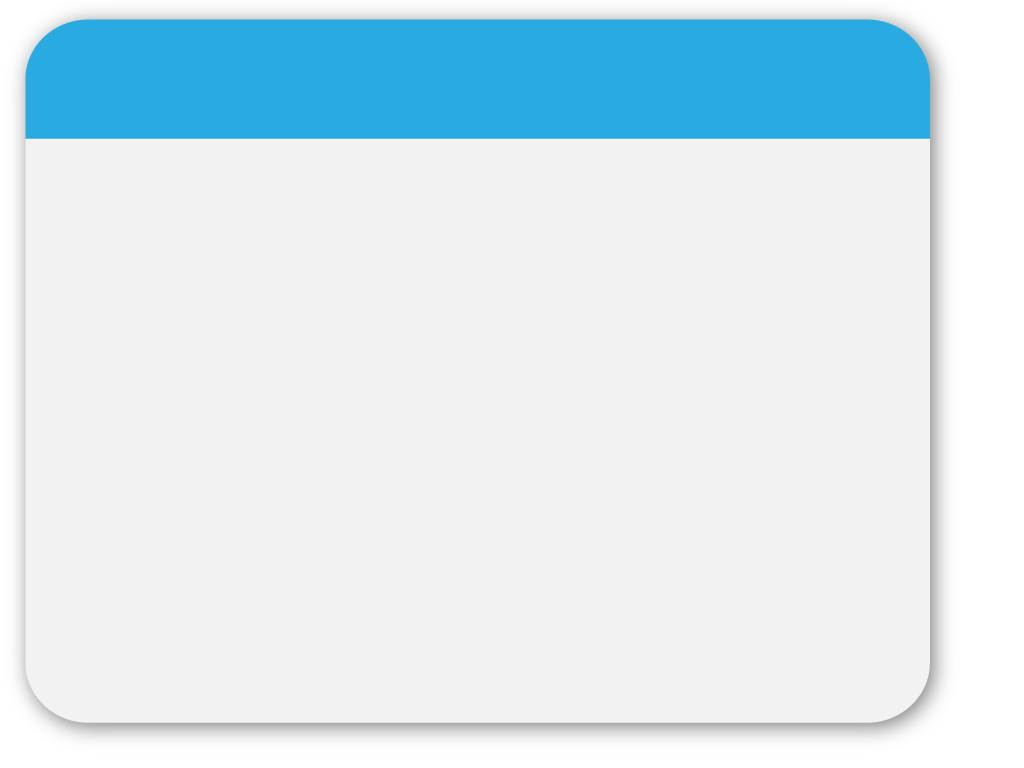 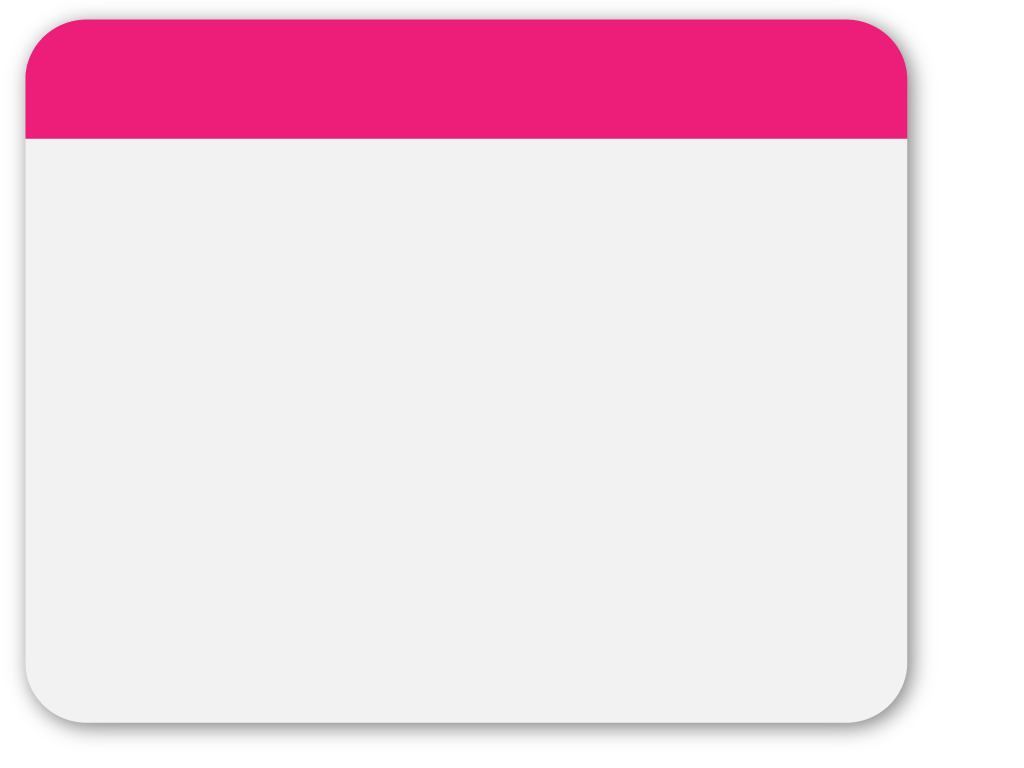 03
Be prepared …
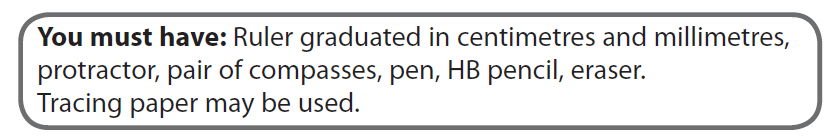 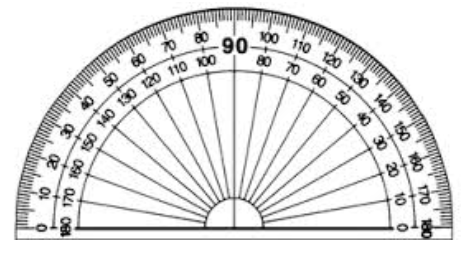 Either of THESE
NOT THIS
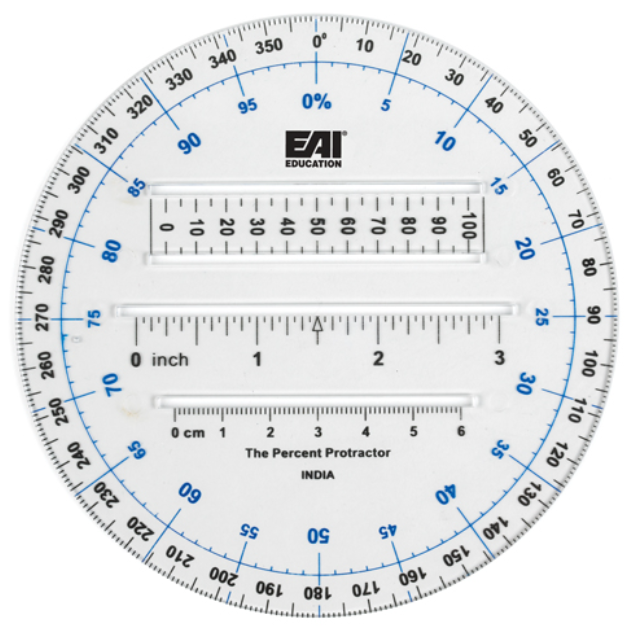 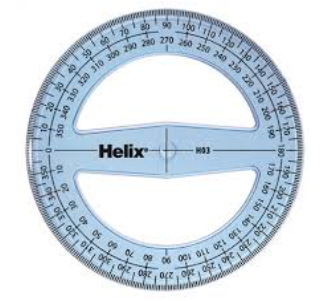 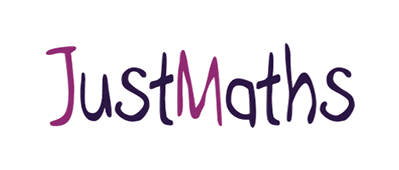 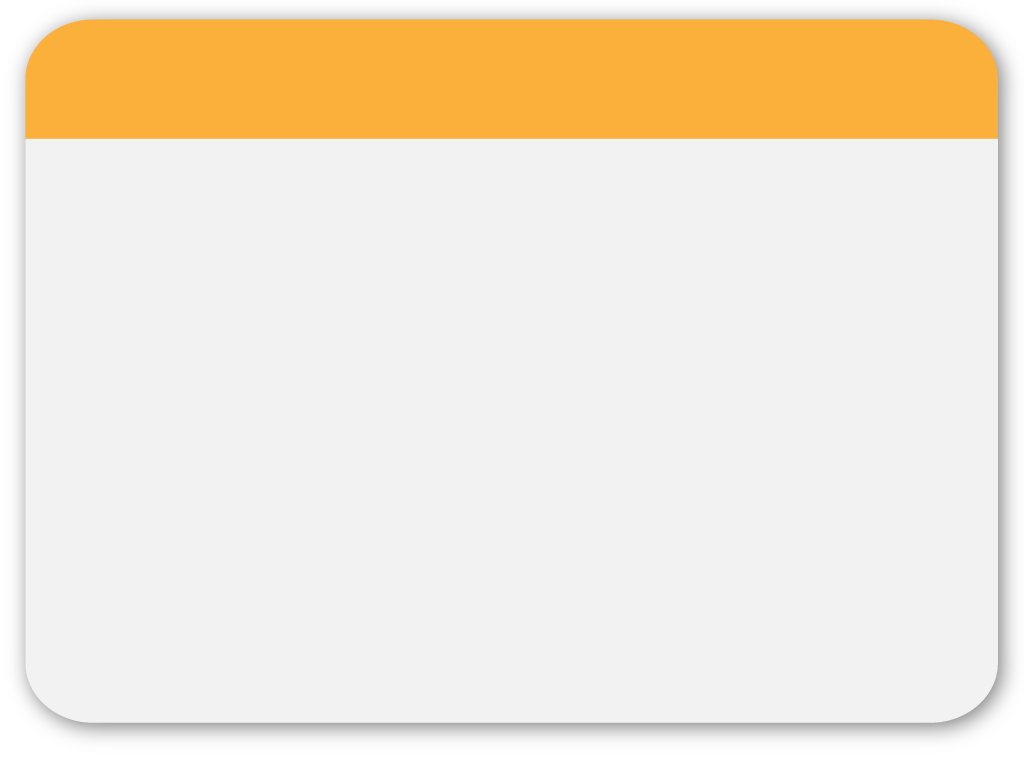 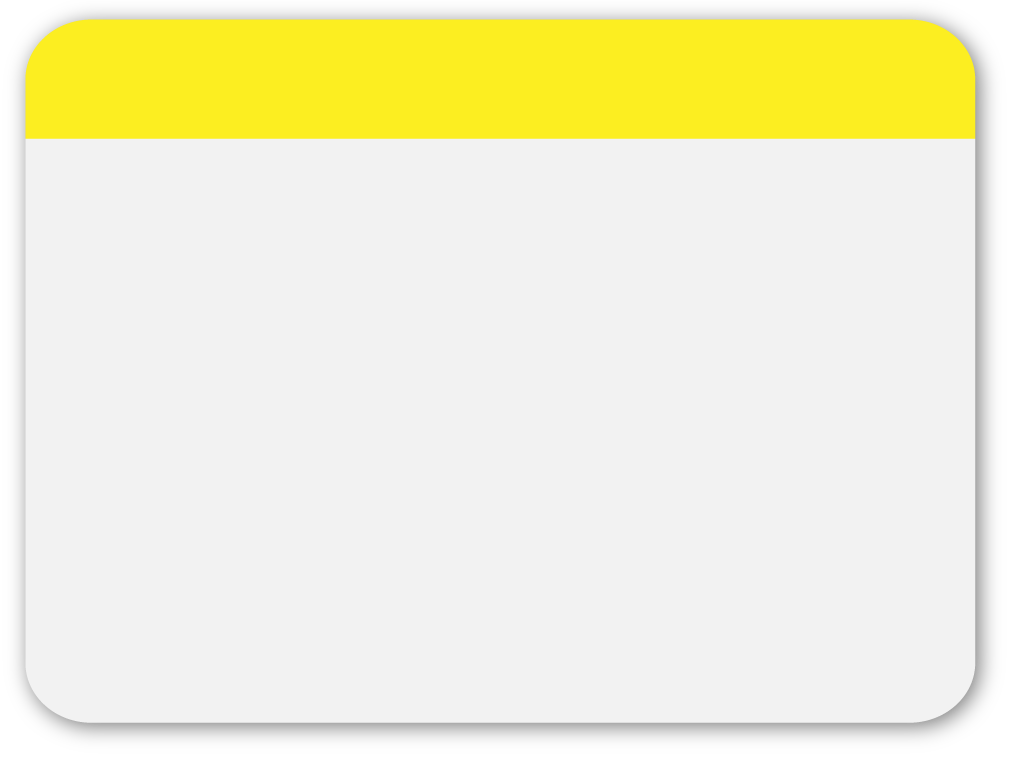 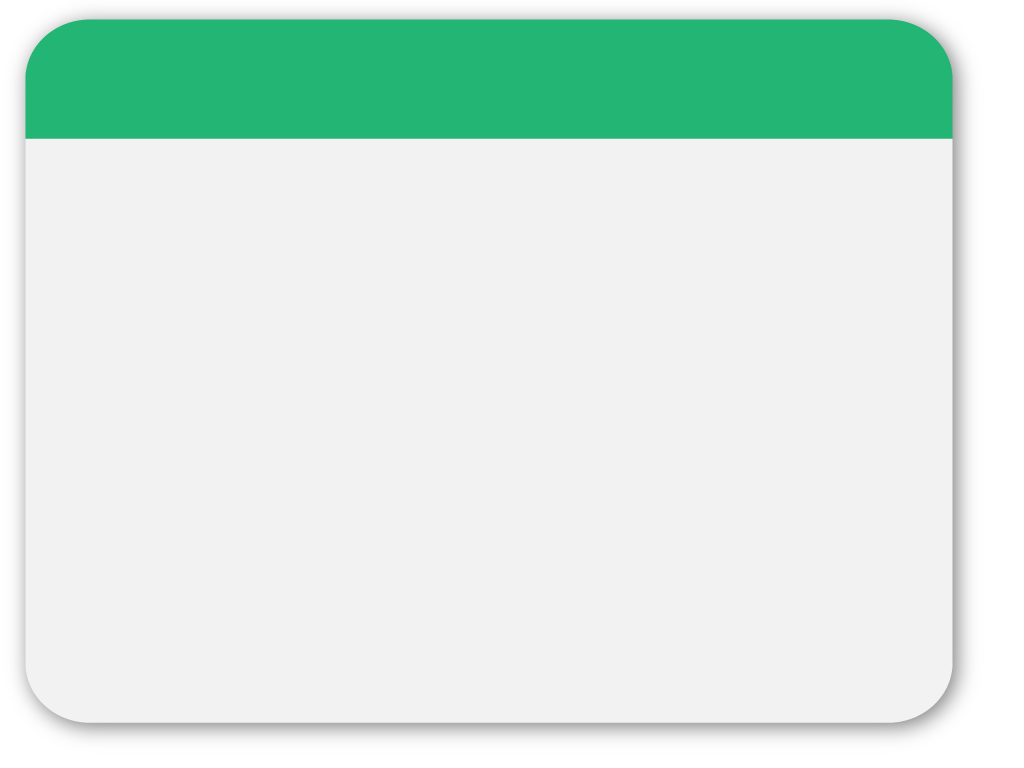 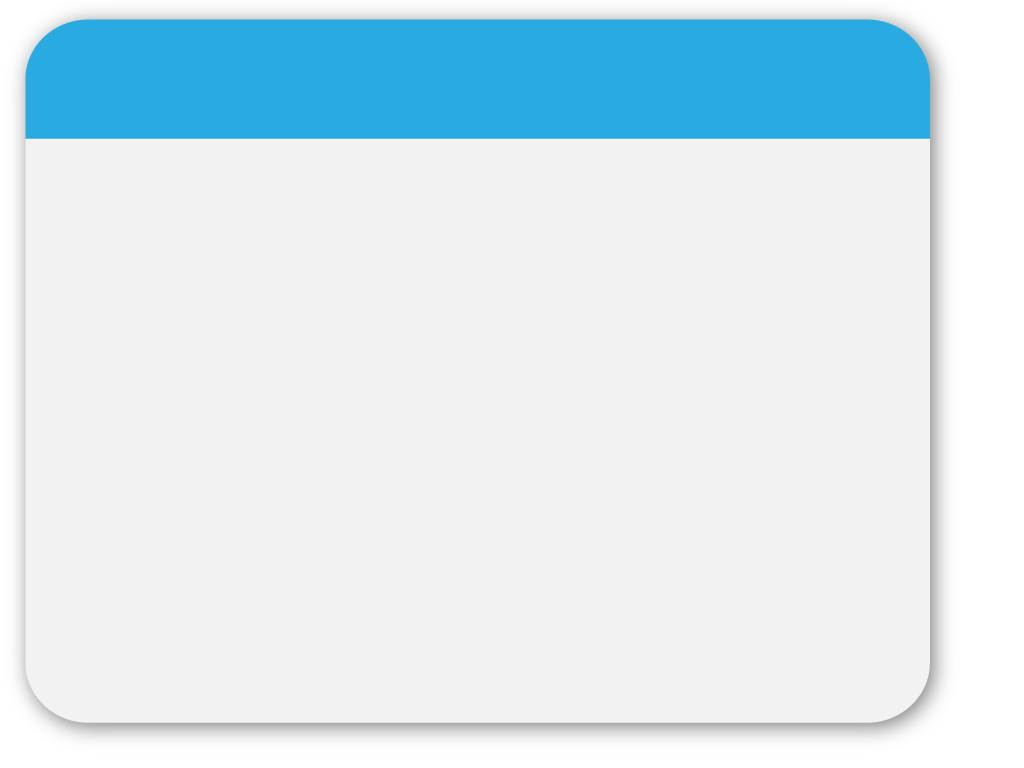 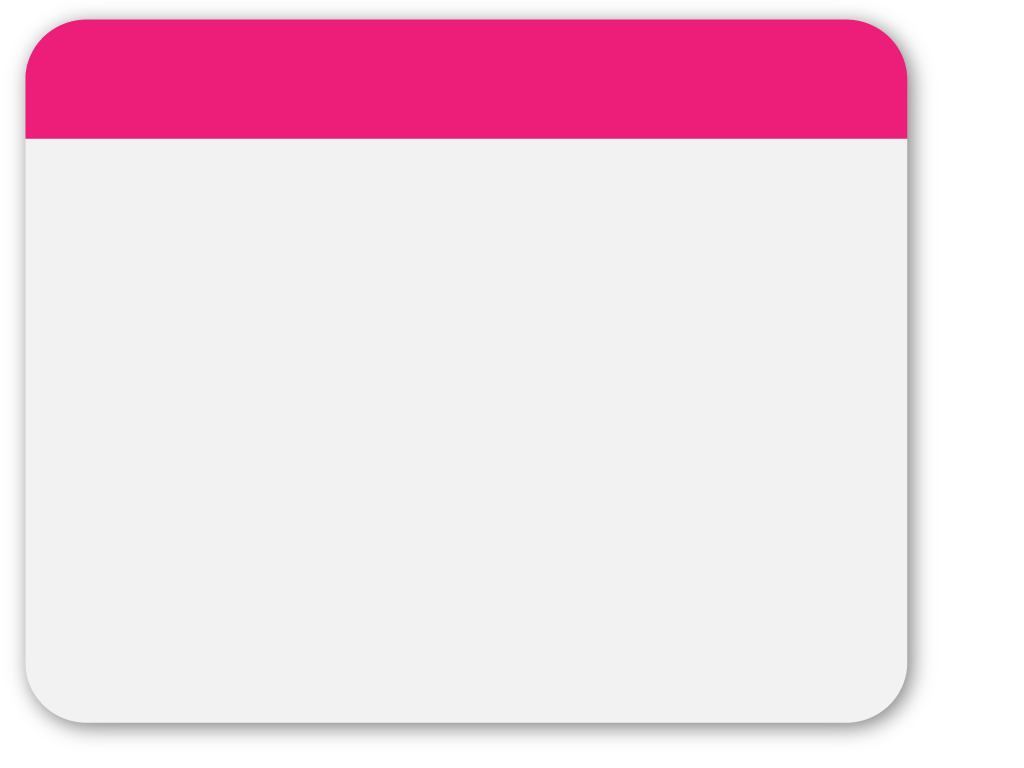 04
Be prepared …
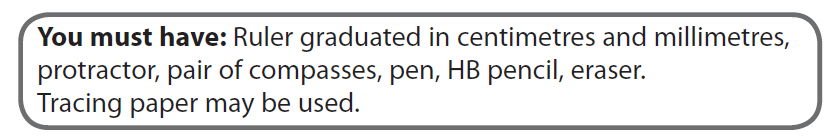 THESE
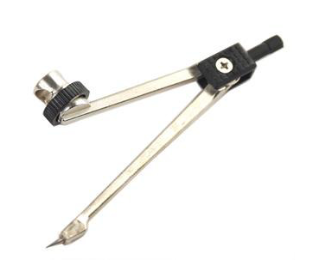 NOT THESE
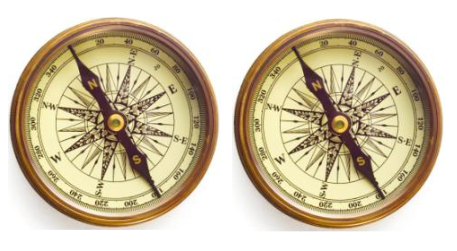 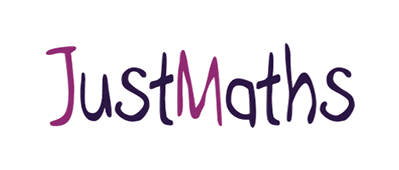 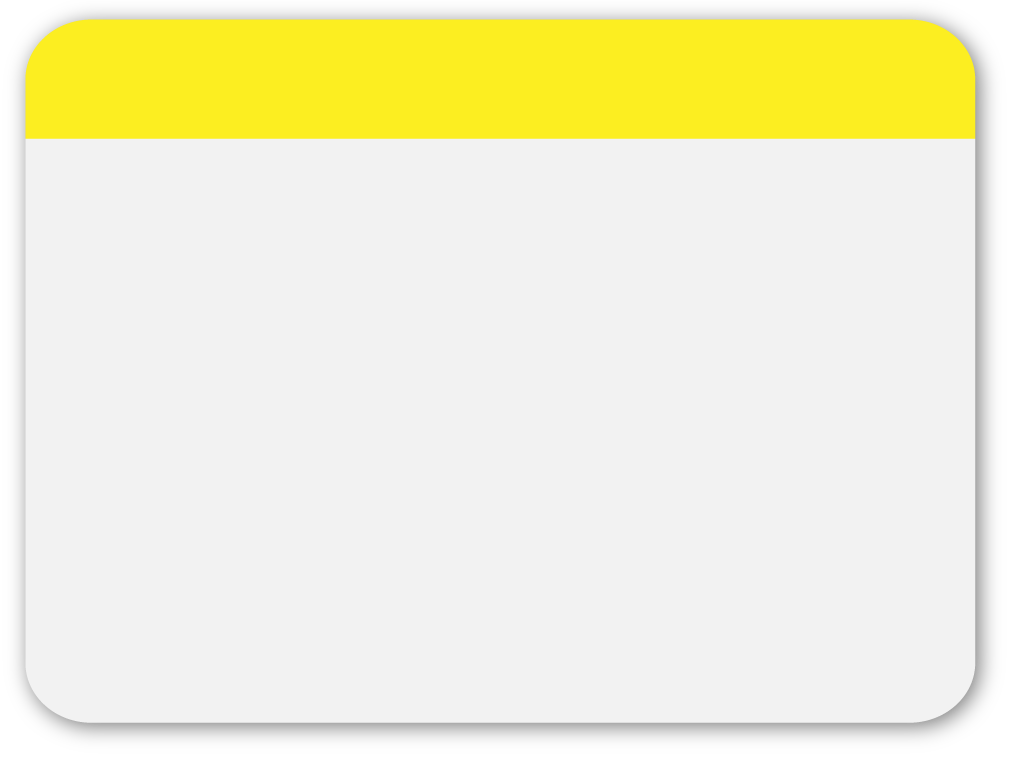 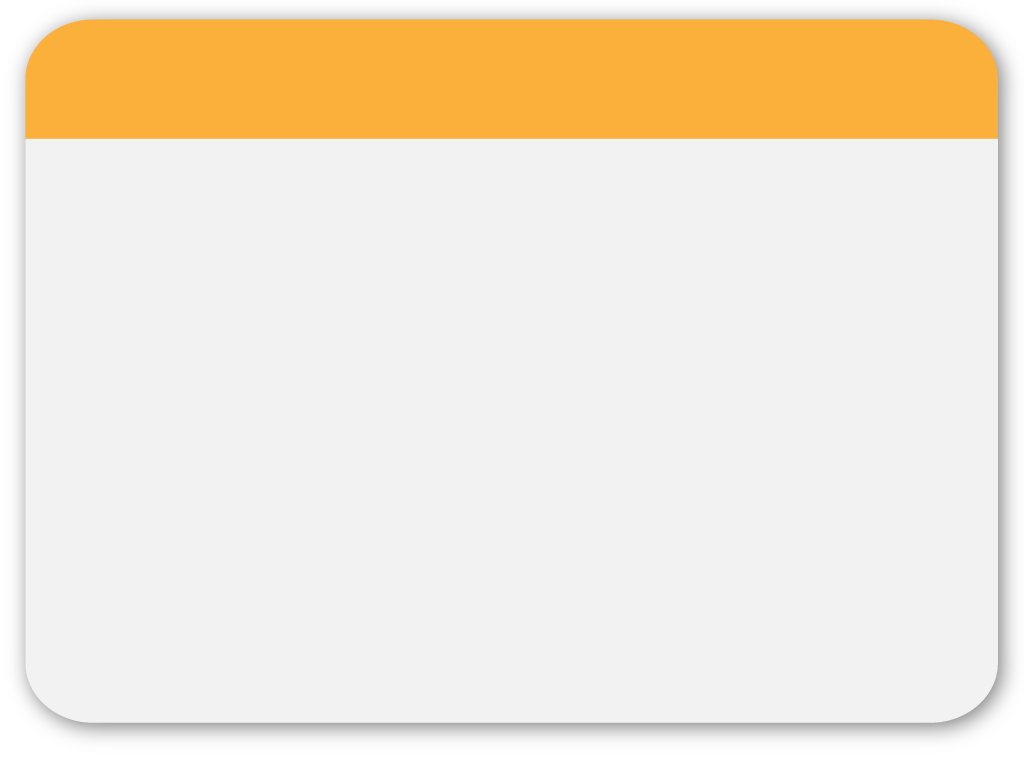 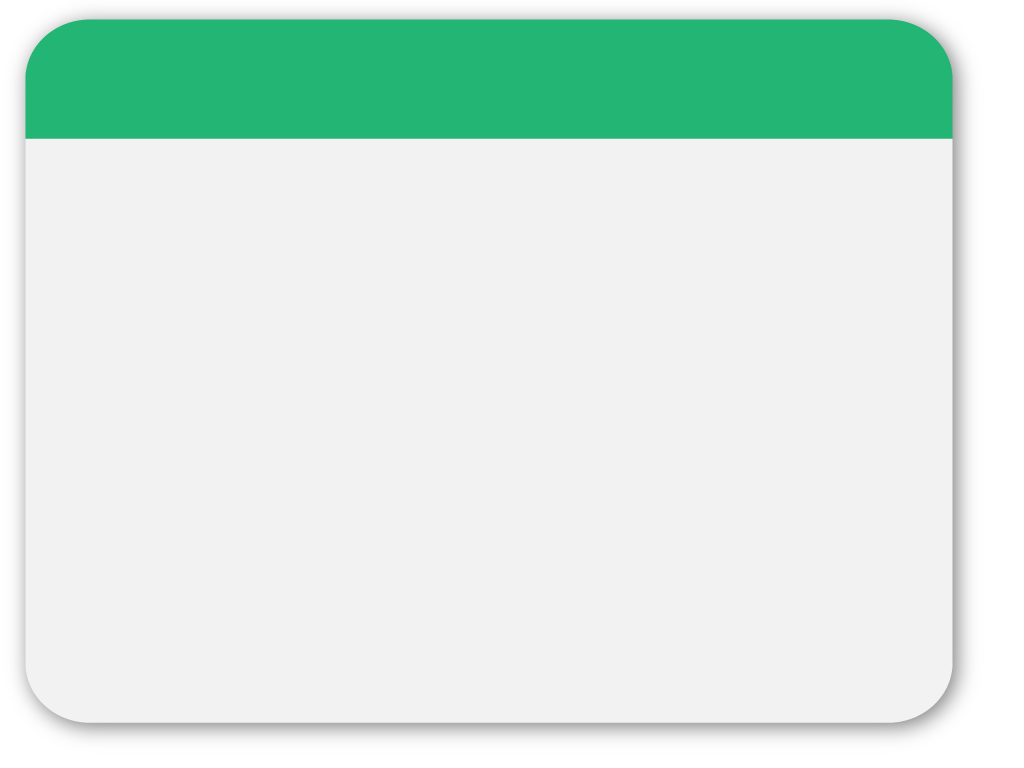 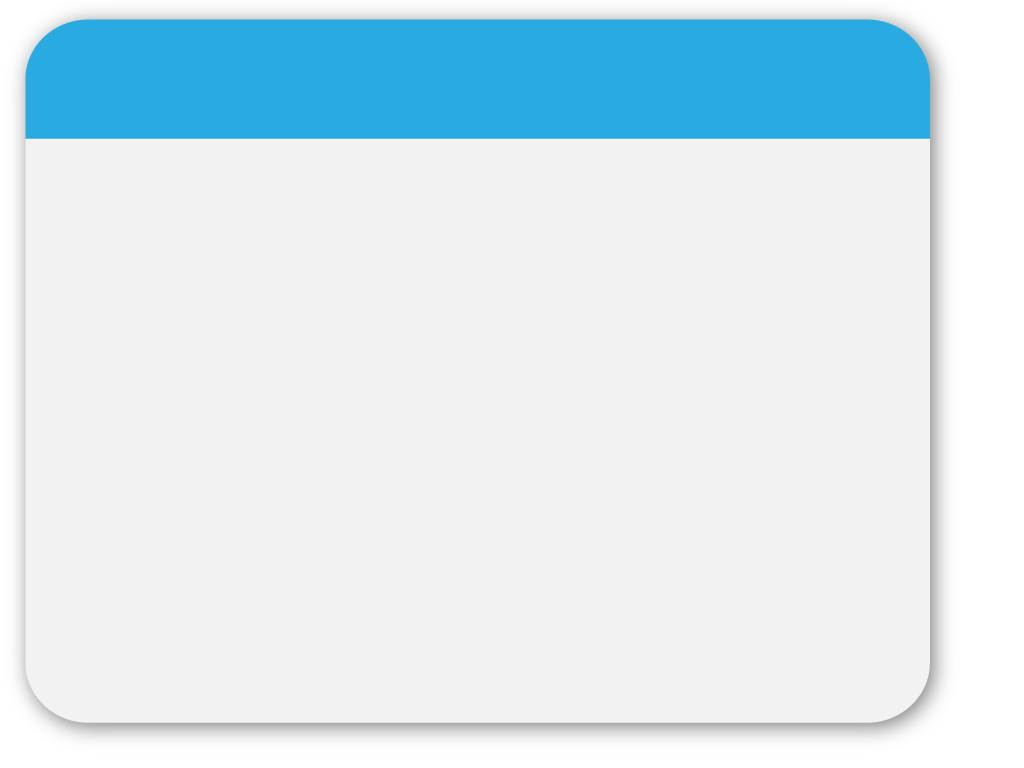 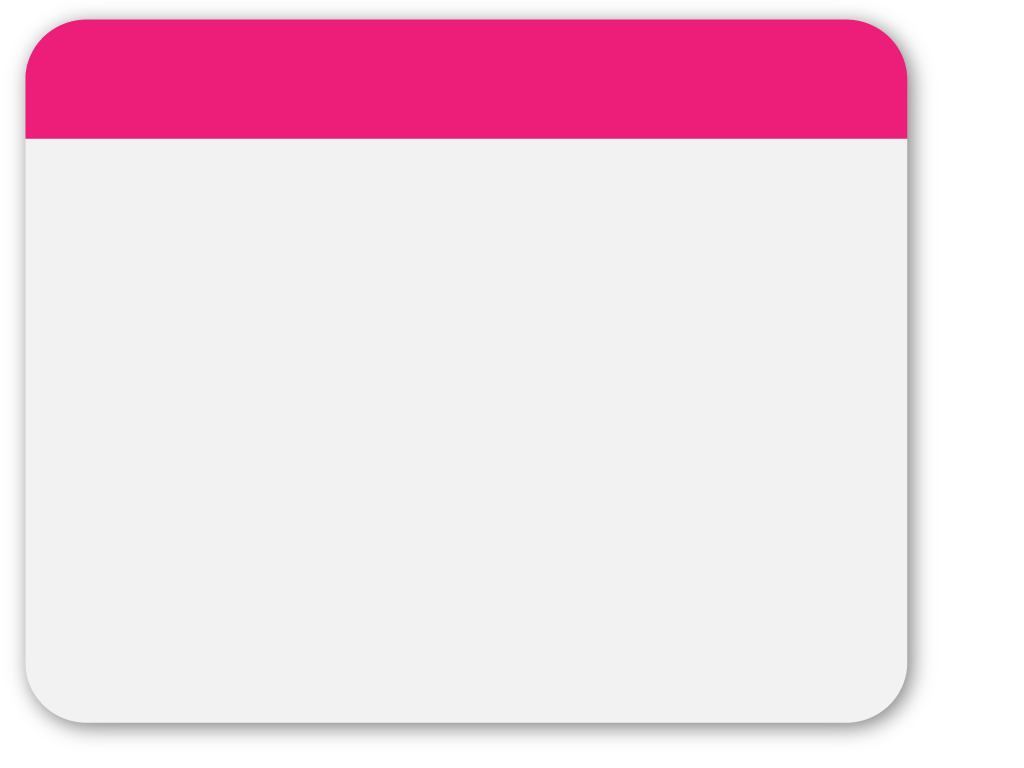 05
Be prepared …
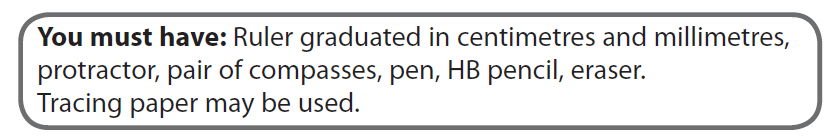 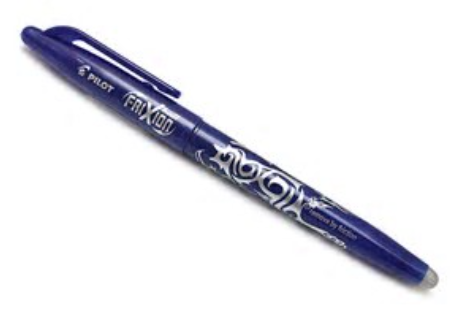 NOT THESE
THESE
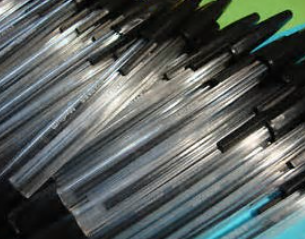 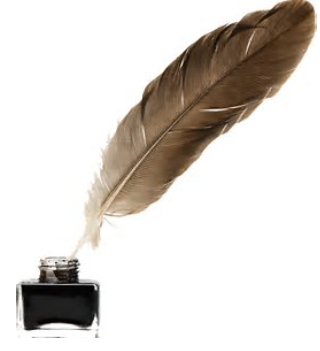 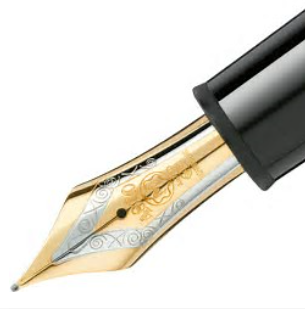 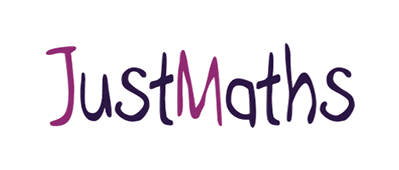 Have a spare
…and a “spare” spare
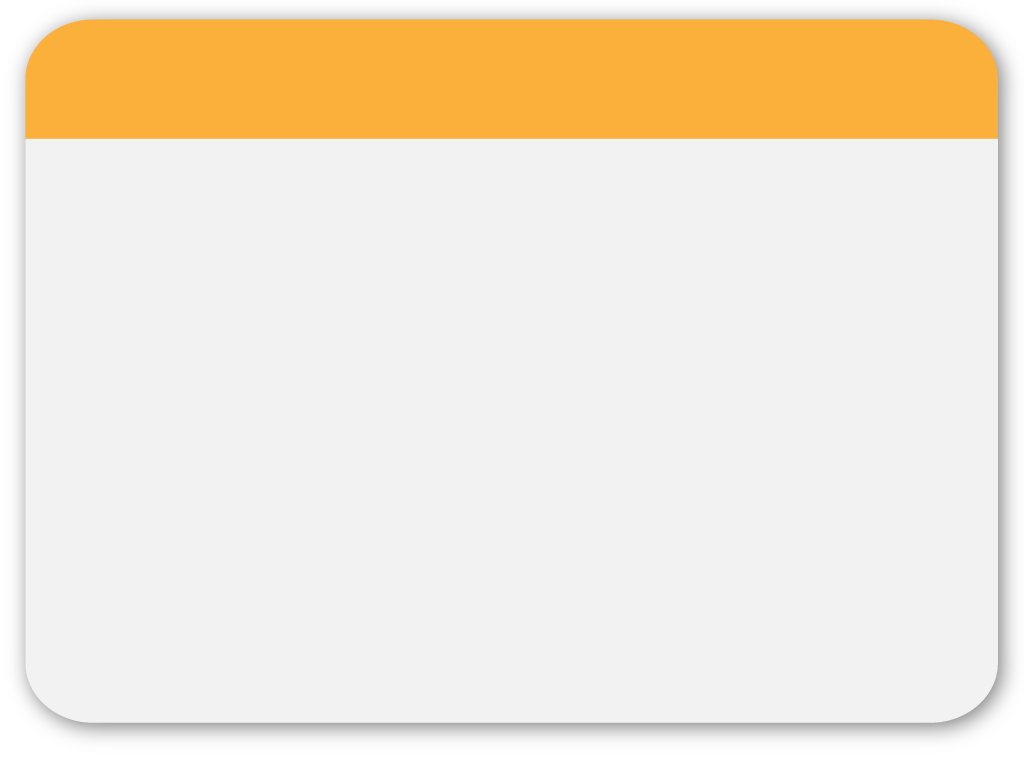 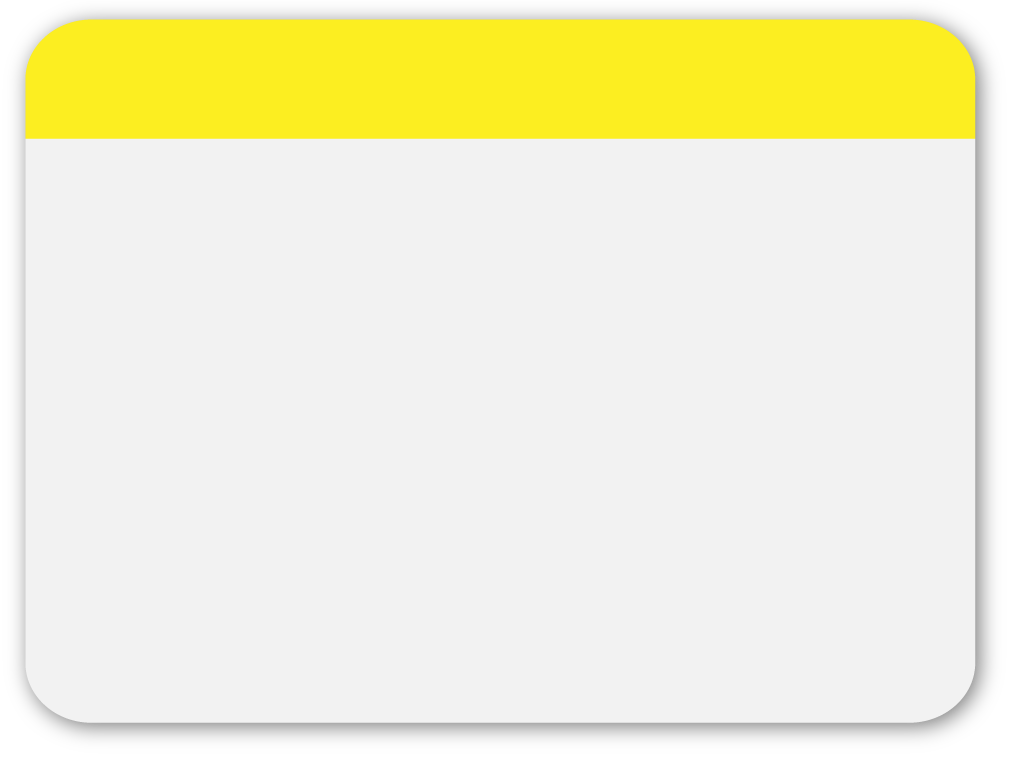 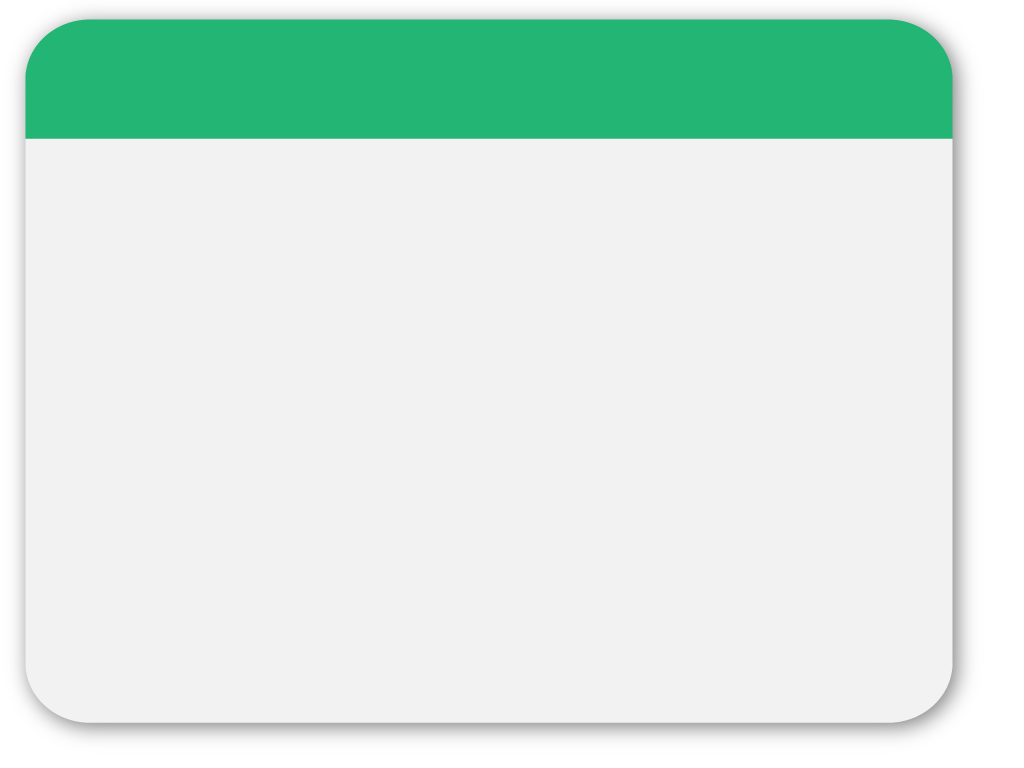 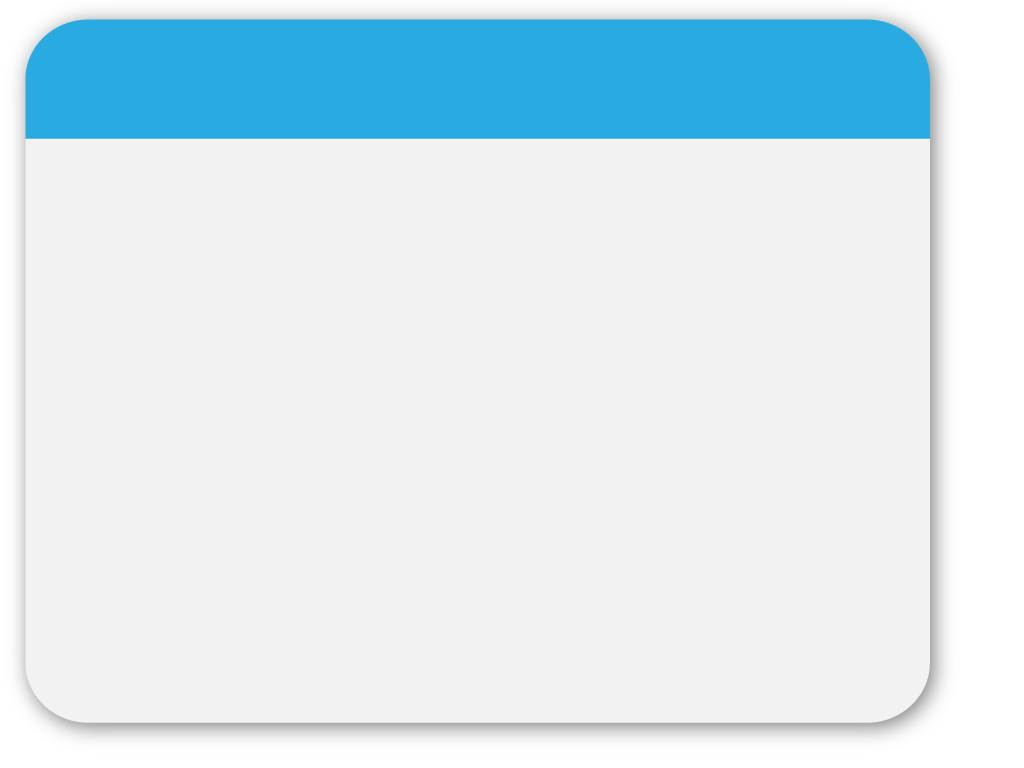 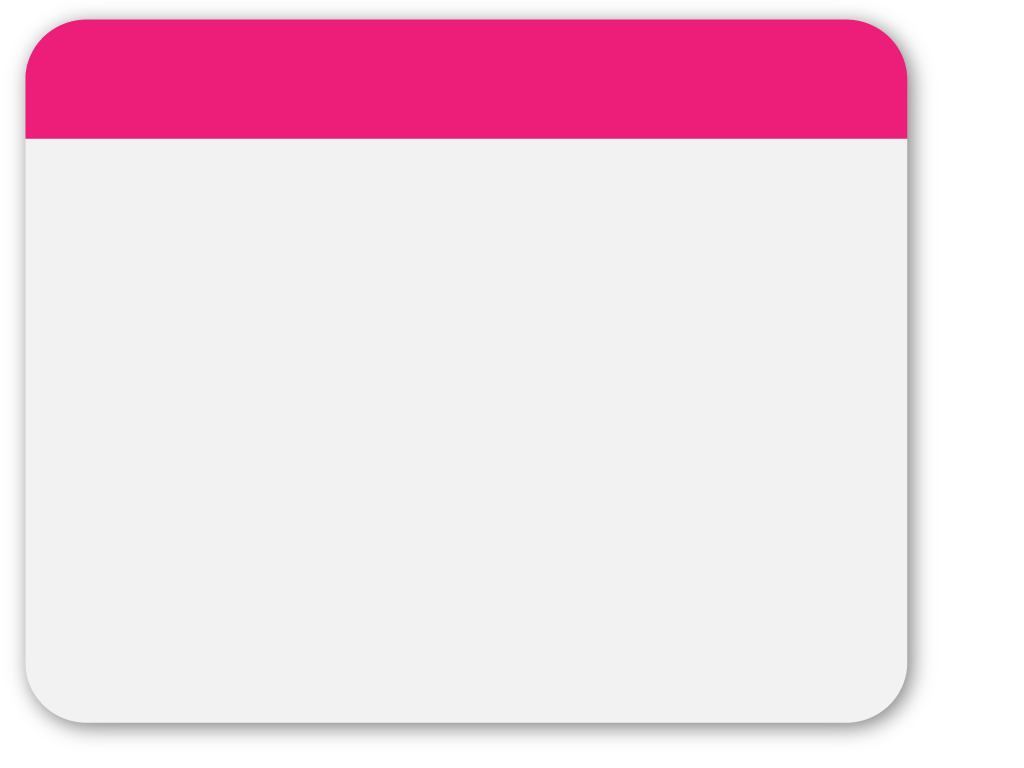 06
WINTER
Be prepared …
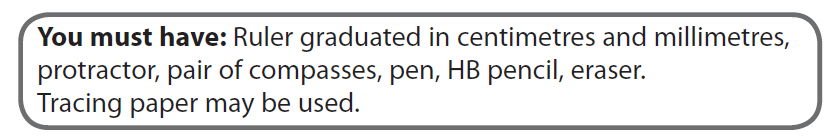 Template
Use these for drawing … remember 

Pen for writing 
Pencil for drawing (that includes graphs!)
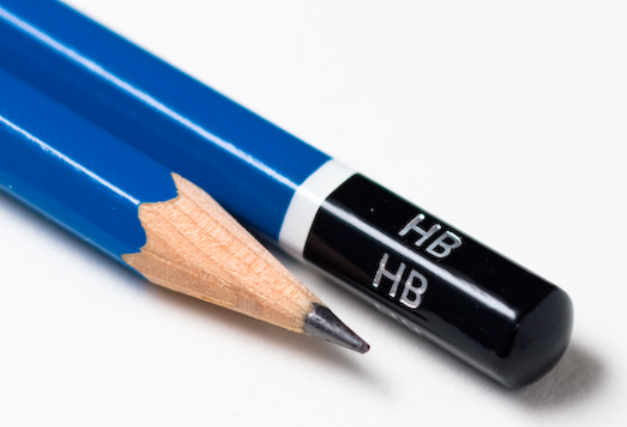 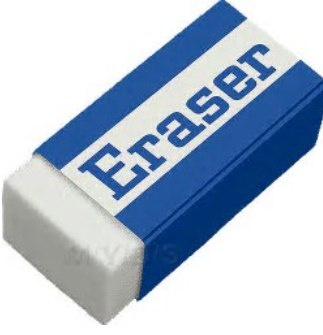 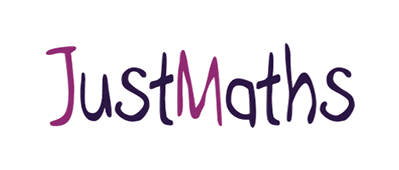 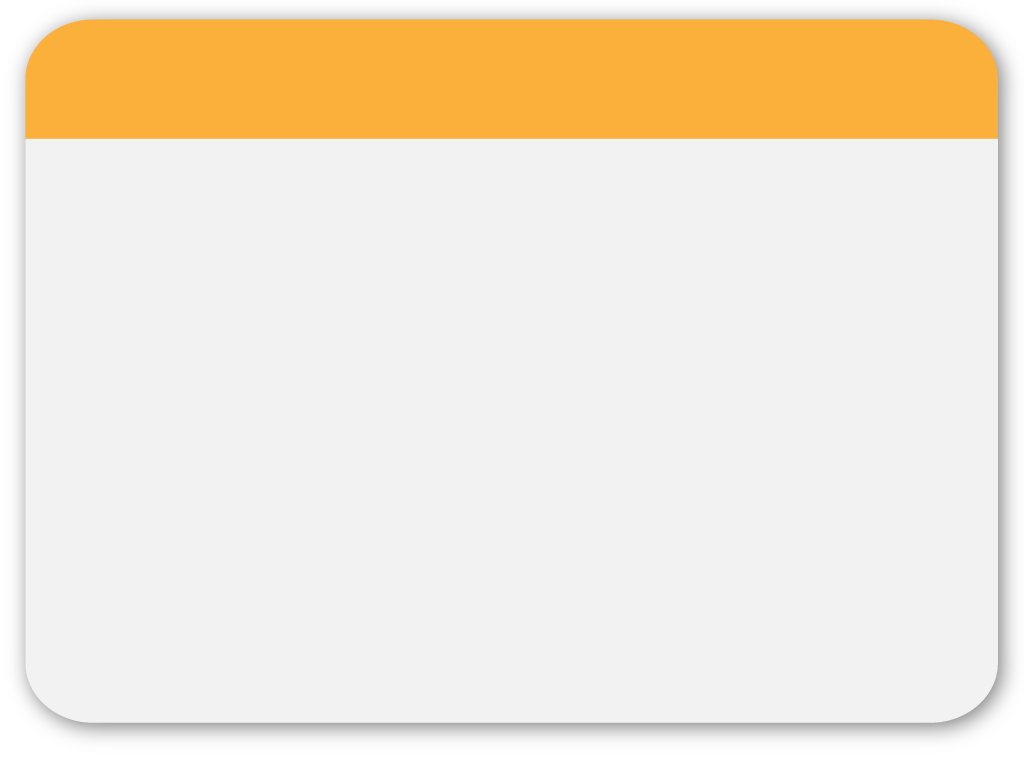 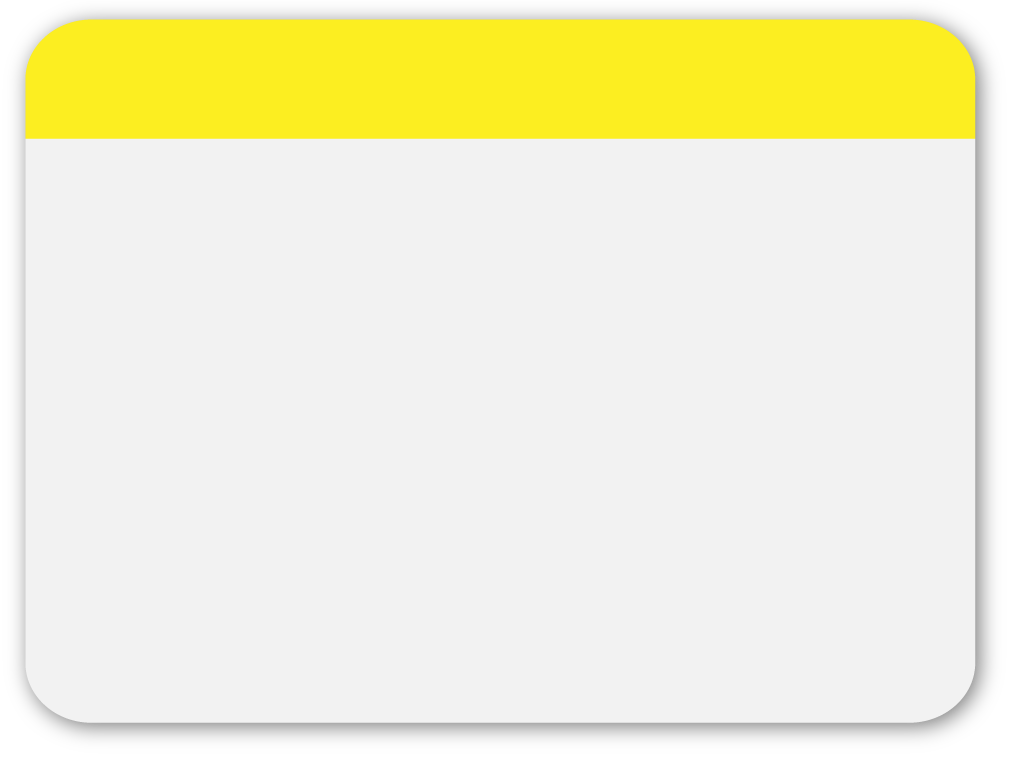 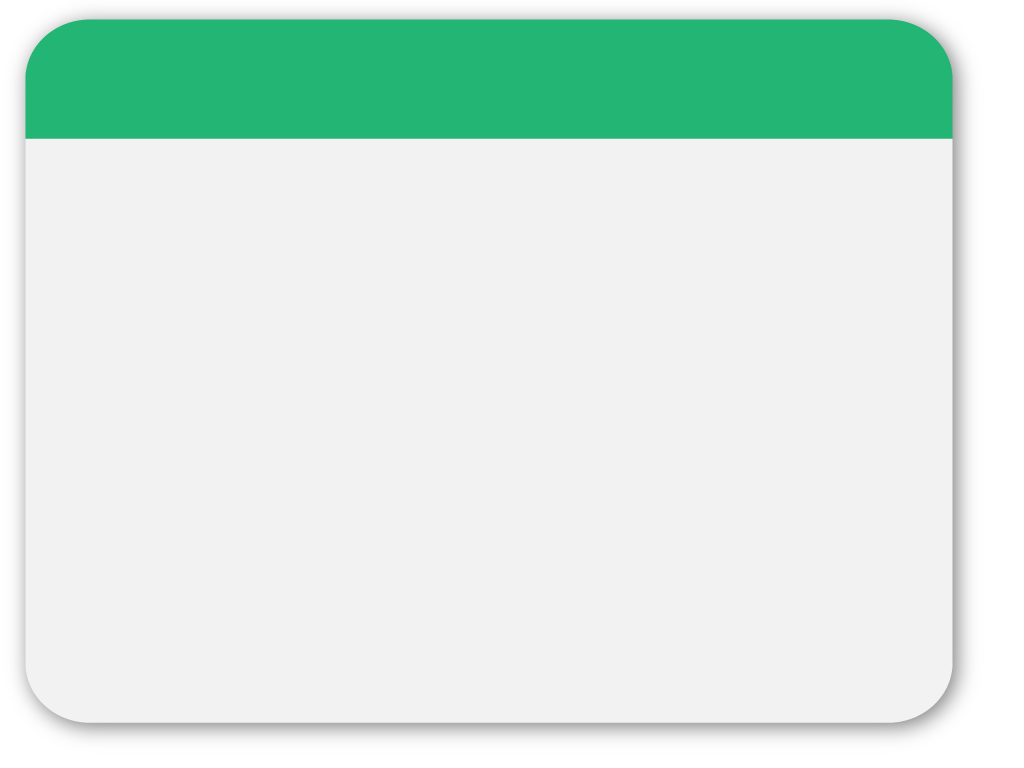 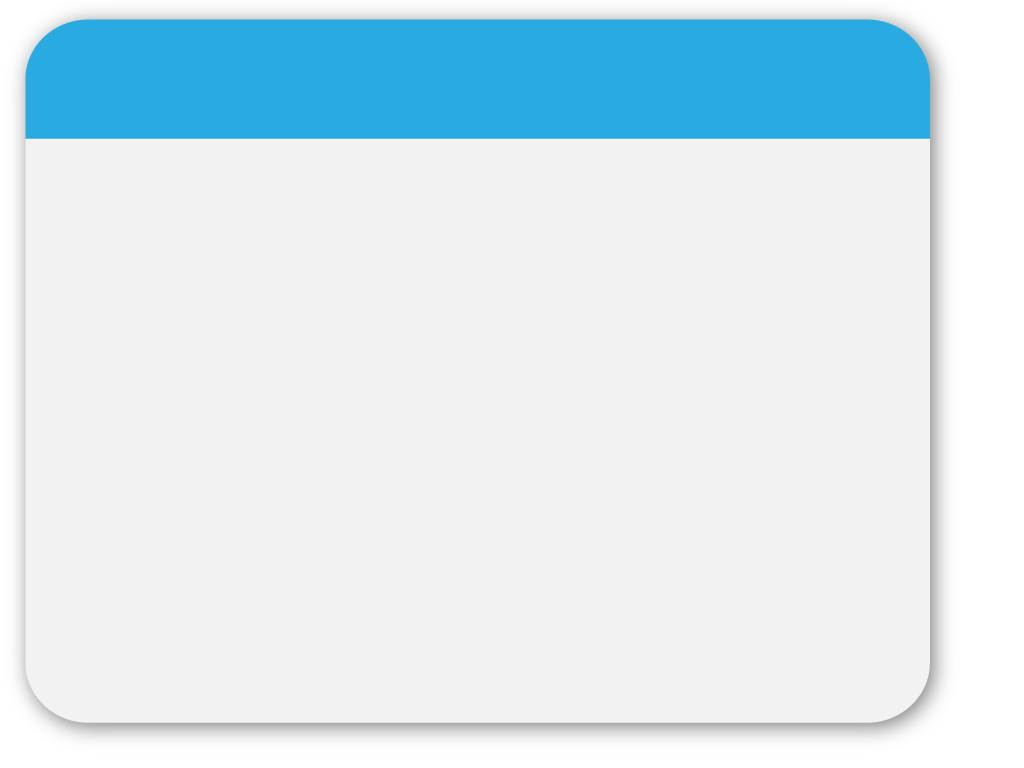 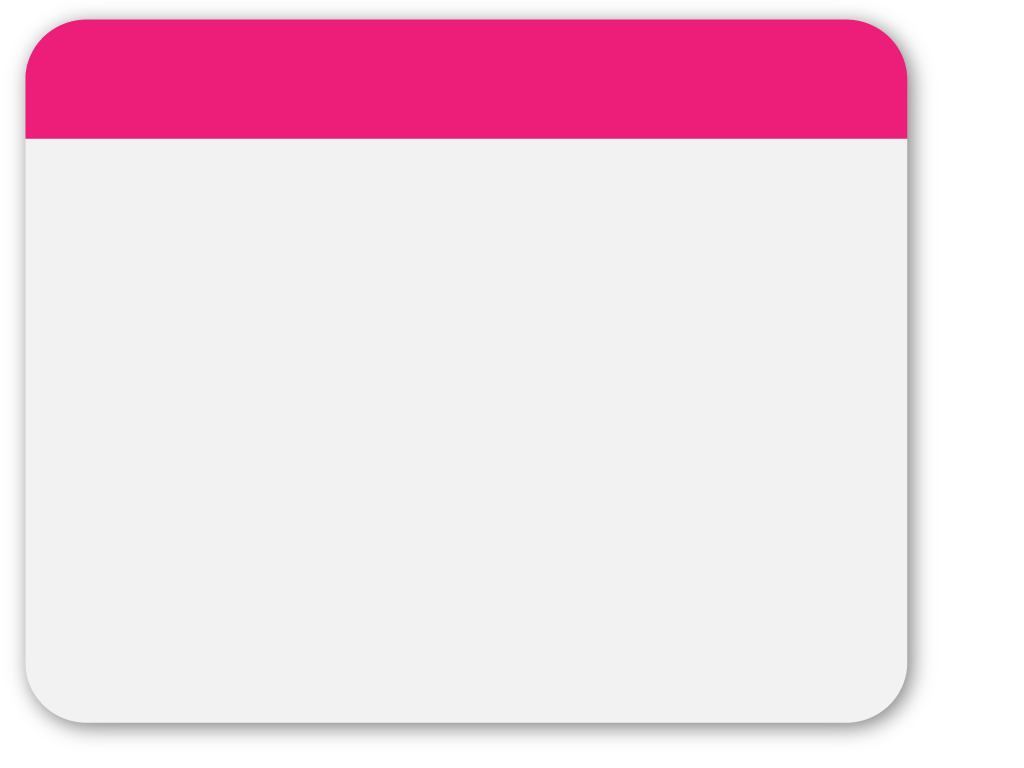 07
Be prepared …
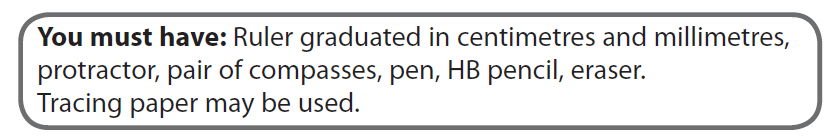 If you aren’t given any and you think you need to use it … i.e. for “transformations”

ASK FOR SOME
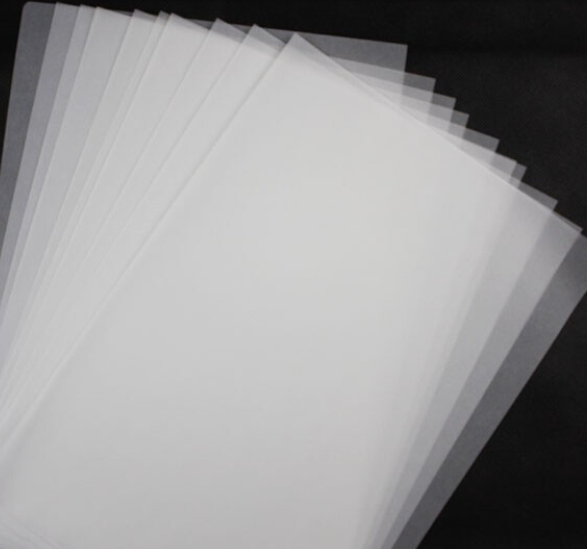 Do not use it for working out … it will not get marked
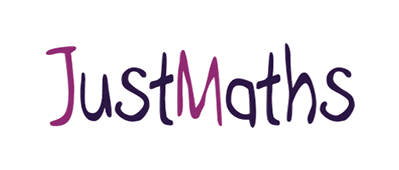 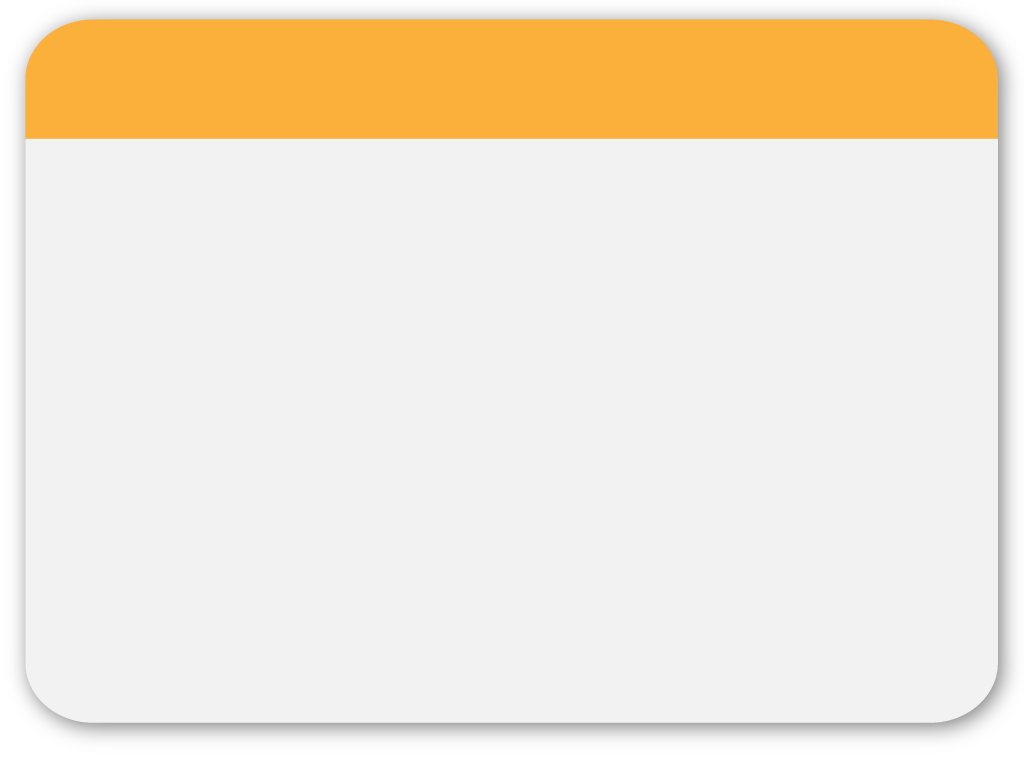 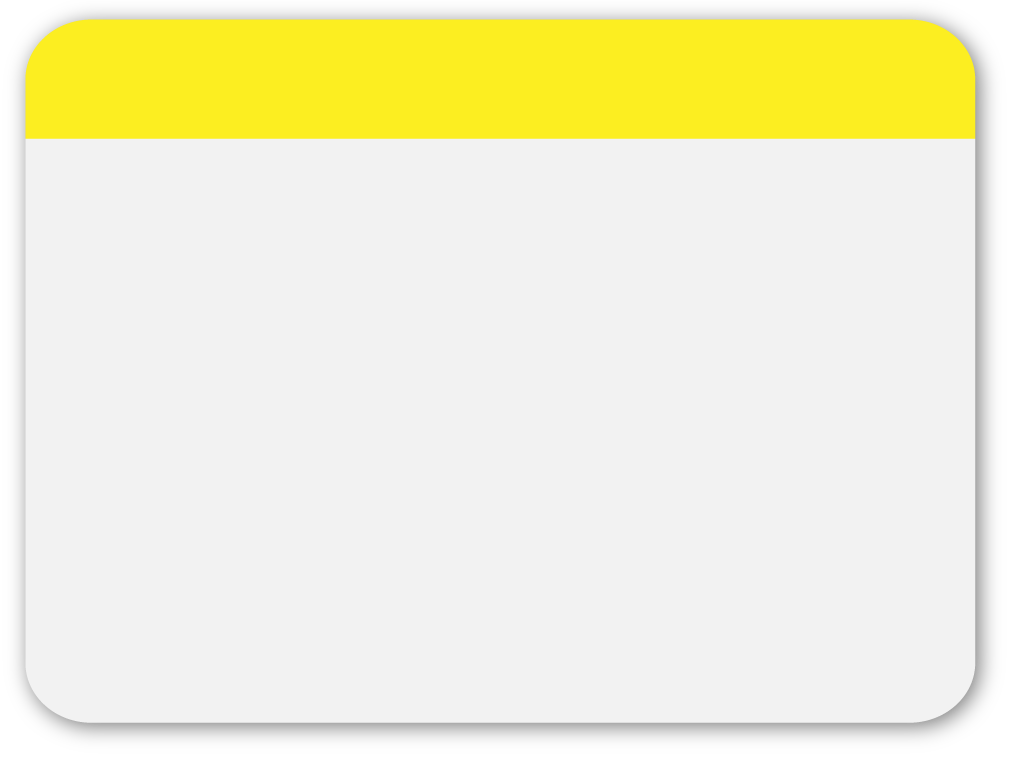 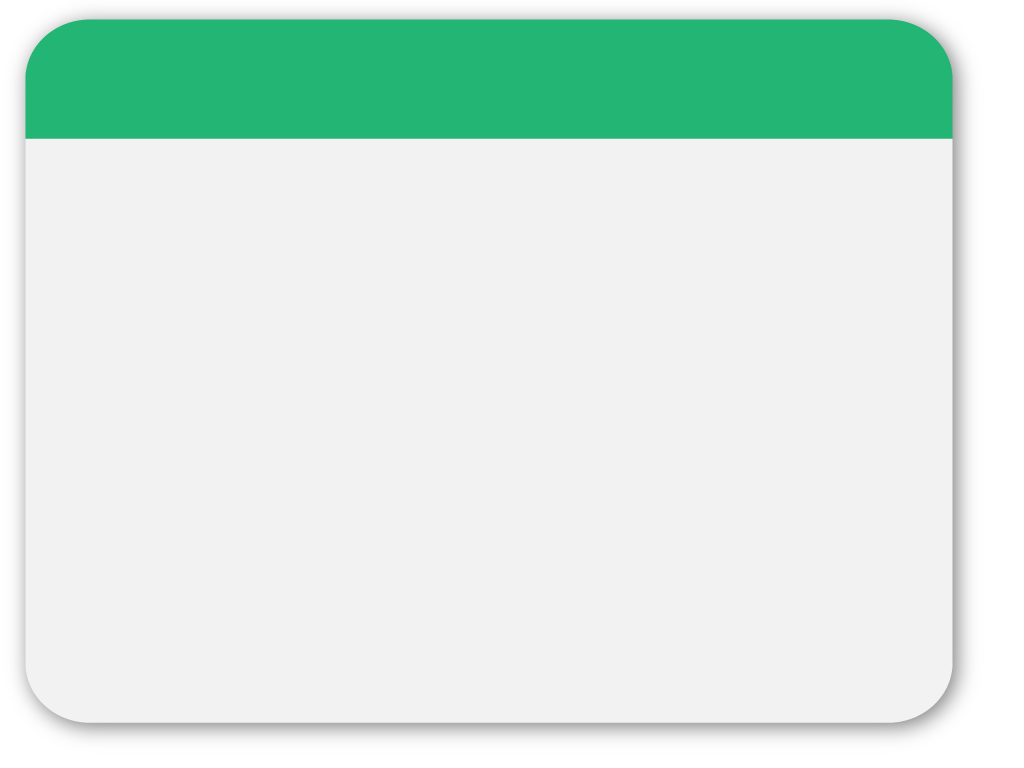 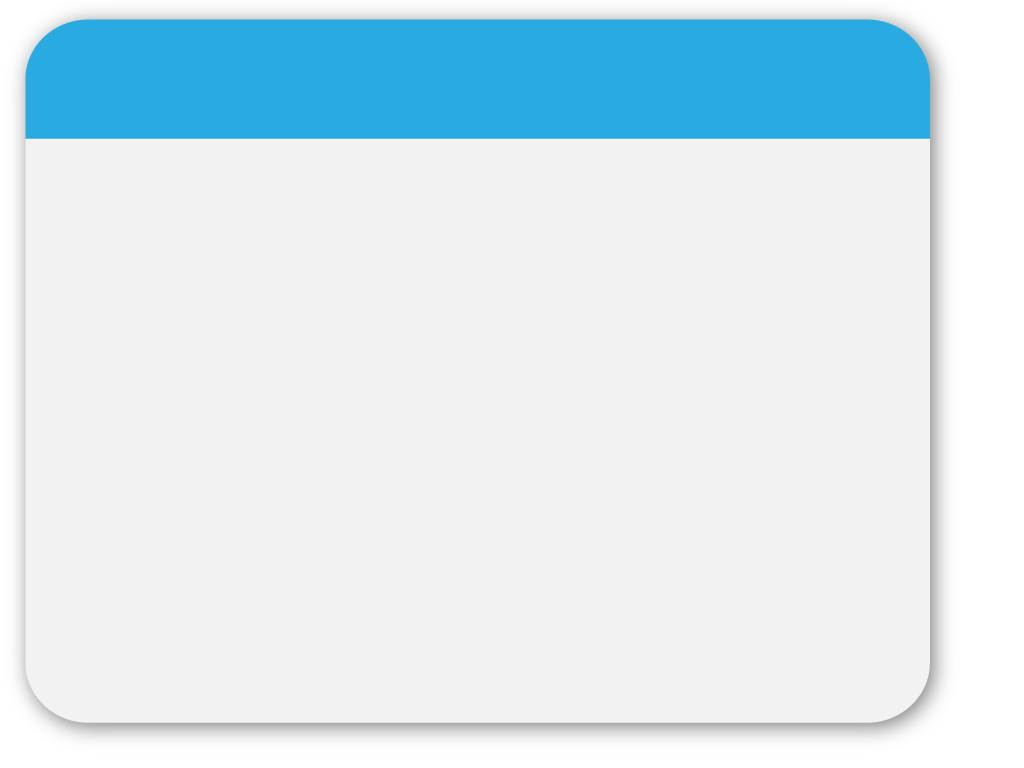 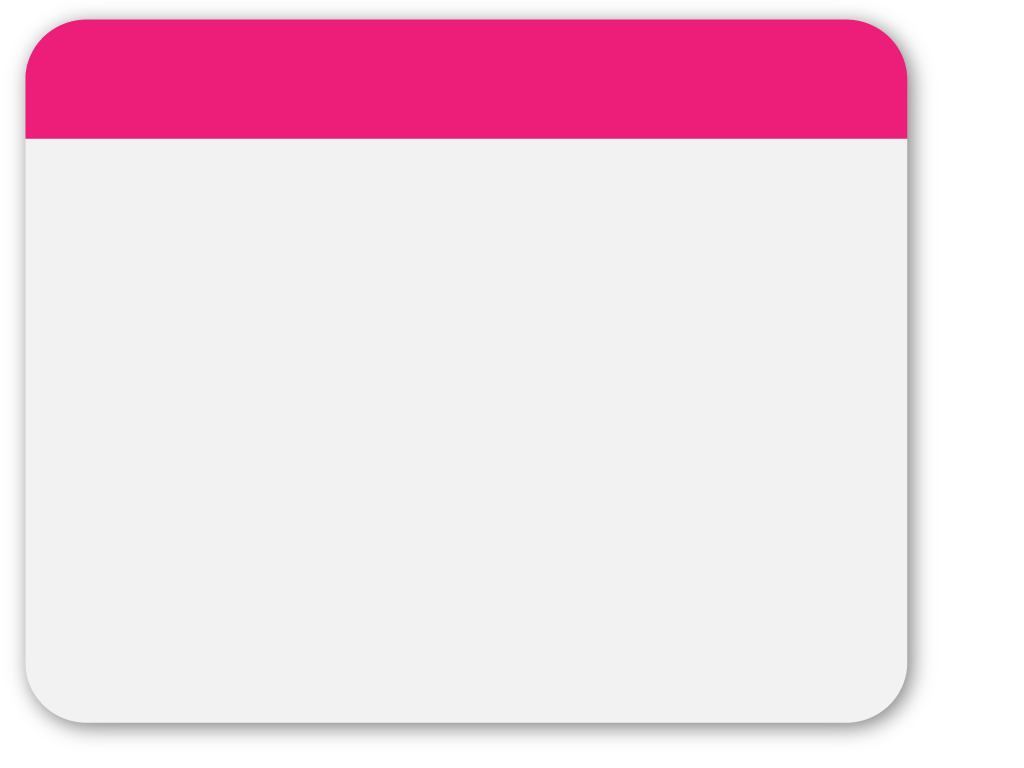 08
During the exam…
If you are going to highlight or underline key words:
LIKE THIS…
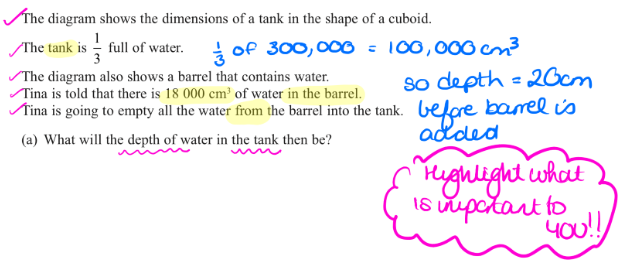 Or this …
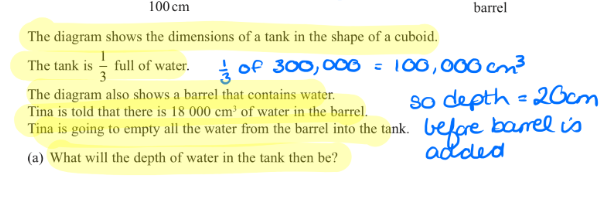 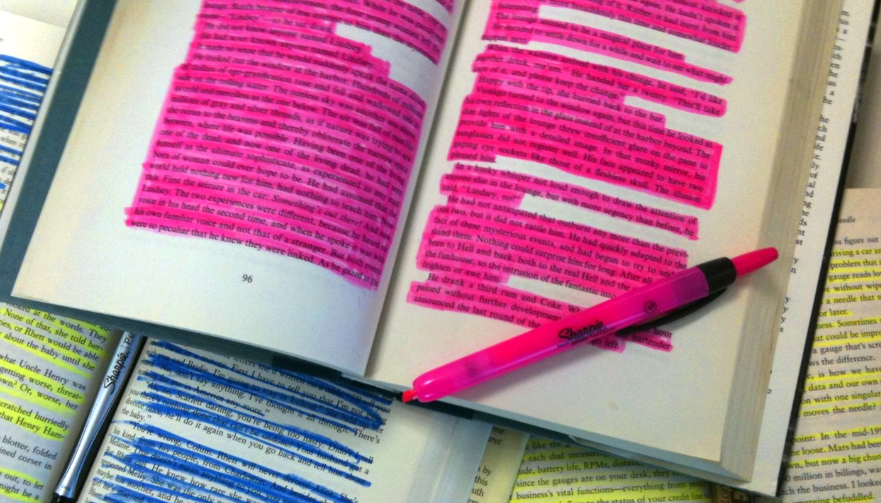 NOT like this…
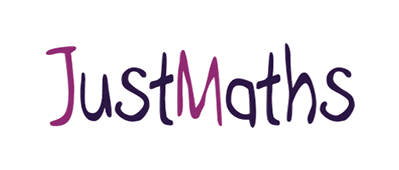 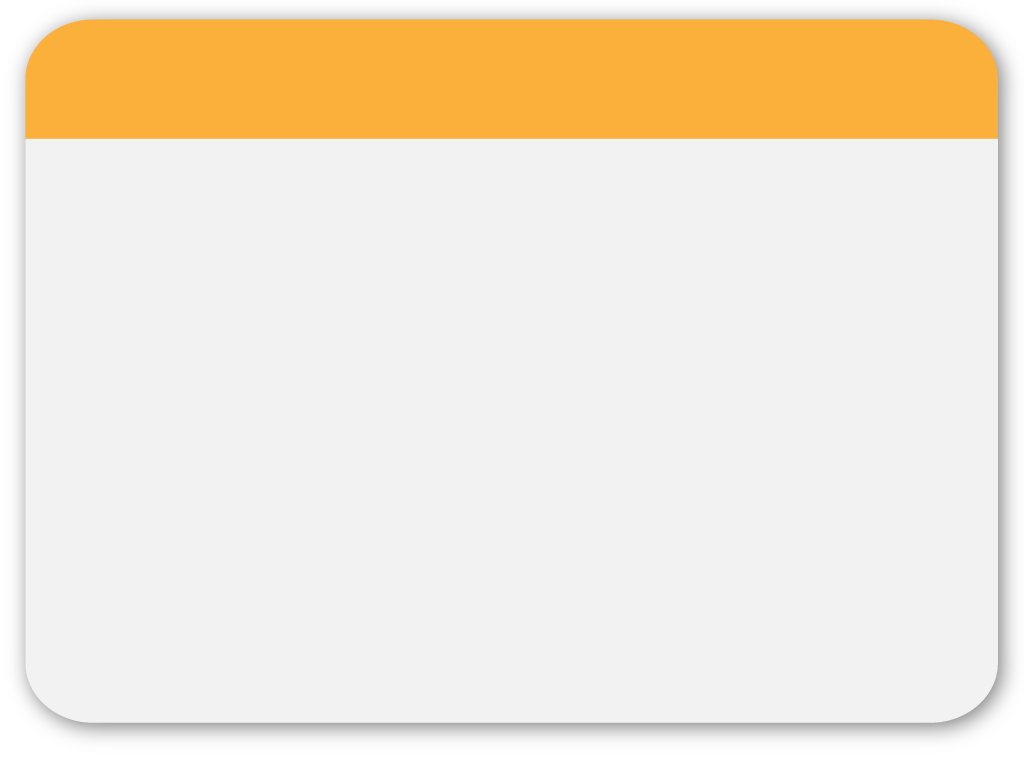 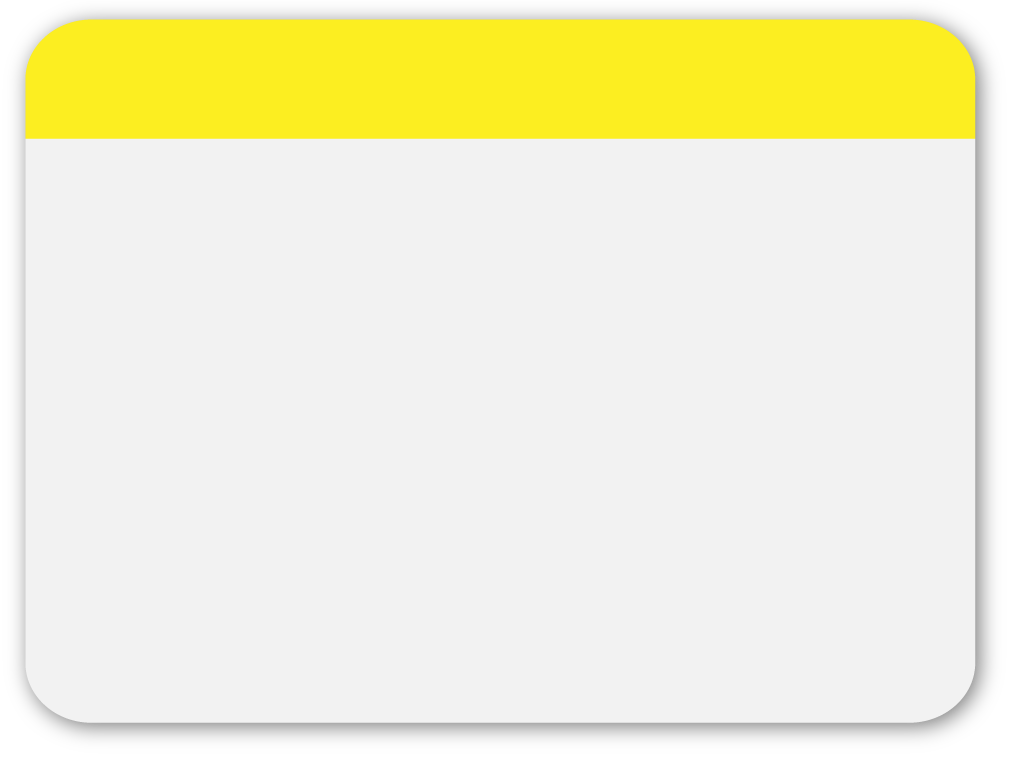 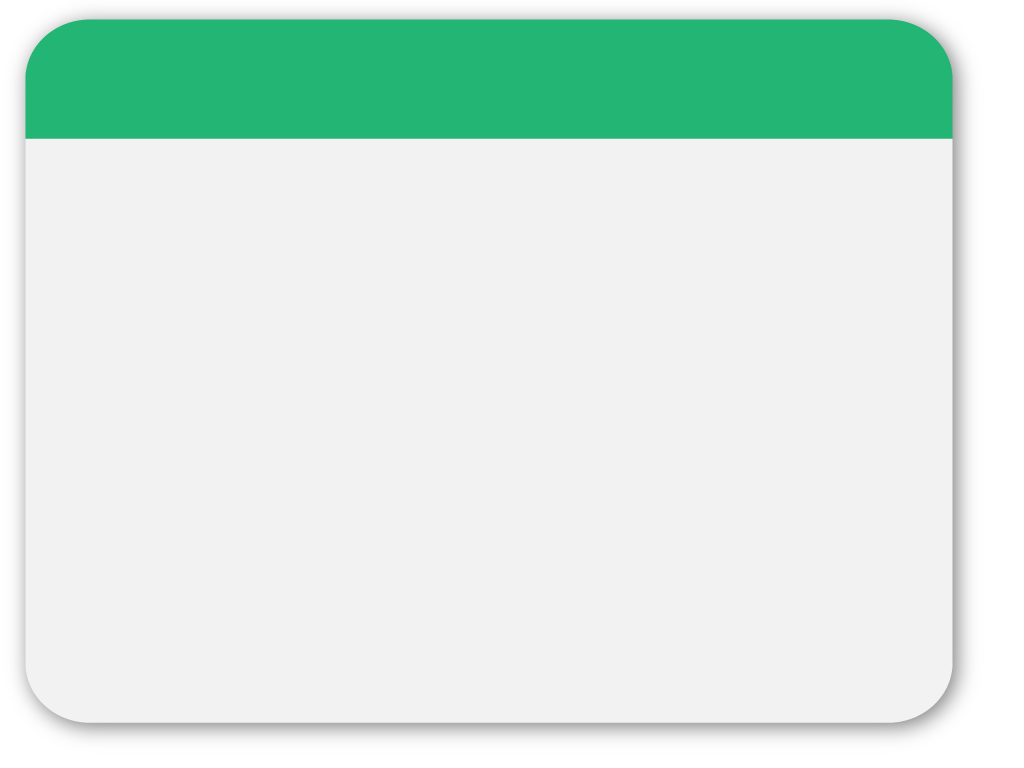 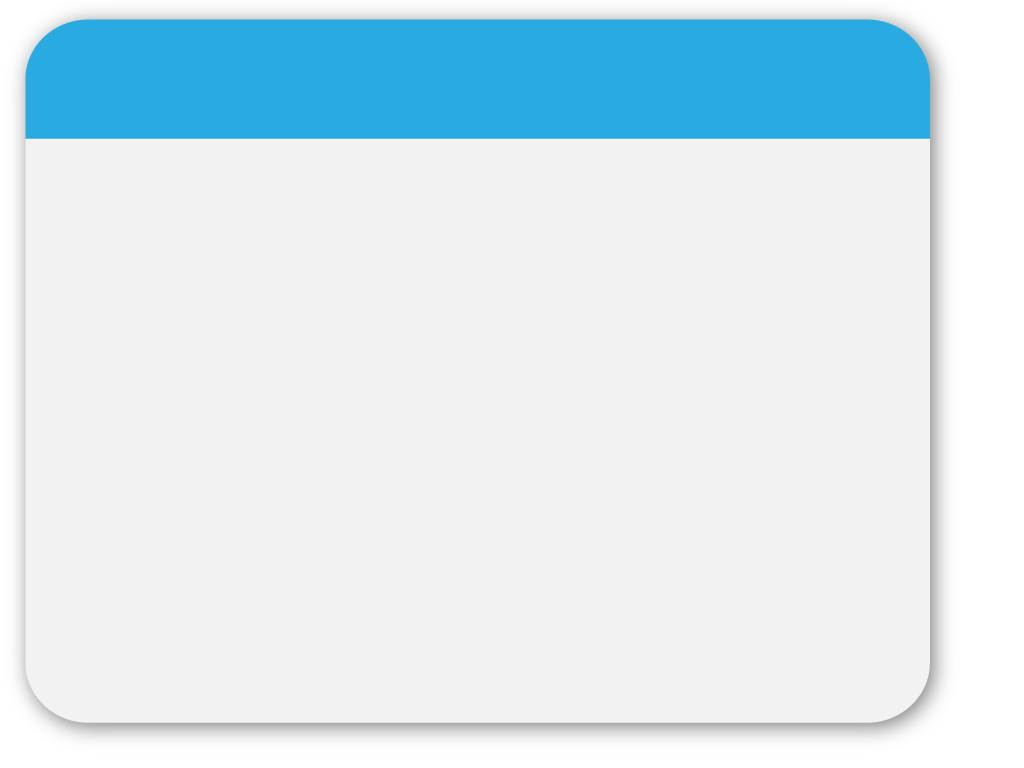 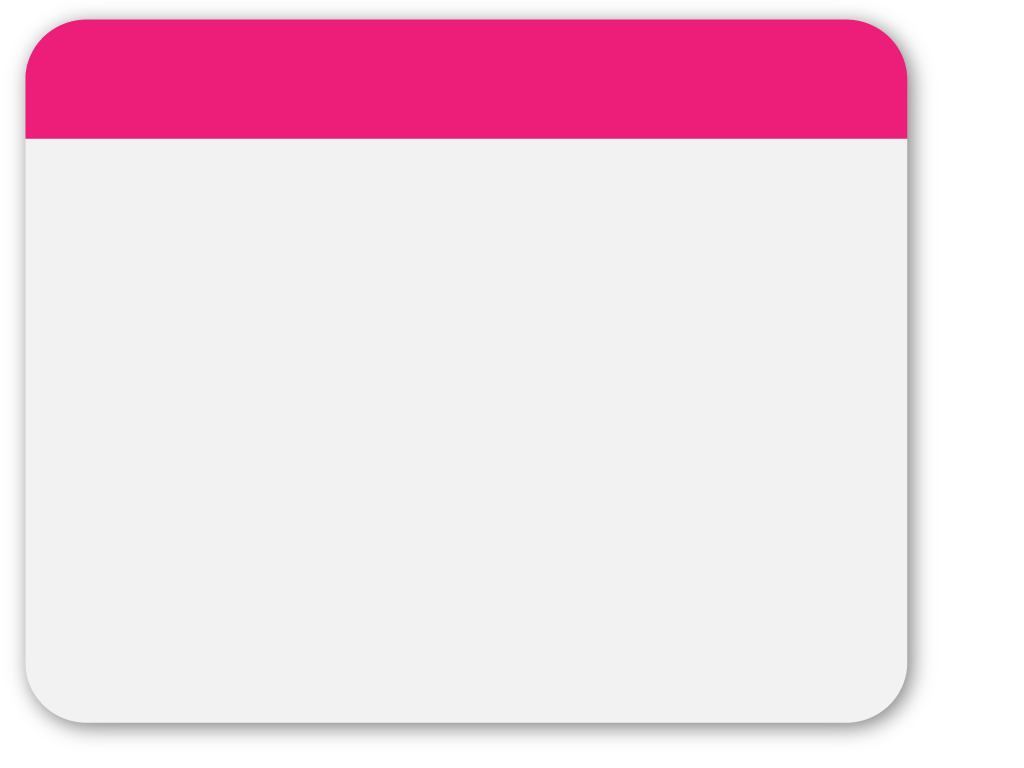 09
During the exam…
Show all your working out
Show all your working out
Show all your working out
Show all your working out
Show all your working out
Show all your working out
Show all your working out
Show all your working out
Show all your working out
Show all your working out
Show all your working out
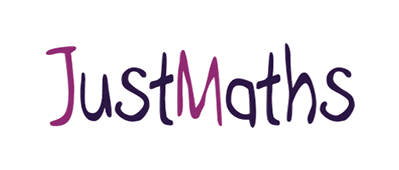 Have I said ?? 
Show all your working out
Show all your working out
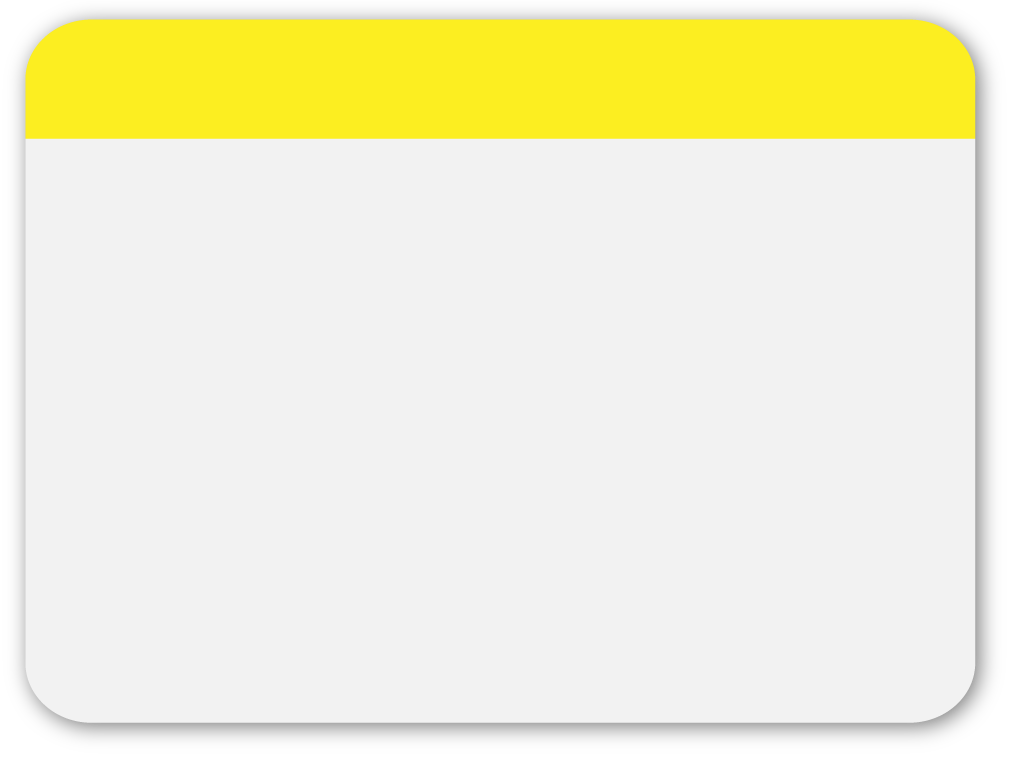 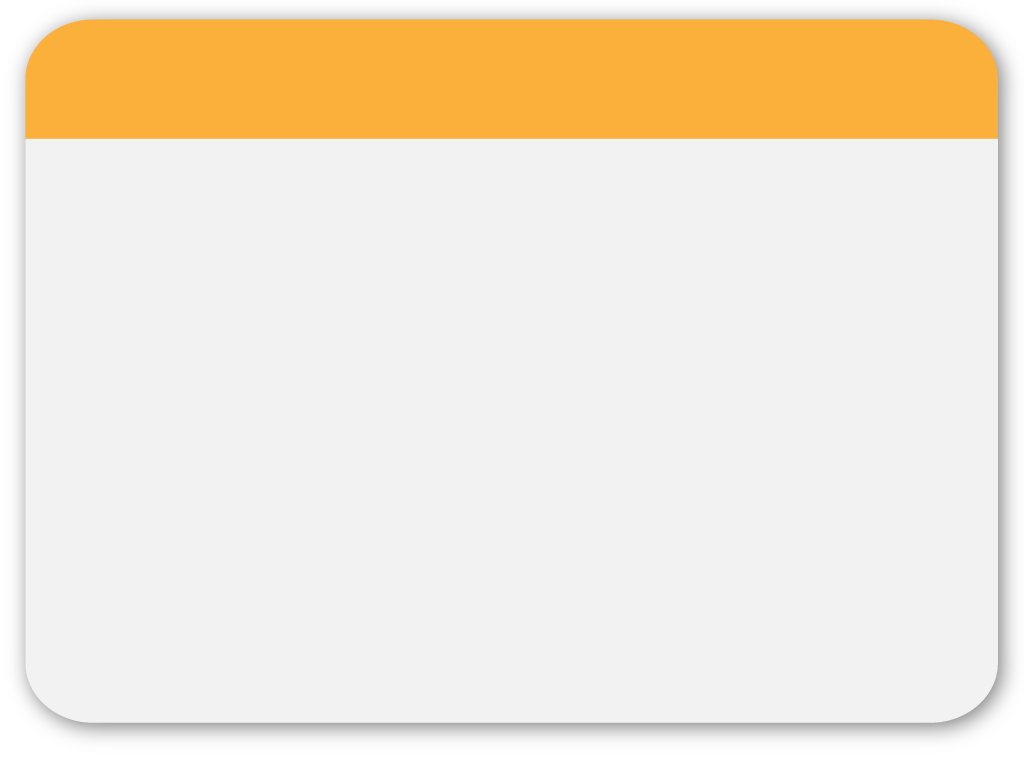 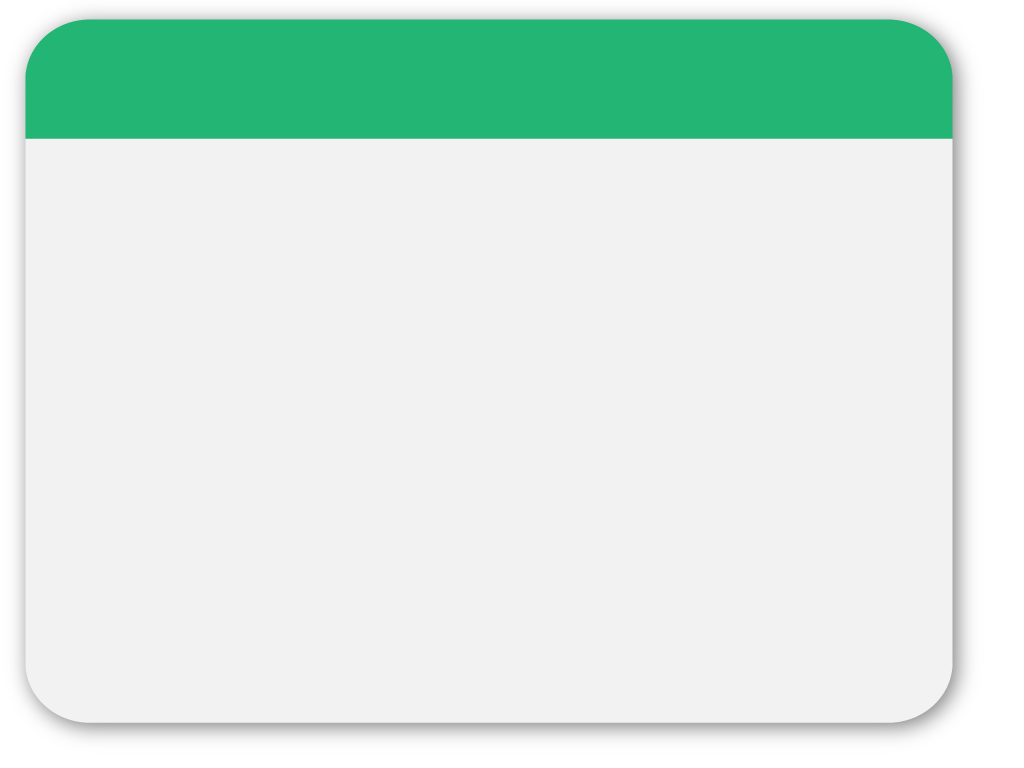 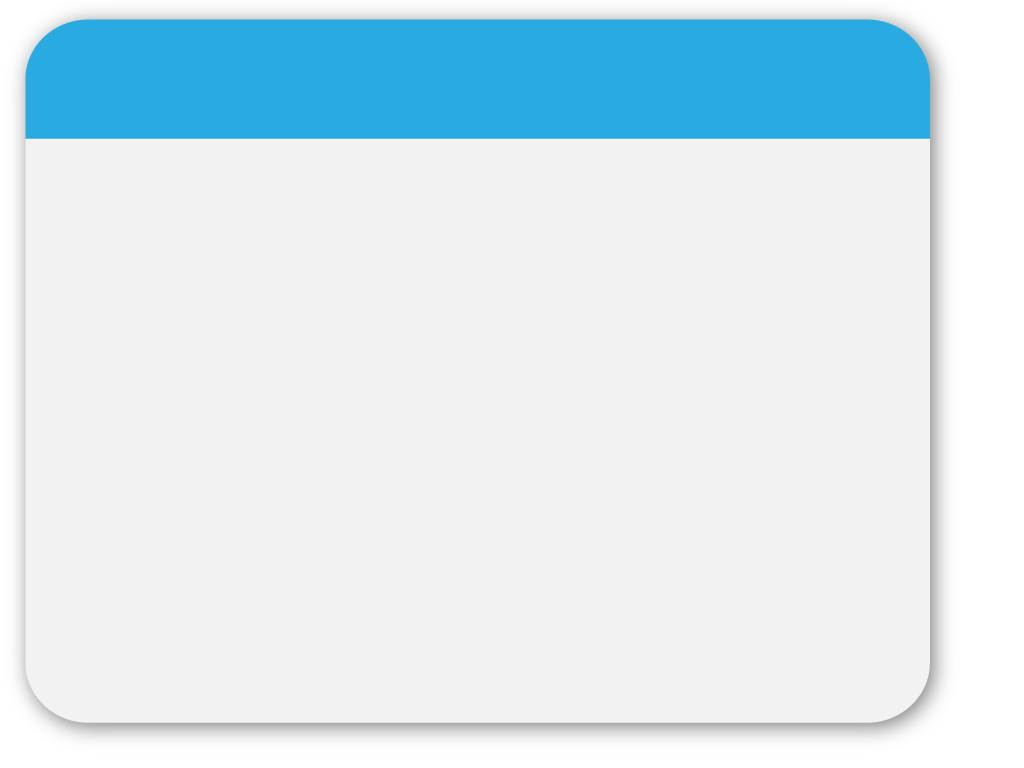 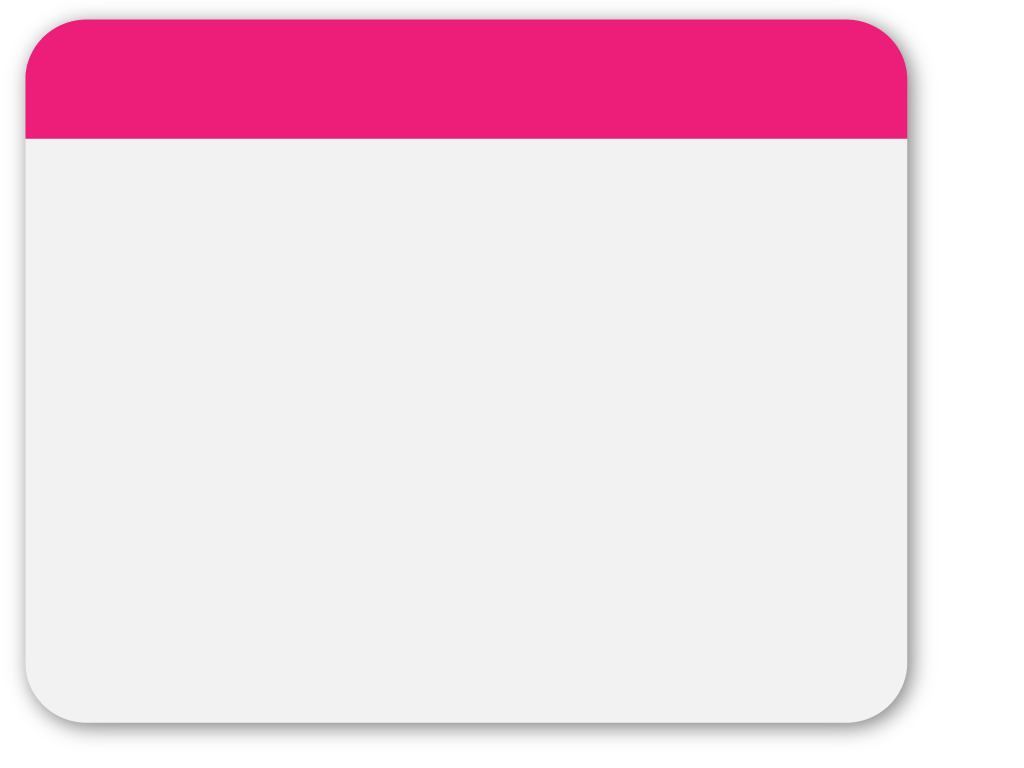 10
During the exam…
DON’T cross anything out UNLESS it is being replaced by something else … but if you have to …
Like this
NOT like this…
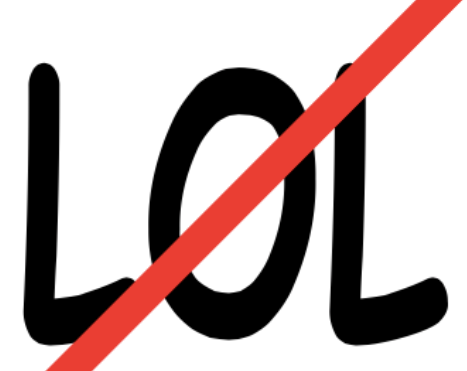 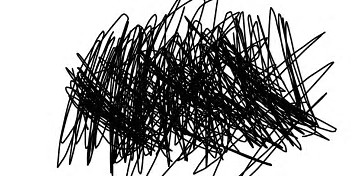 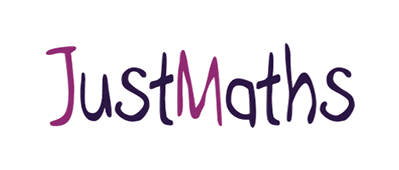 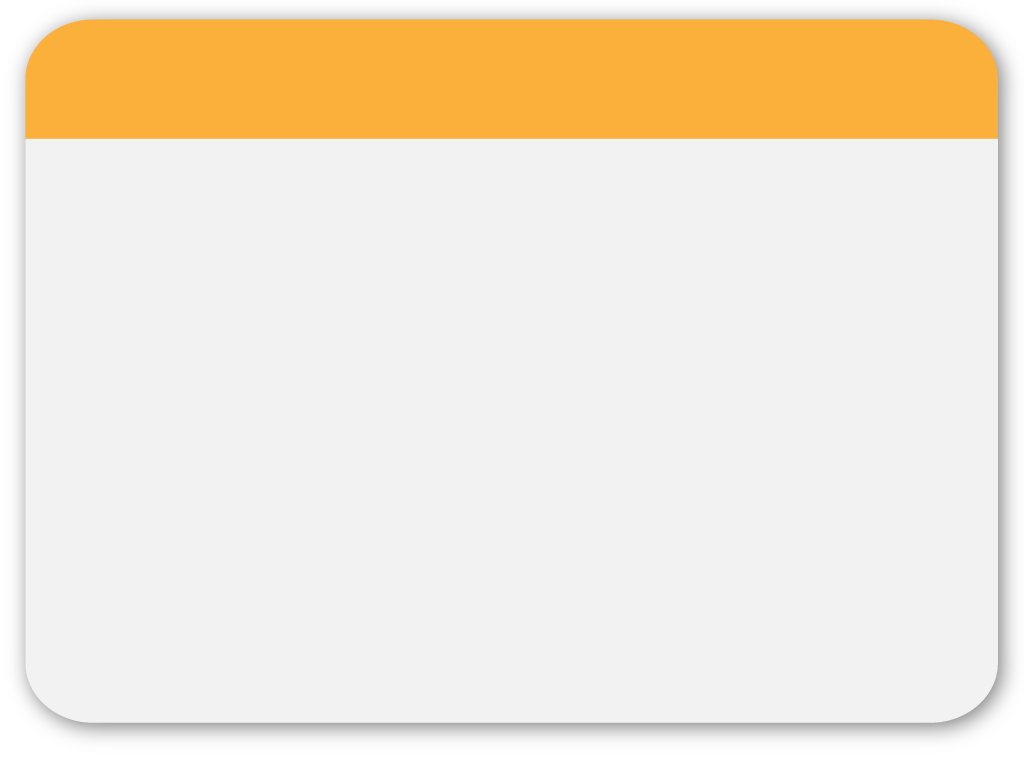 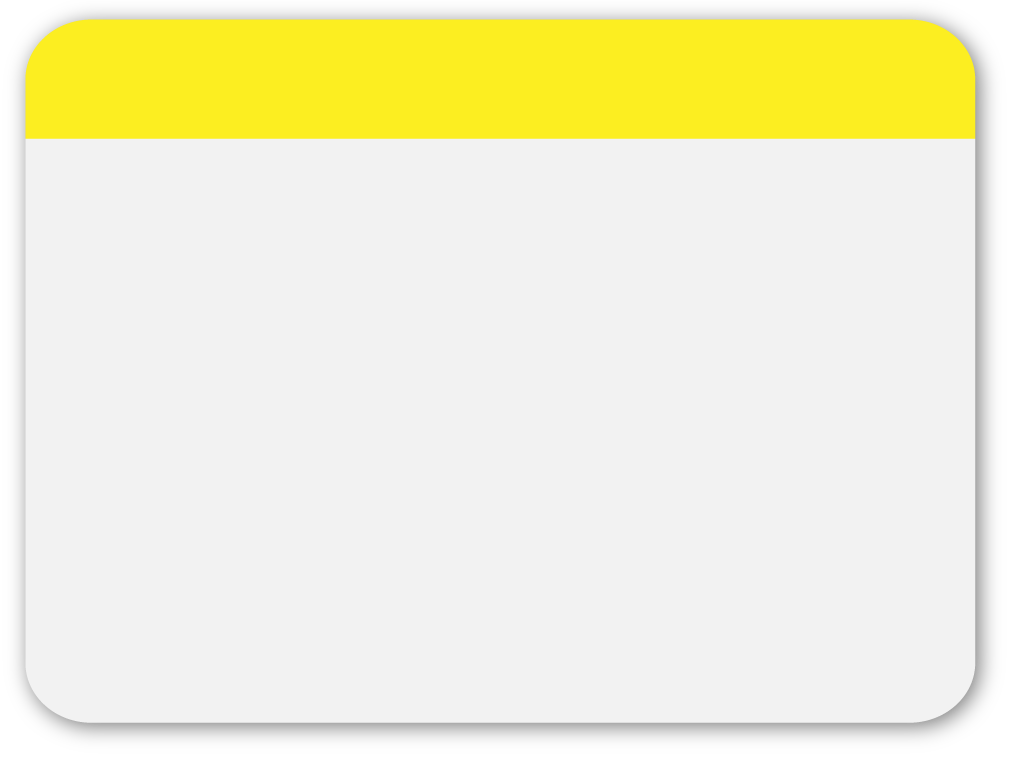 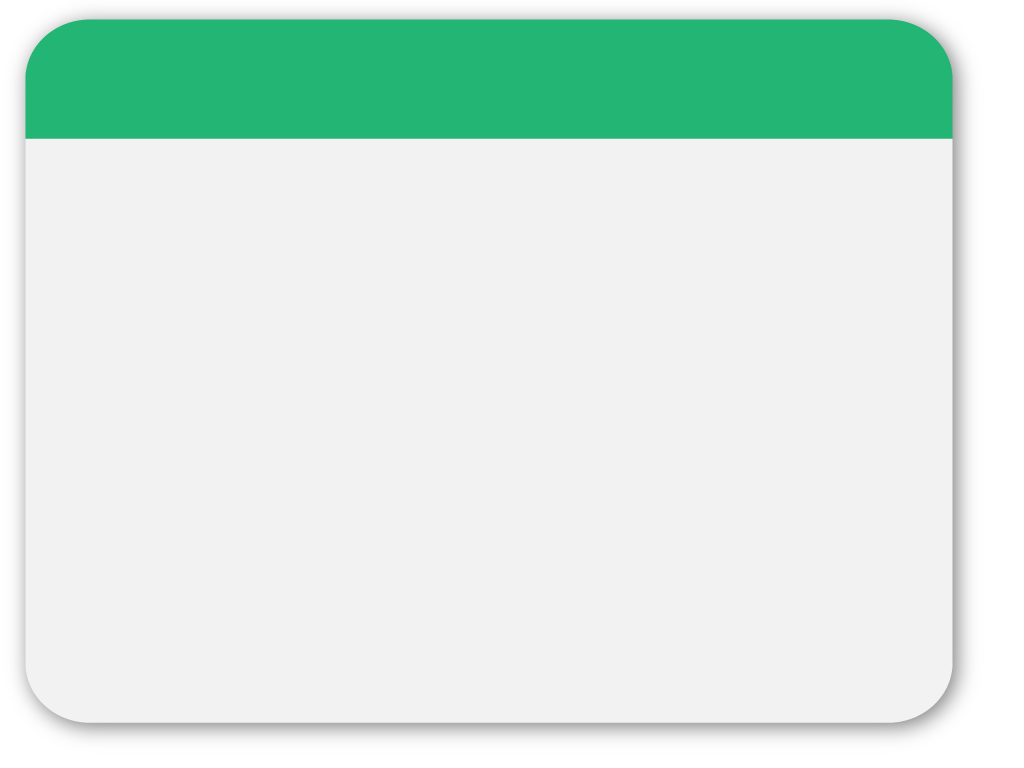 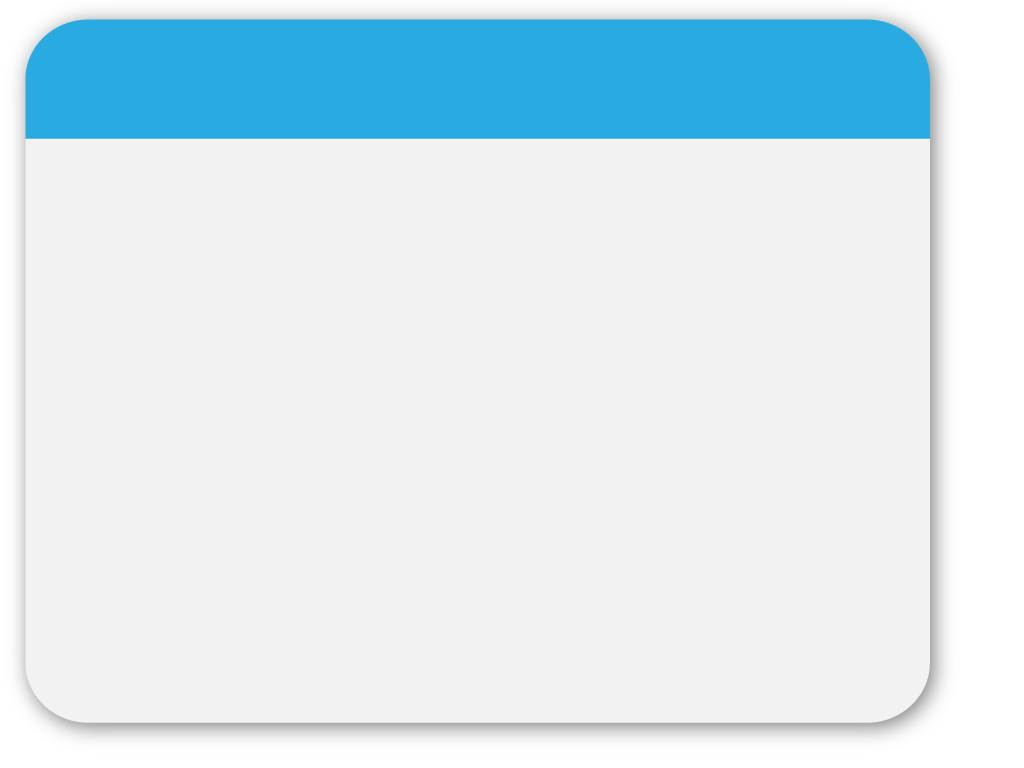 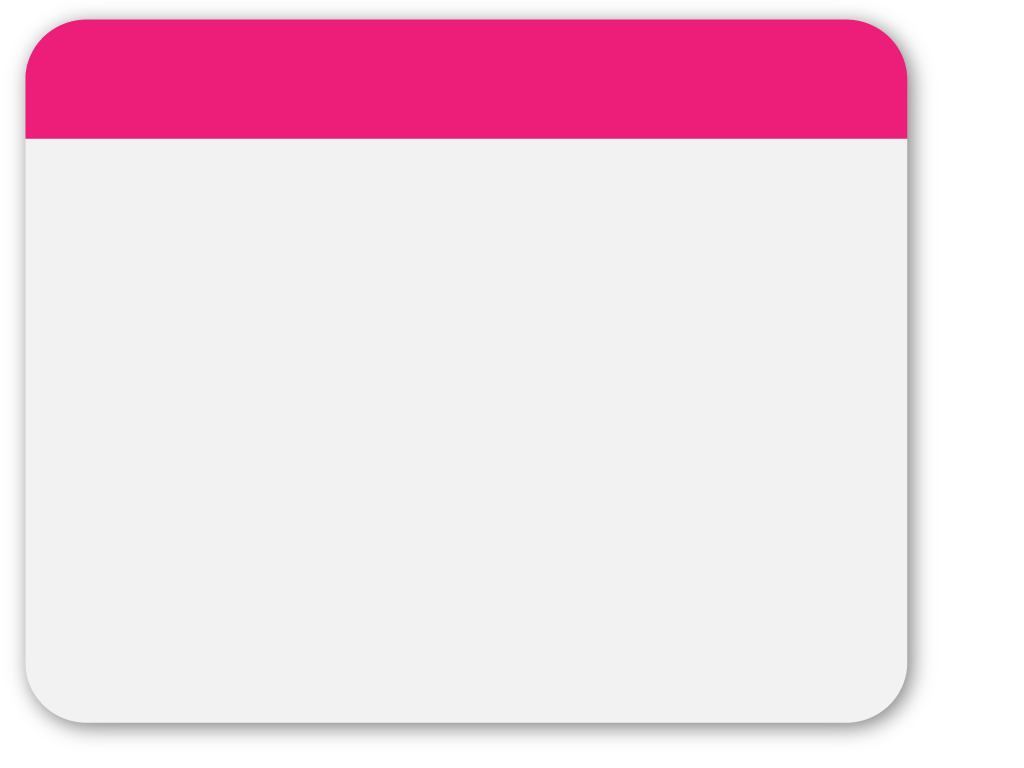 11
WINTER
During the exam
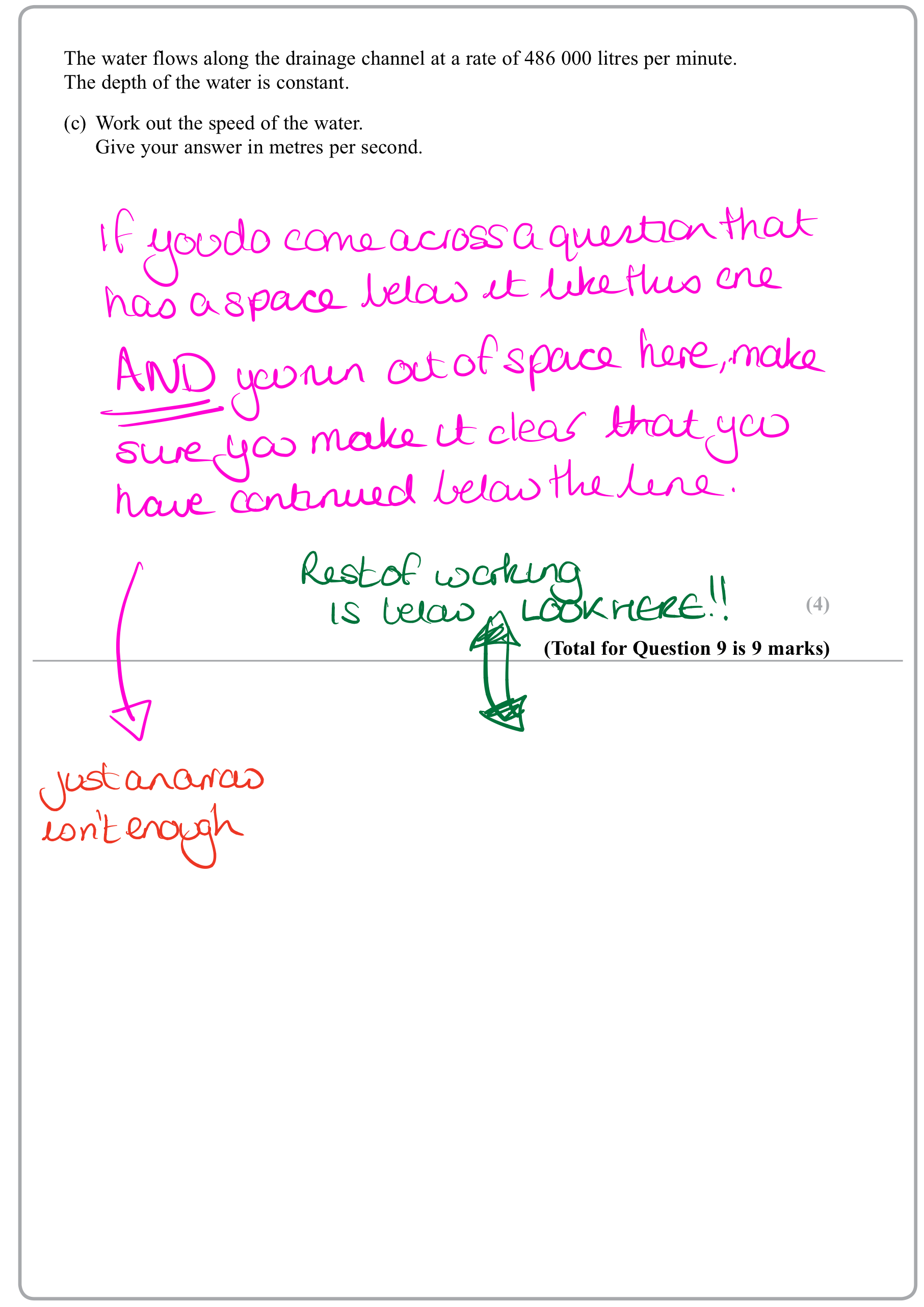 Write your answers in the space provided … 

never go below the line (if there is one)…

if you have to because you’ve run out of space … make it clear that there is working out below THE GIVEN SPACE!
Template
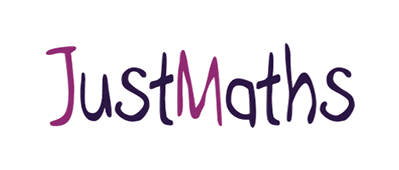 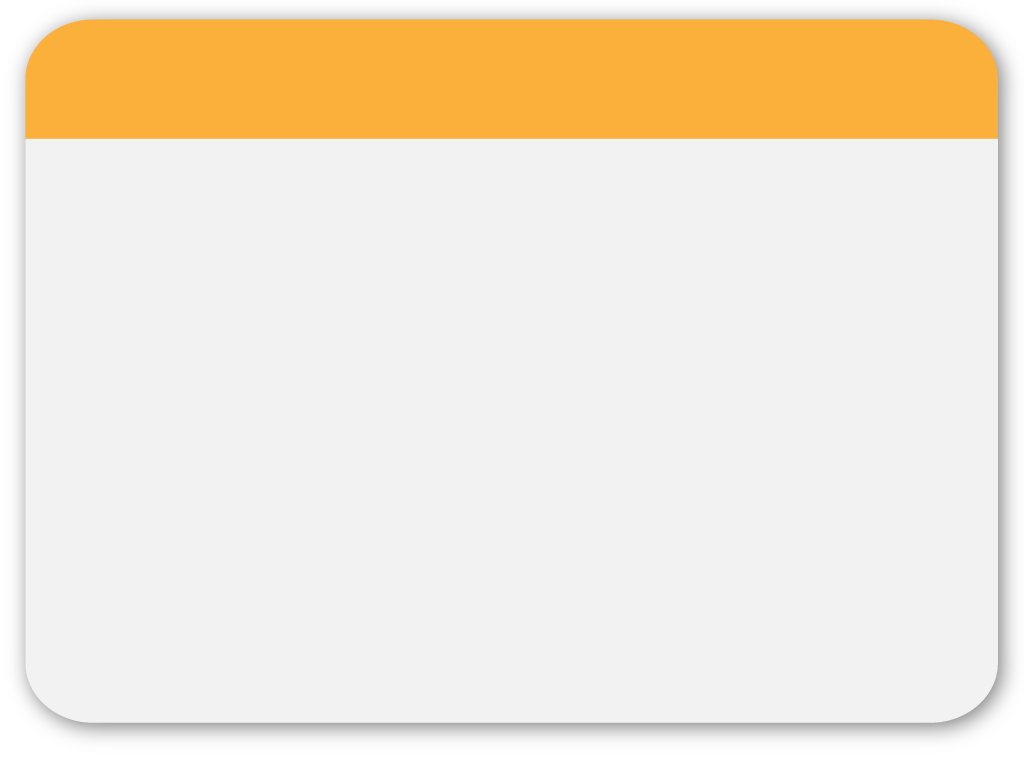 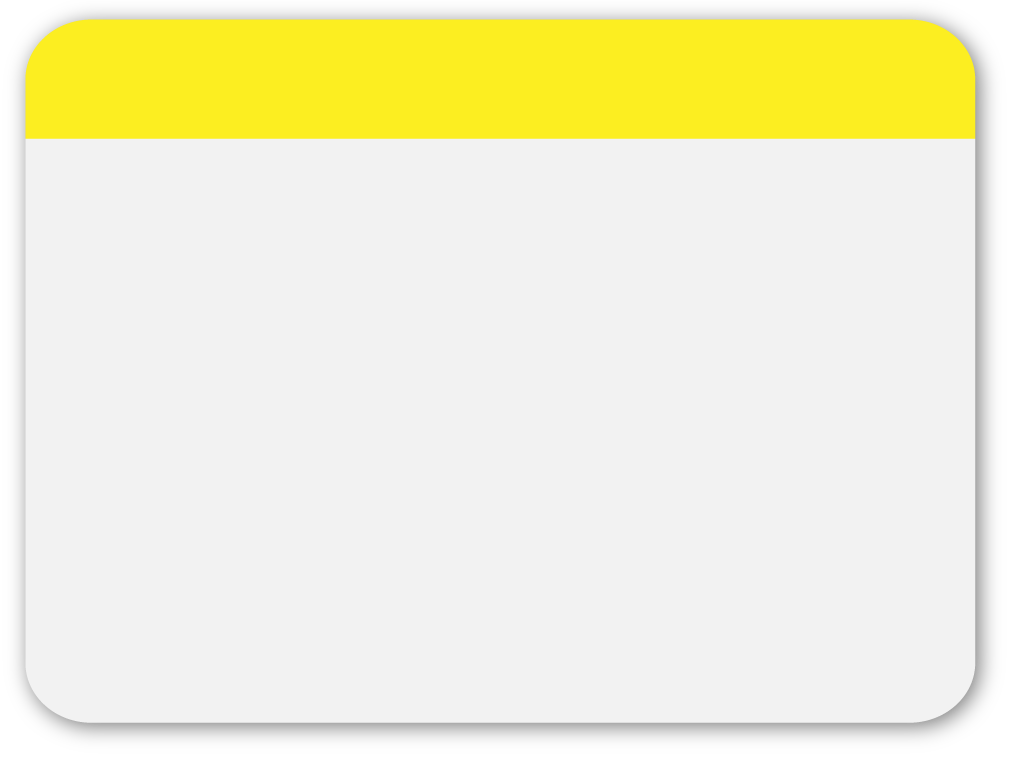 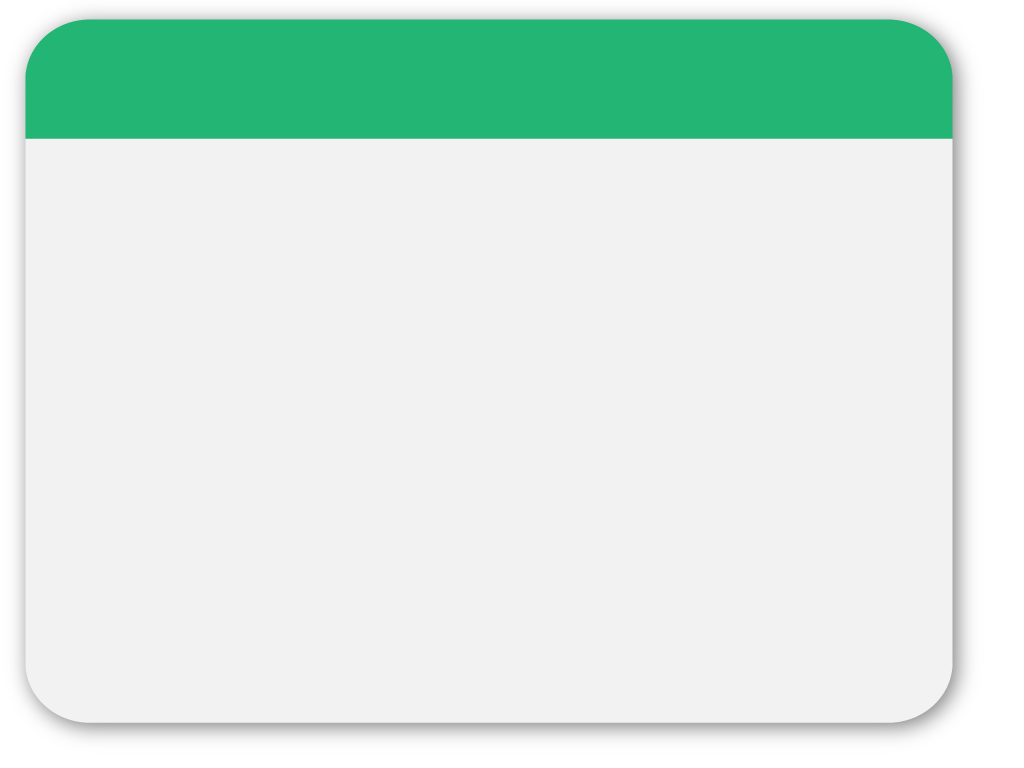 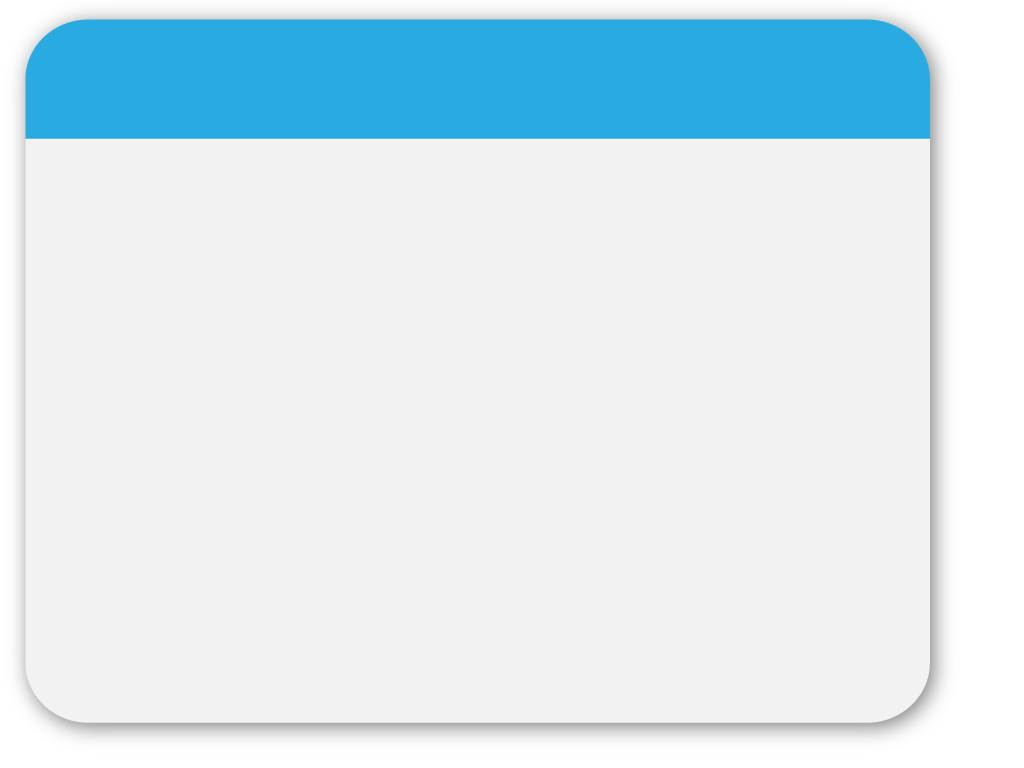 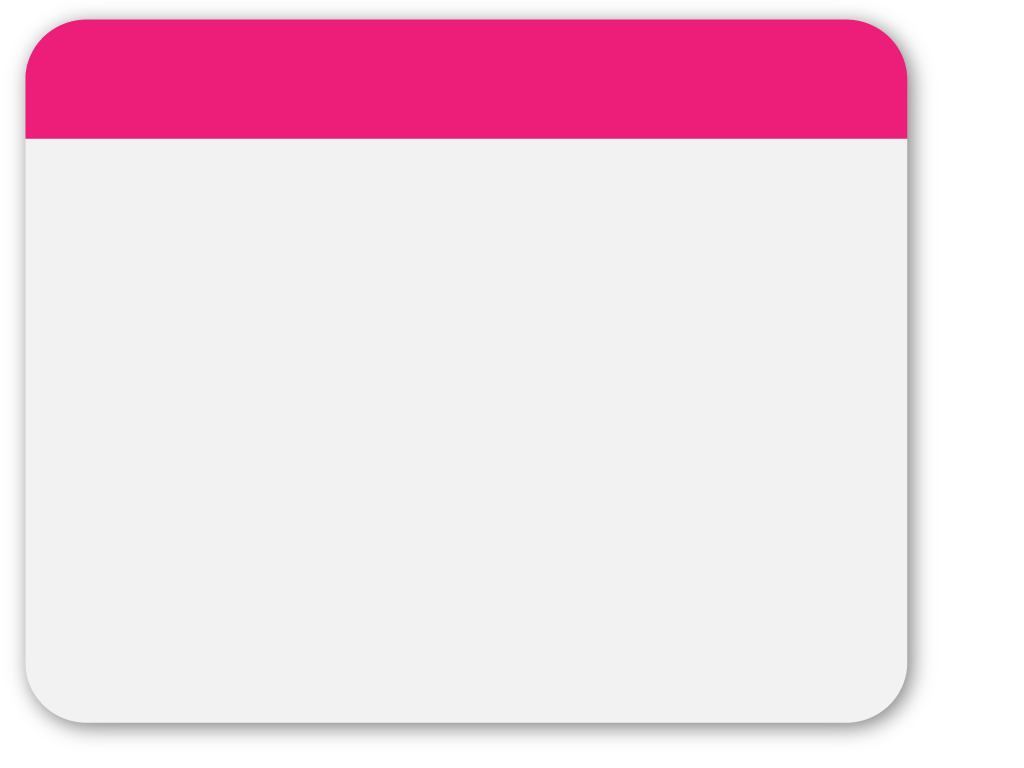 12
During the exam …
In general, take pride in your work.

In particular, be accurate when drawing graphs.  

Consider the exam as an opportunity to “show what you know”

Check your answers 
(do I have to repeat this one??)

Does the answer make sense?
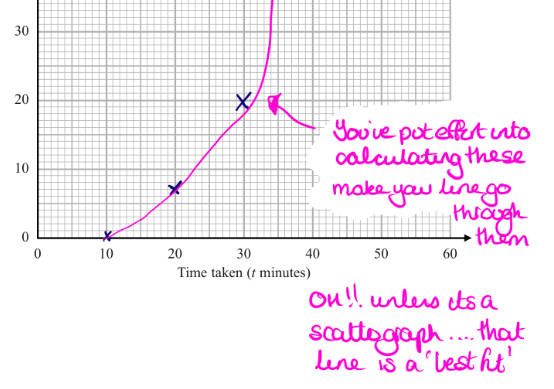 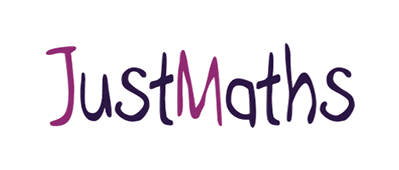 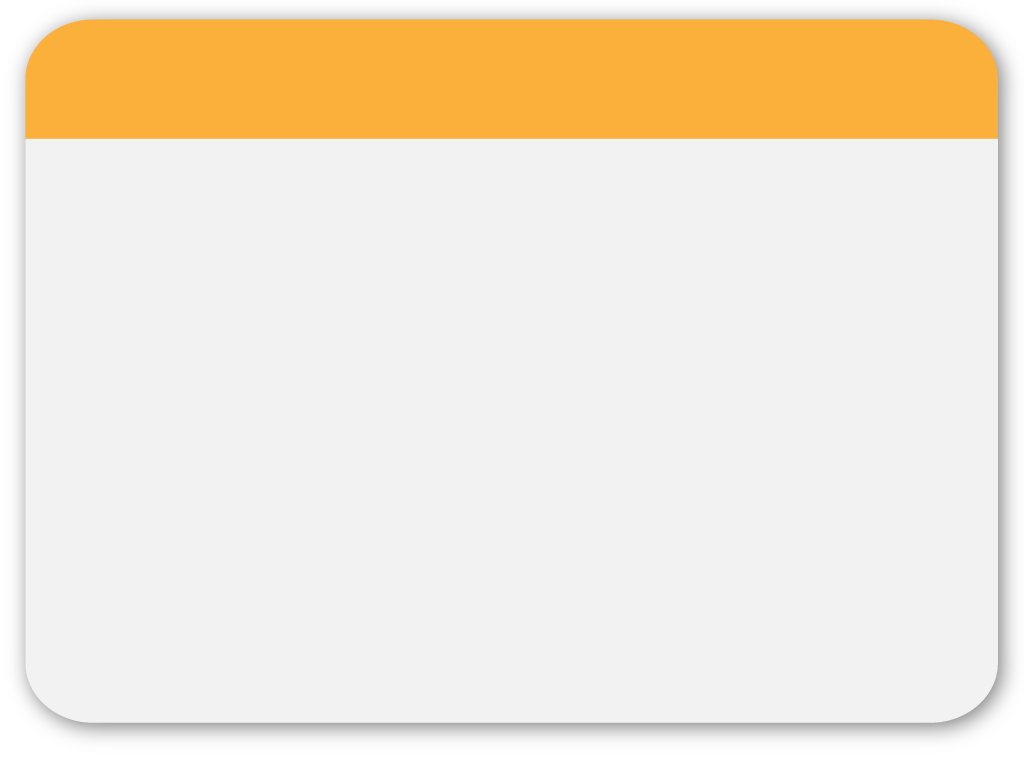 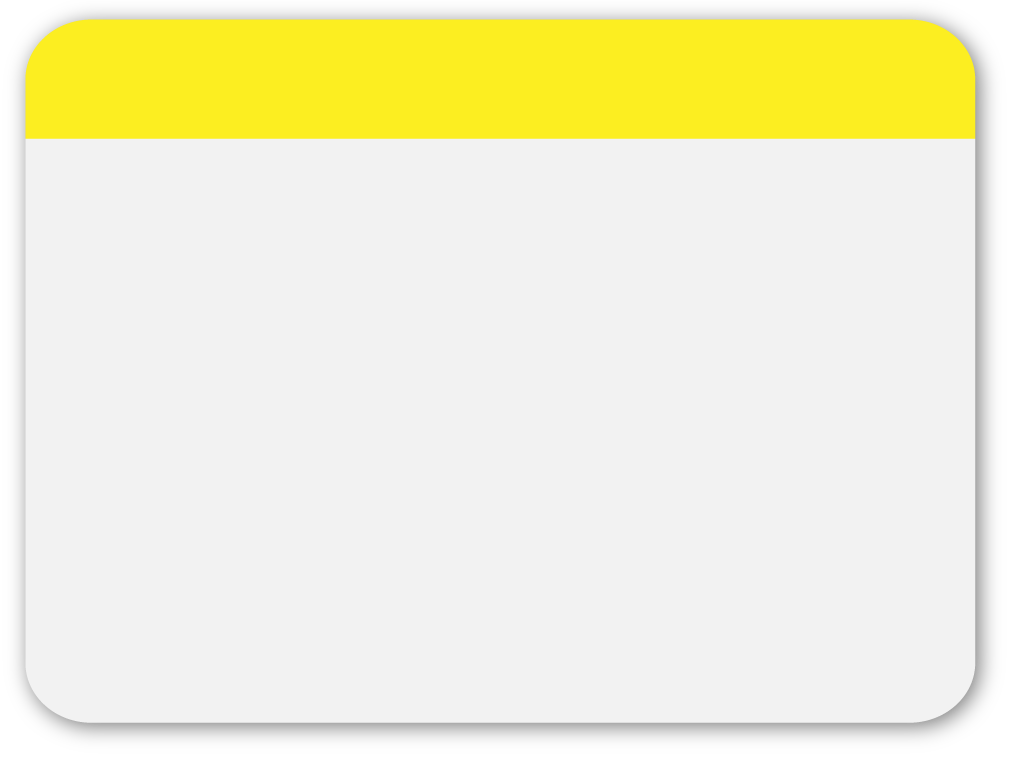 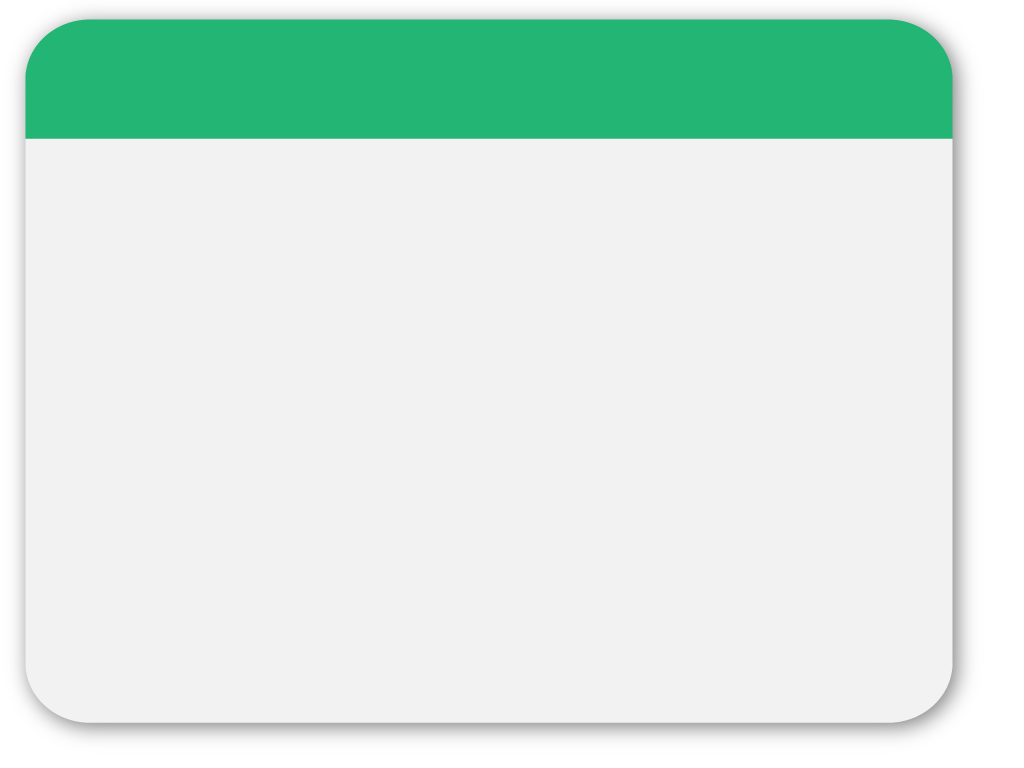 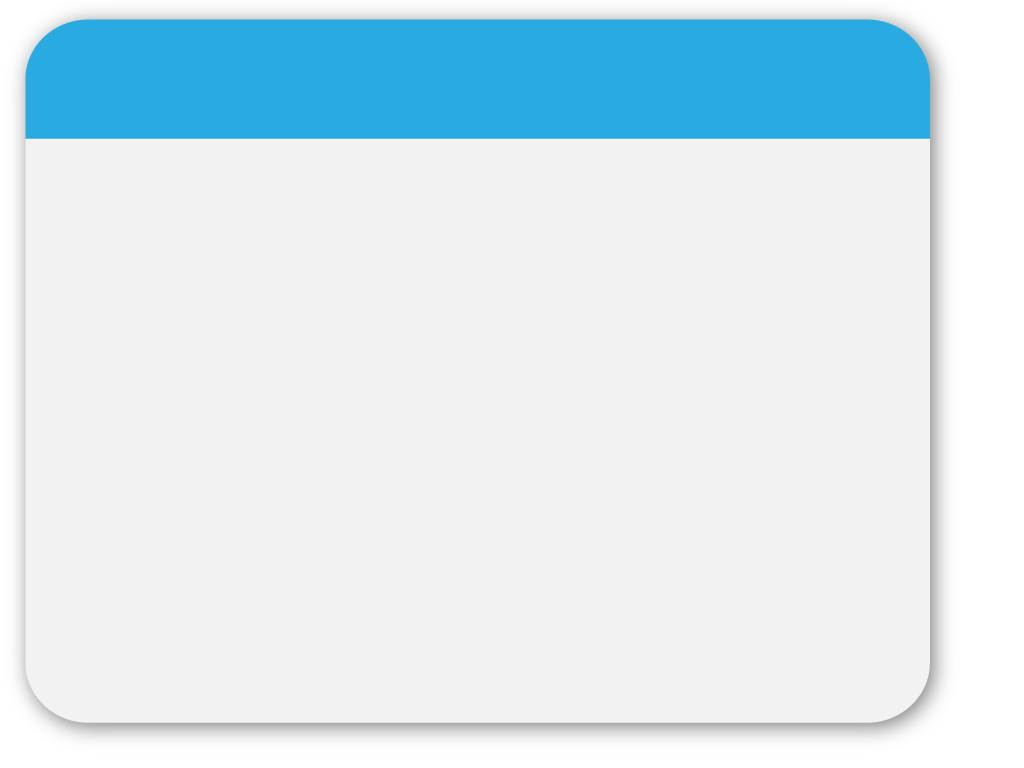 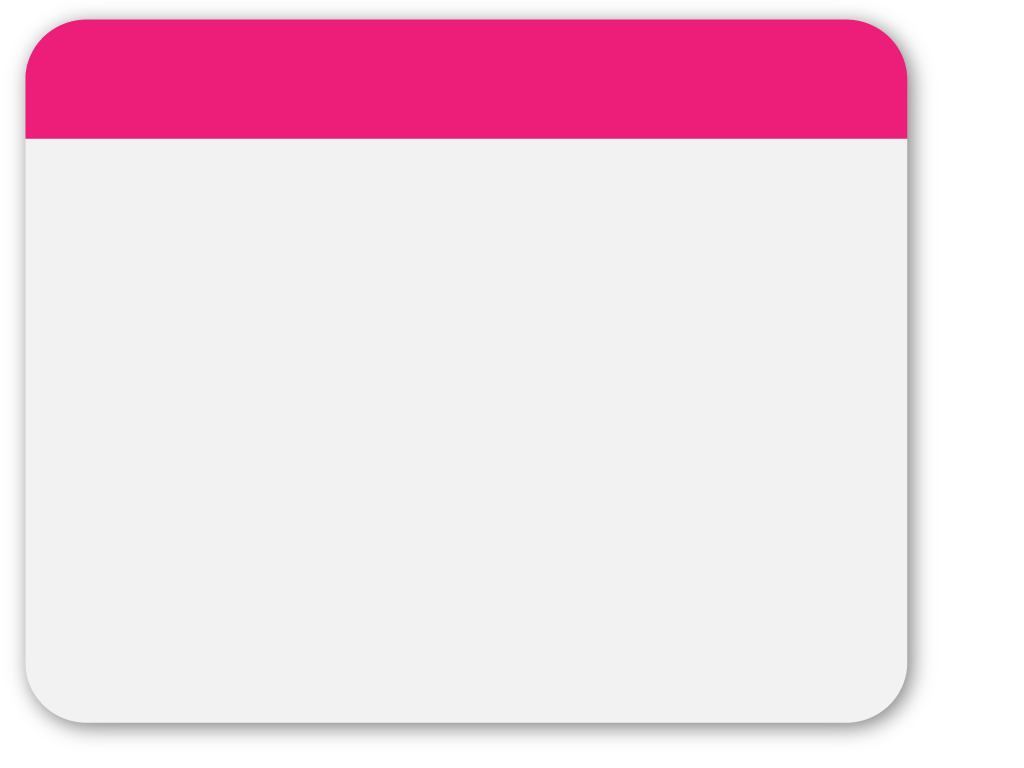 13
During the exam…
Don’t panic .. You can do this! 

Keep an eye on the time – think about using 1 minute per mark. Where you are faster than this, the extra time can be used for trickier questions

Check your answers! Show all your working out!
ALWAYS check the back page and the end of the paper will say :
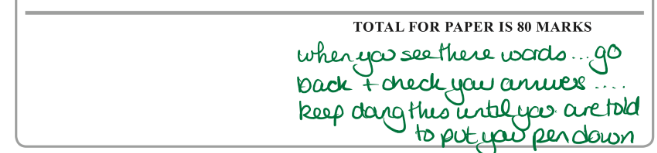 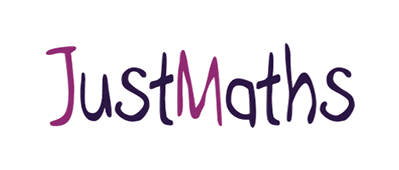 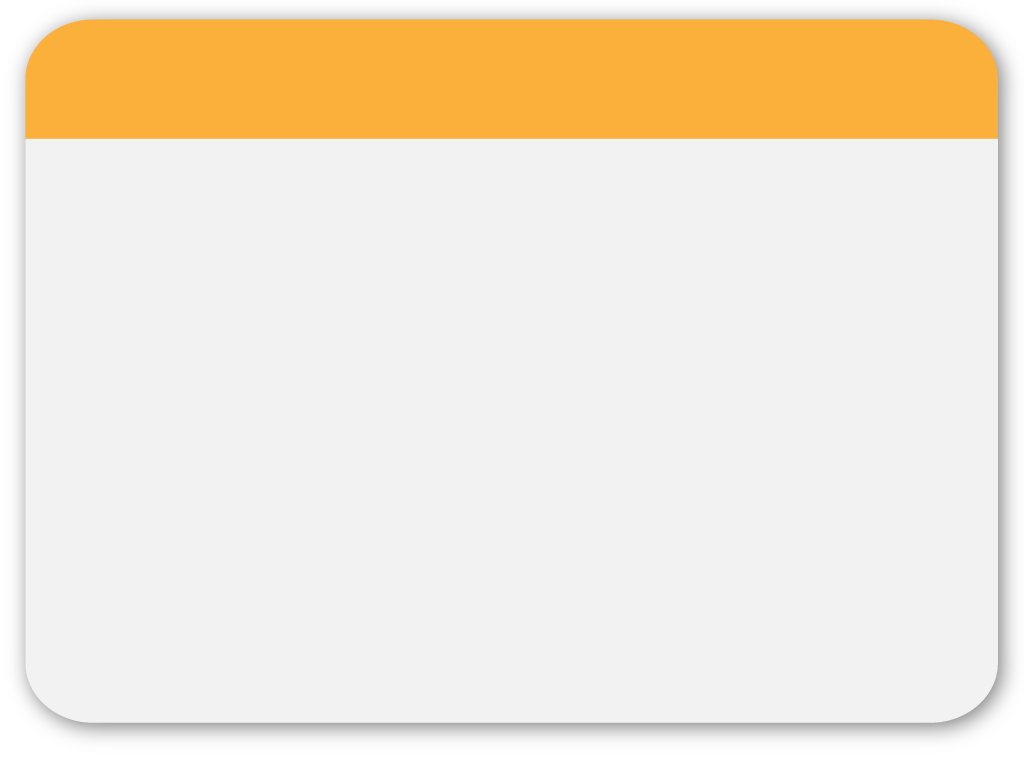 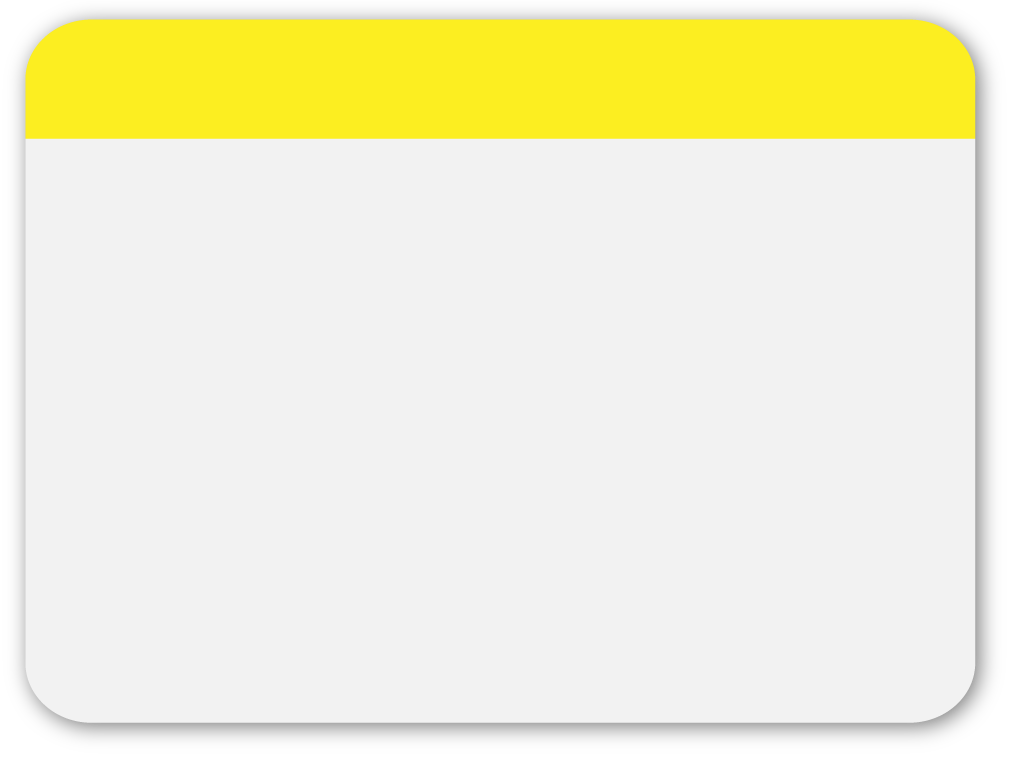 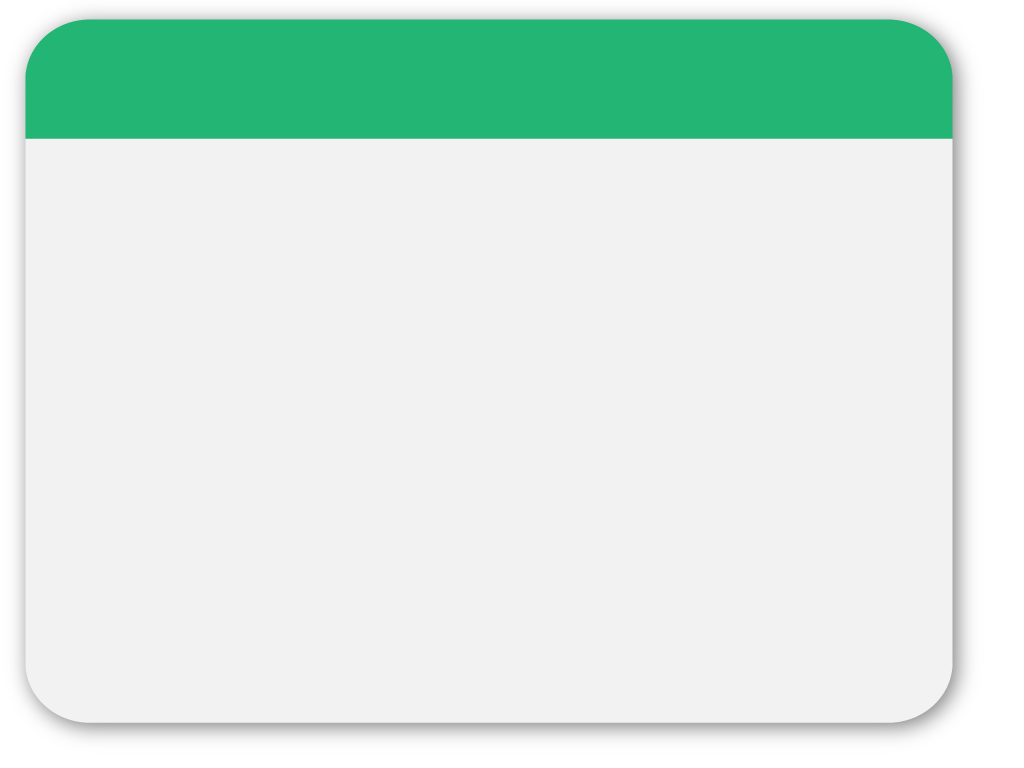 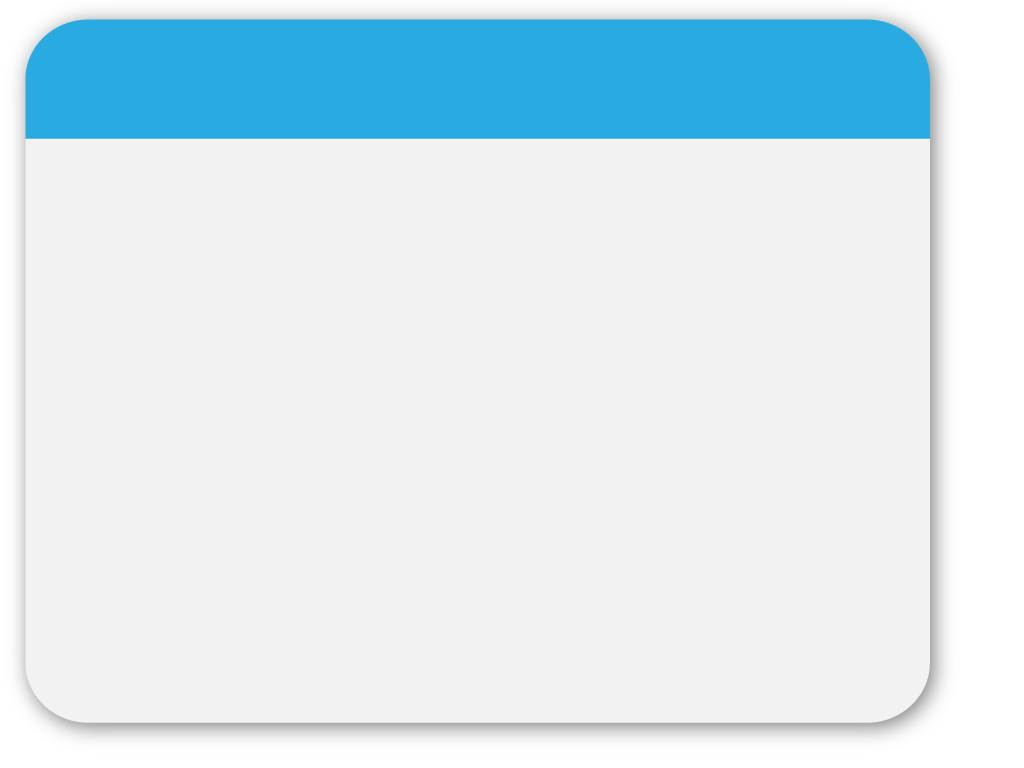 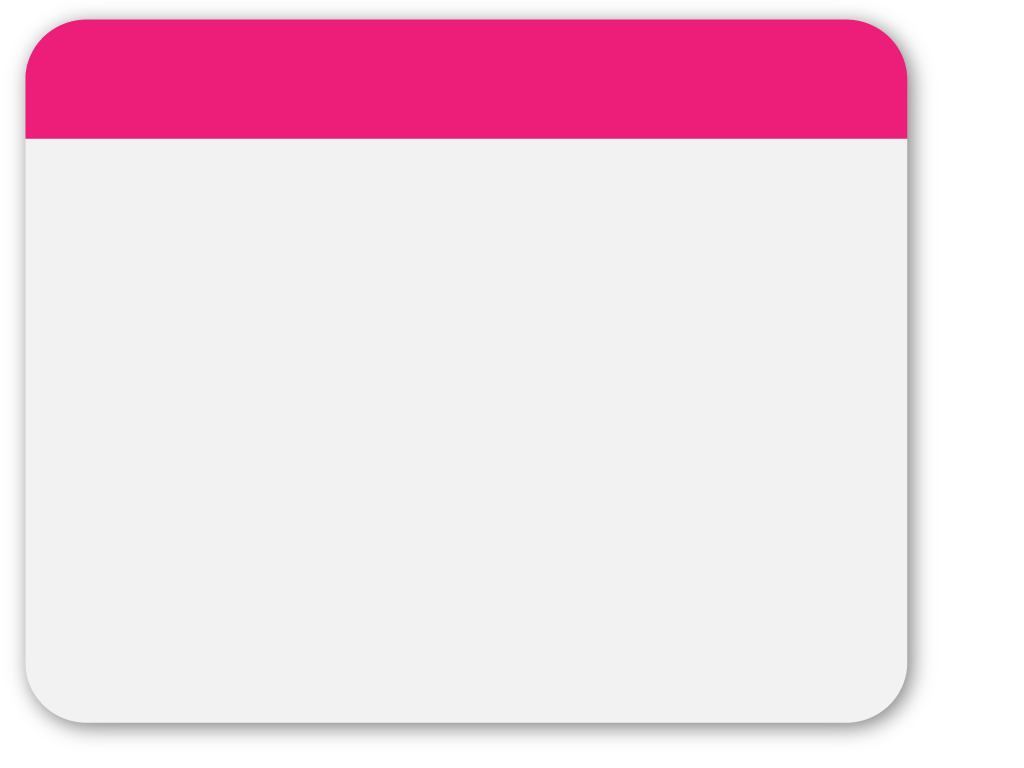 14
During the exam…
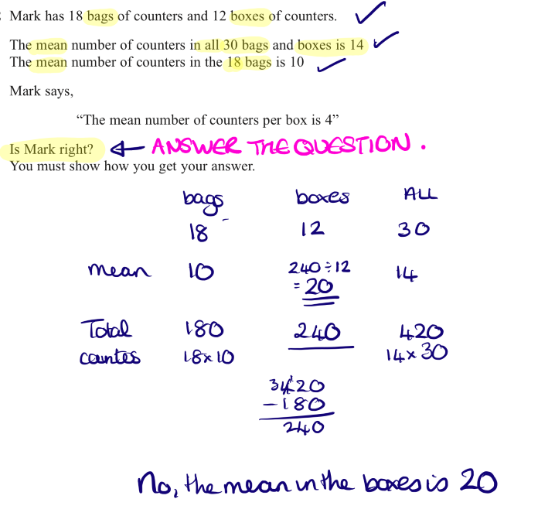 Check you’ve answered the question .. Make a statement with your final answer if appropriate. 

Circling the “best buy” or just writing “No” is not enough! 

Is there an answer line? Is your answer on it ?
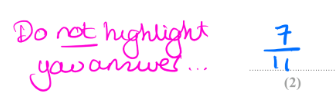 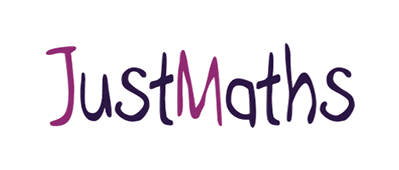 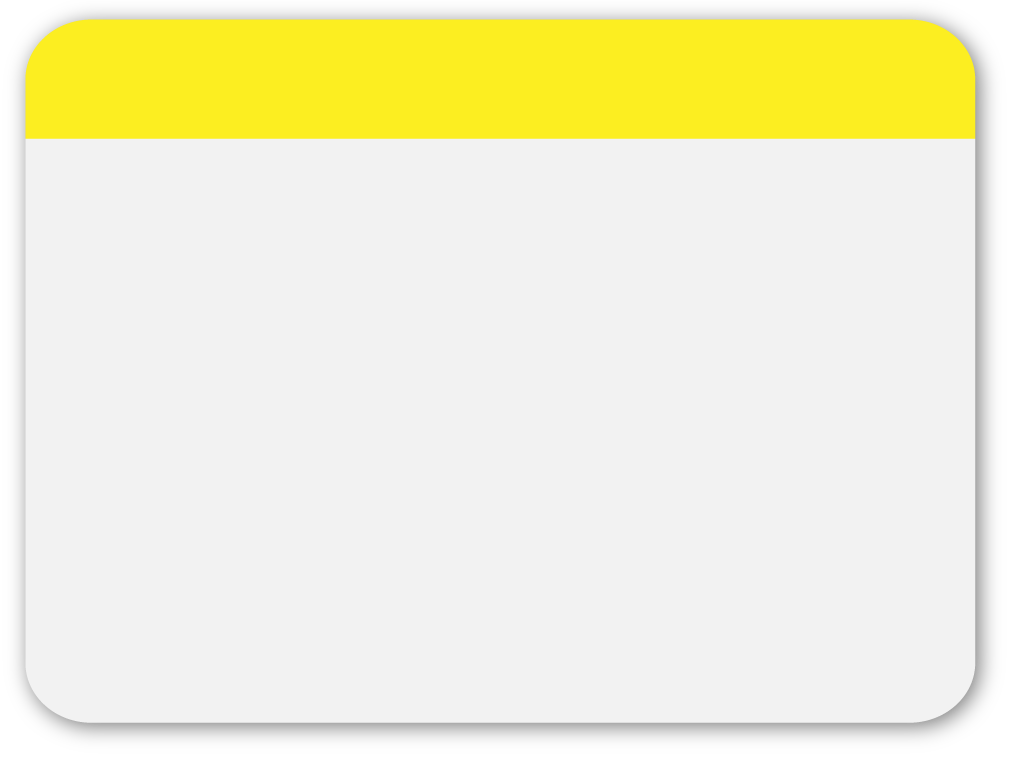 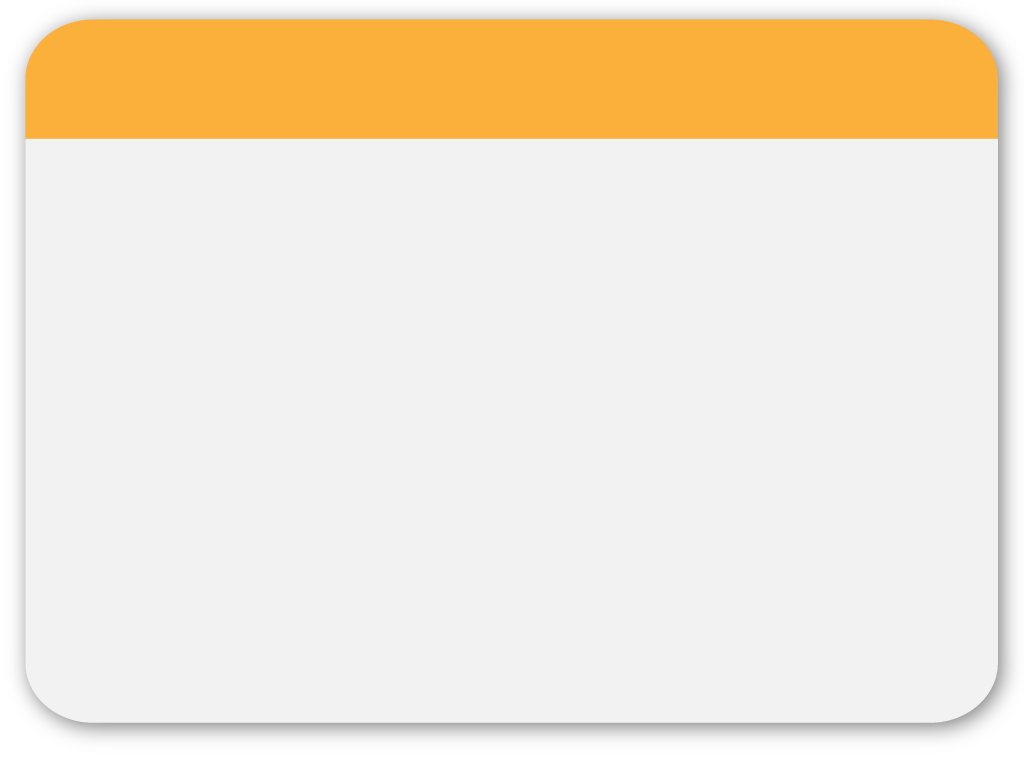 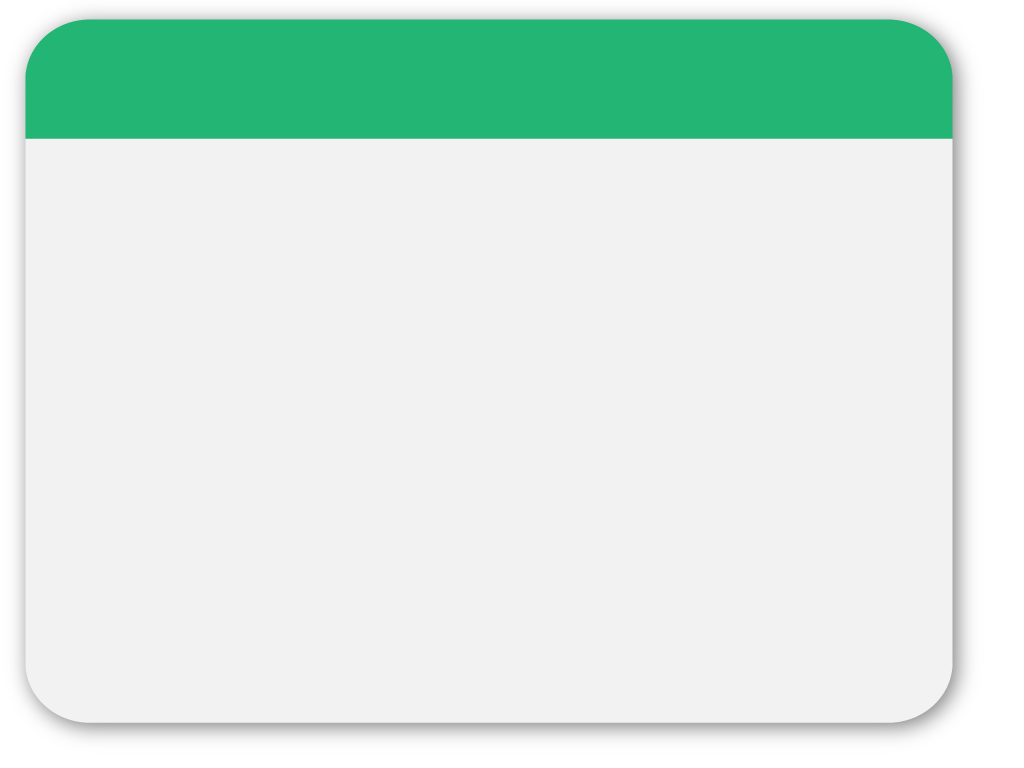 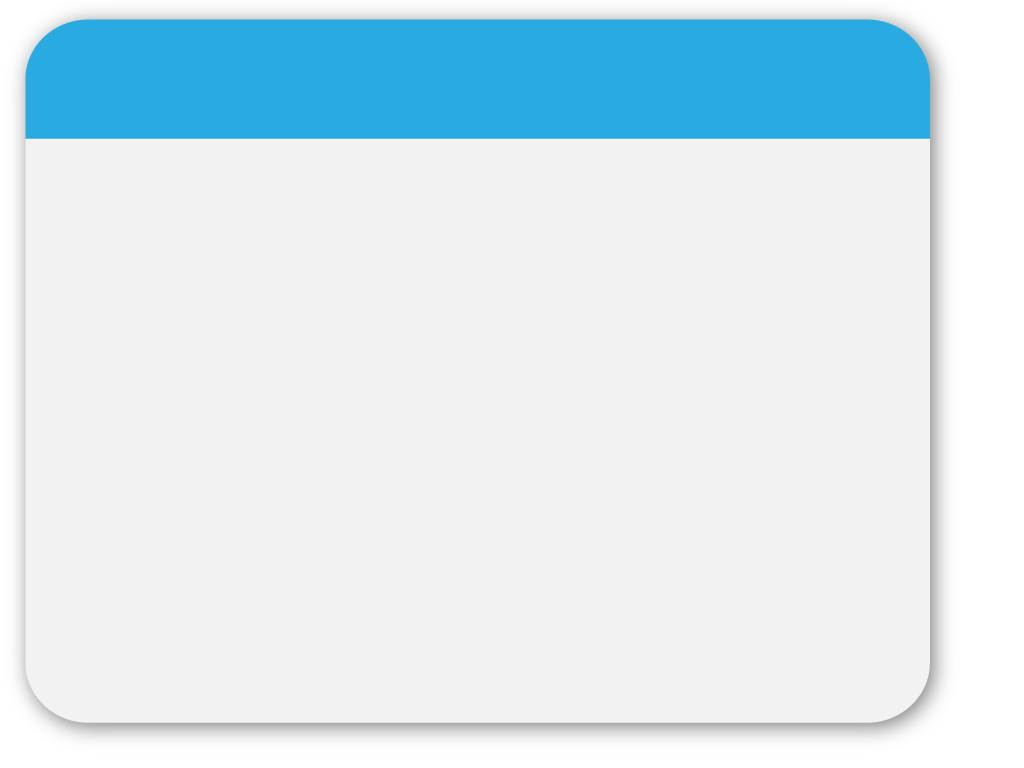 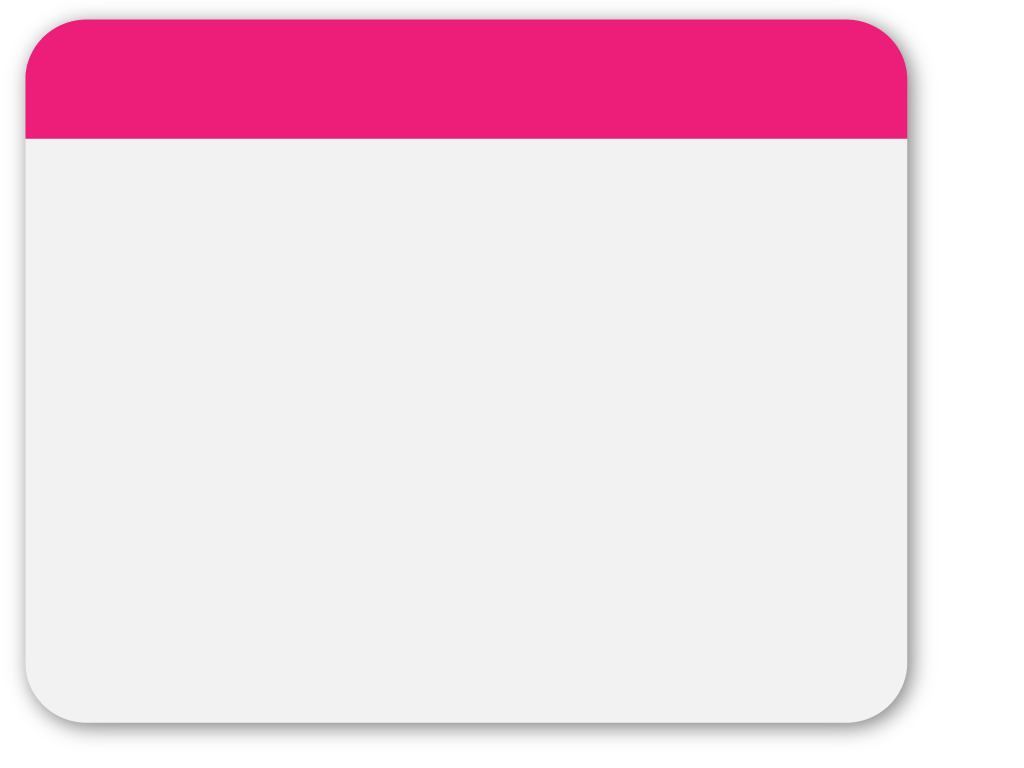 15
During the exam…
On the calculator papers … check your calculator: 

WORKS!

is suitable and can be used for the exam

is in degrees mode

You know how to use it! 


Remember … SYNTAX ERROR .. means 

	ERROR .. 

	so … Try again!
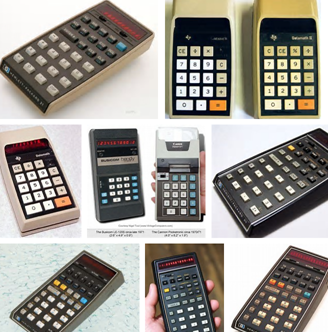 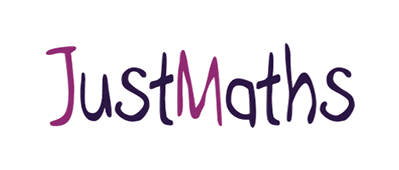 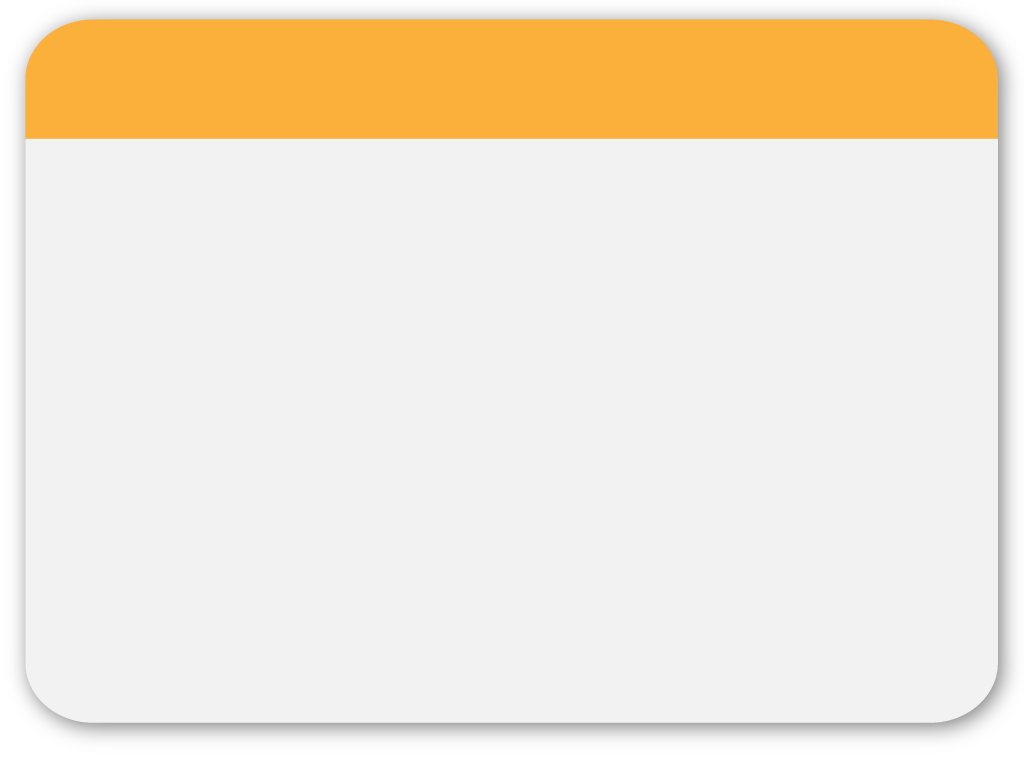 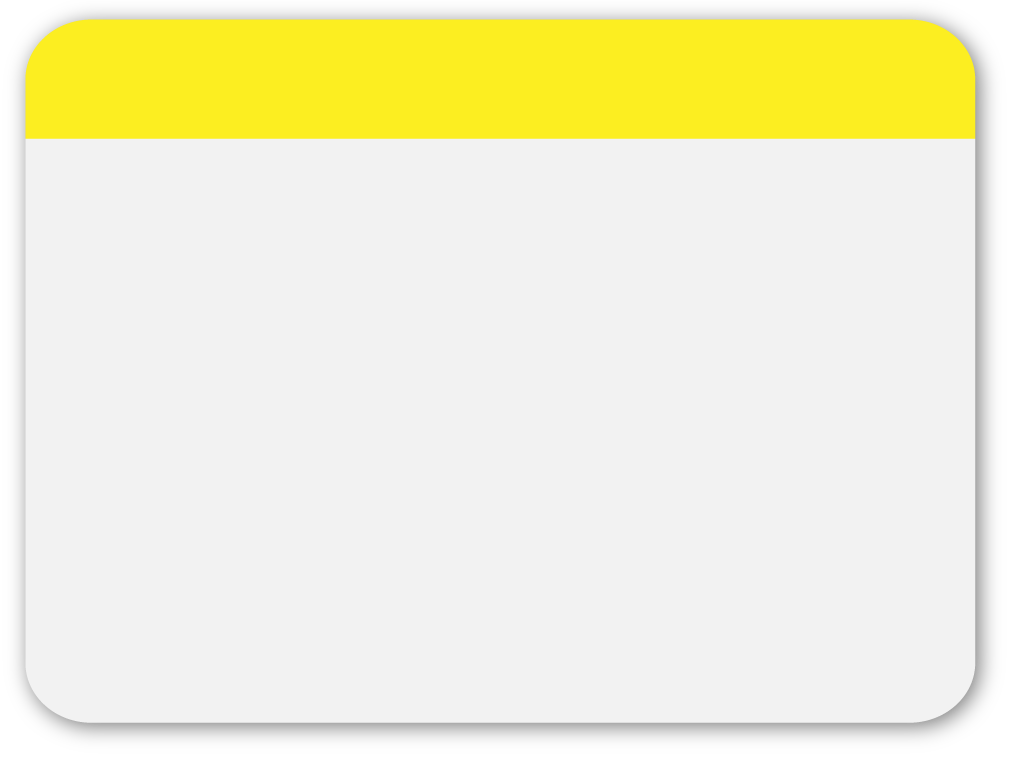 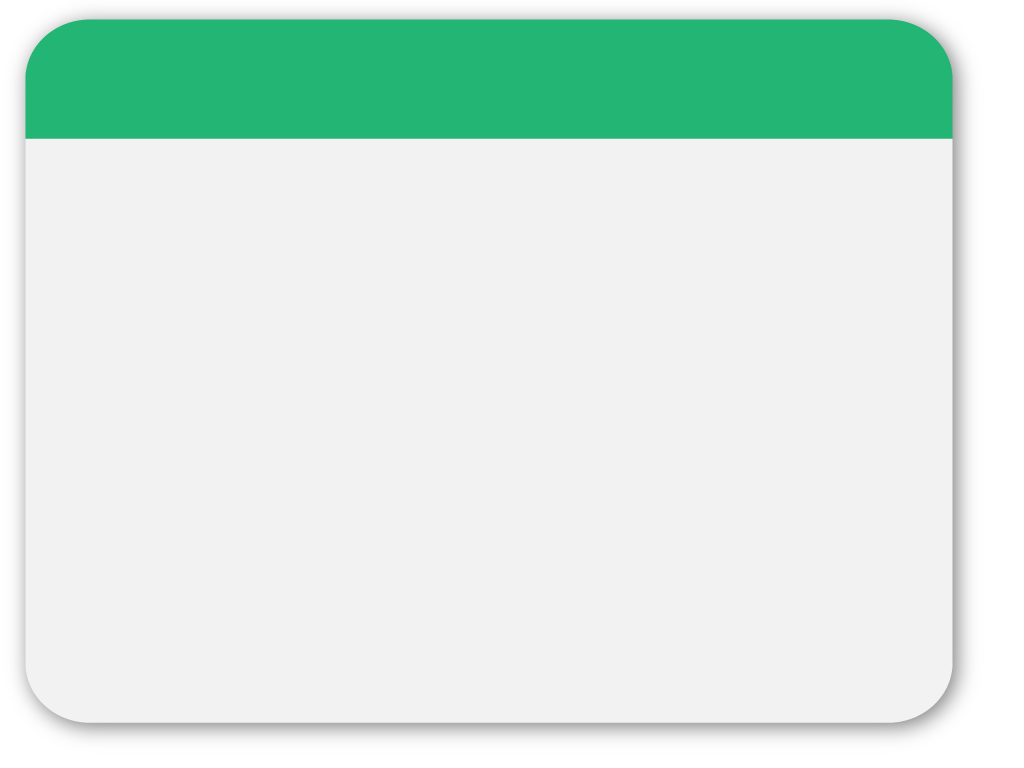 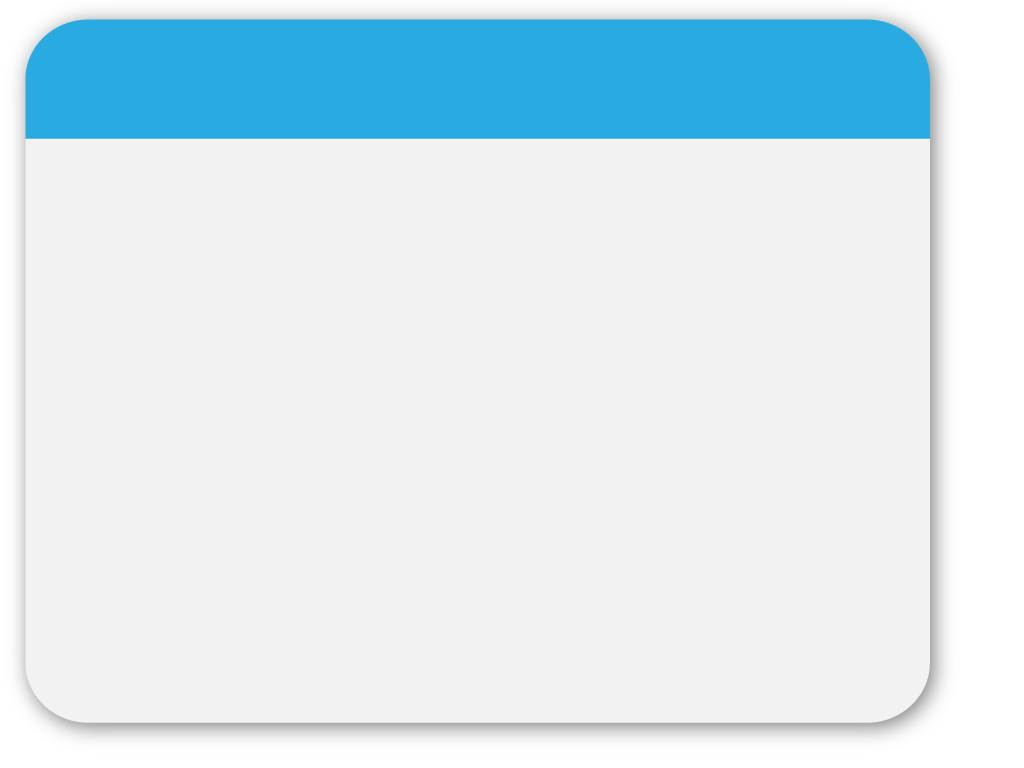 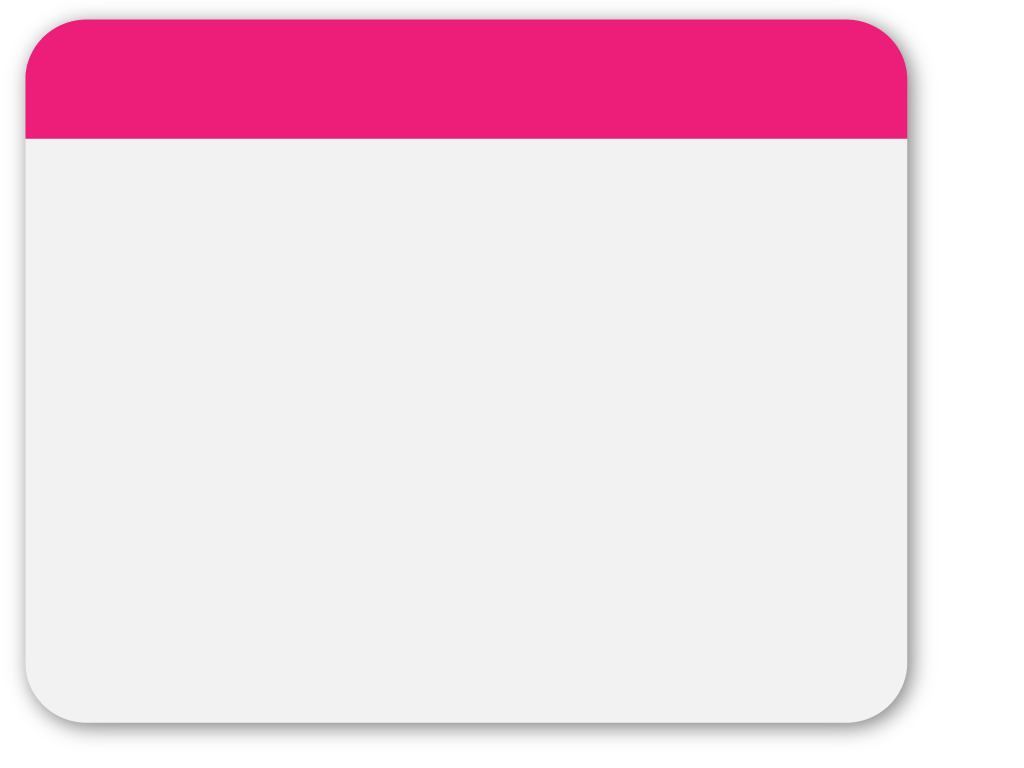 16
WINTER
GOOD LUCK
Template
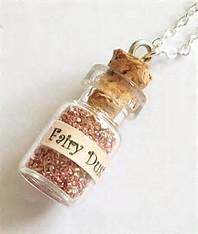 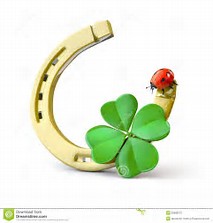 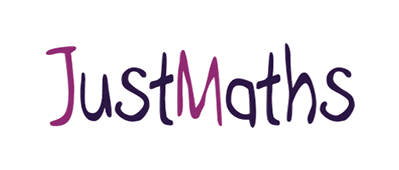